ŠOLA V NARAVICŠOD Bohinj- smučišče VOGEL
4. dan
5. B in 5. D
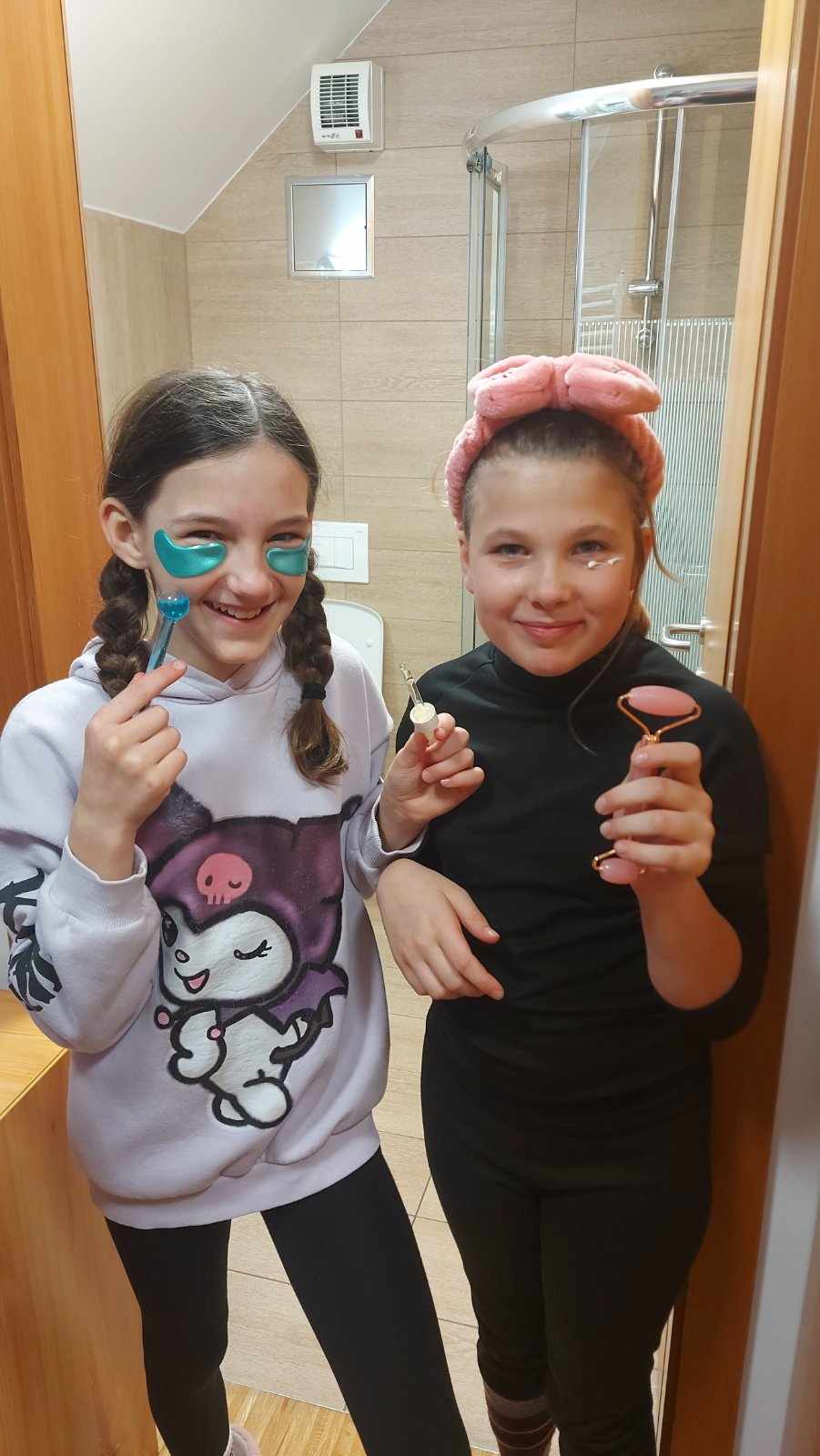 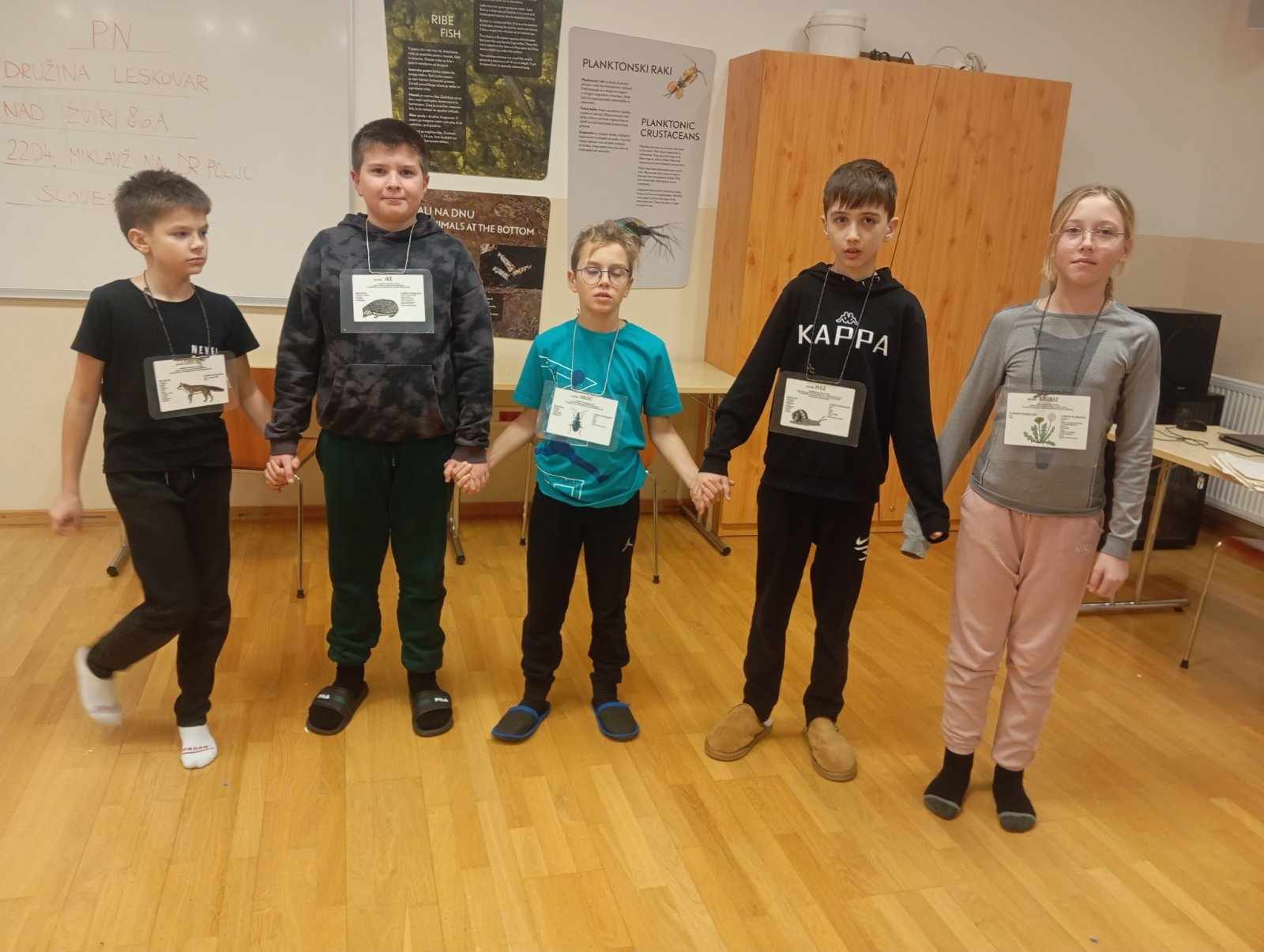 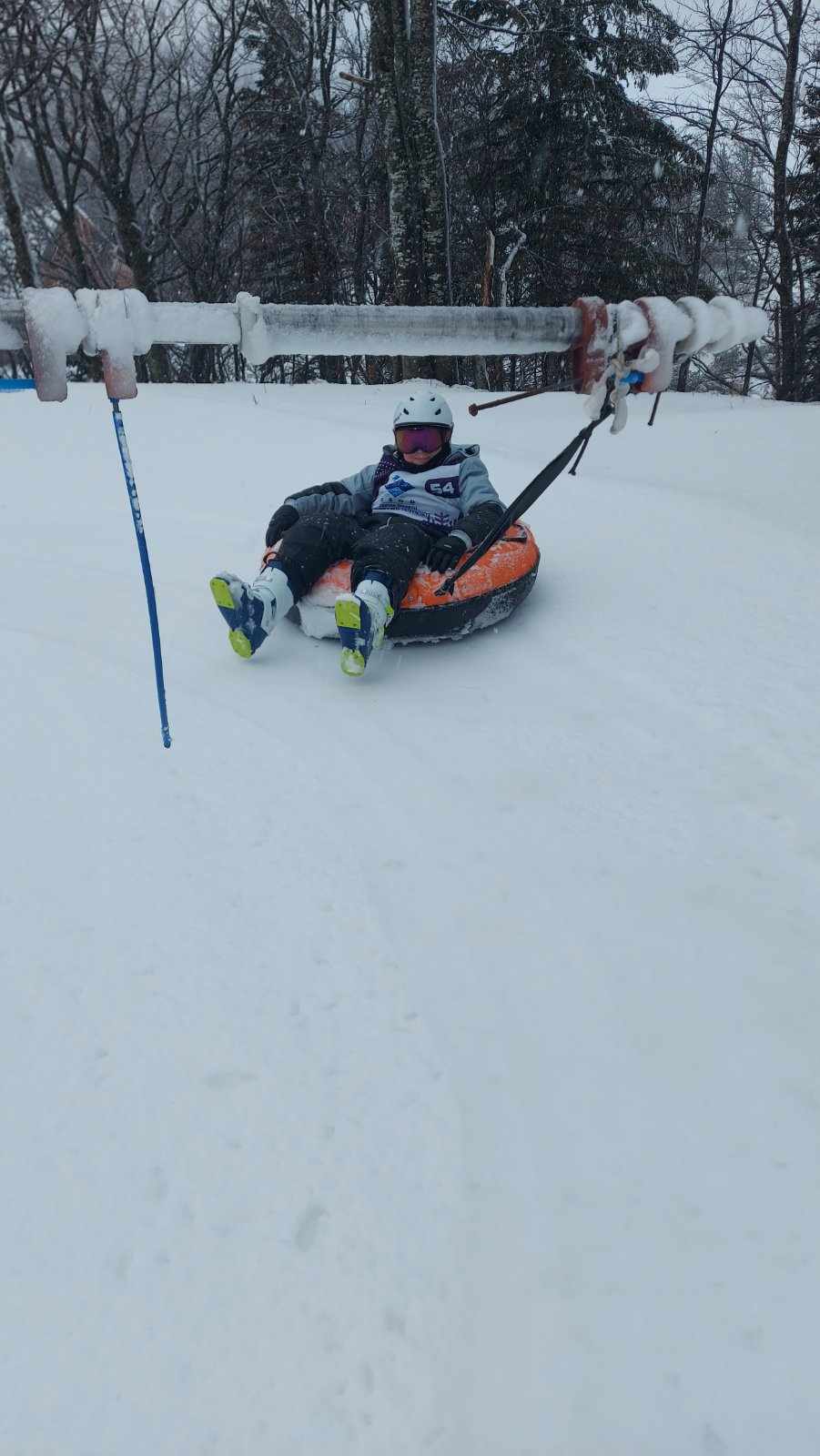 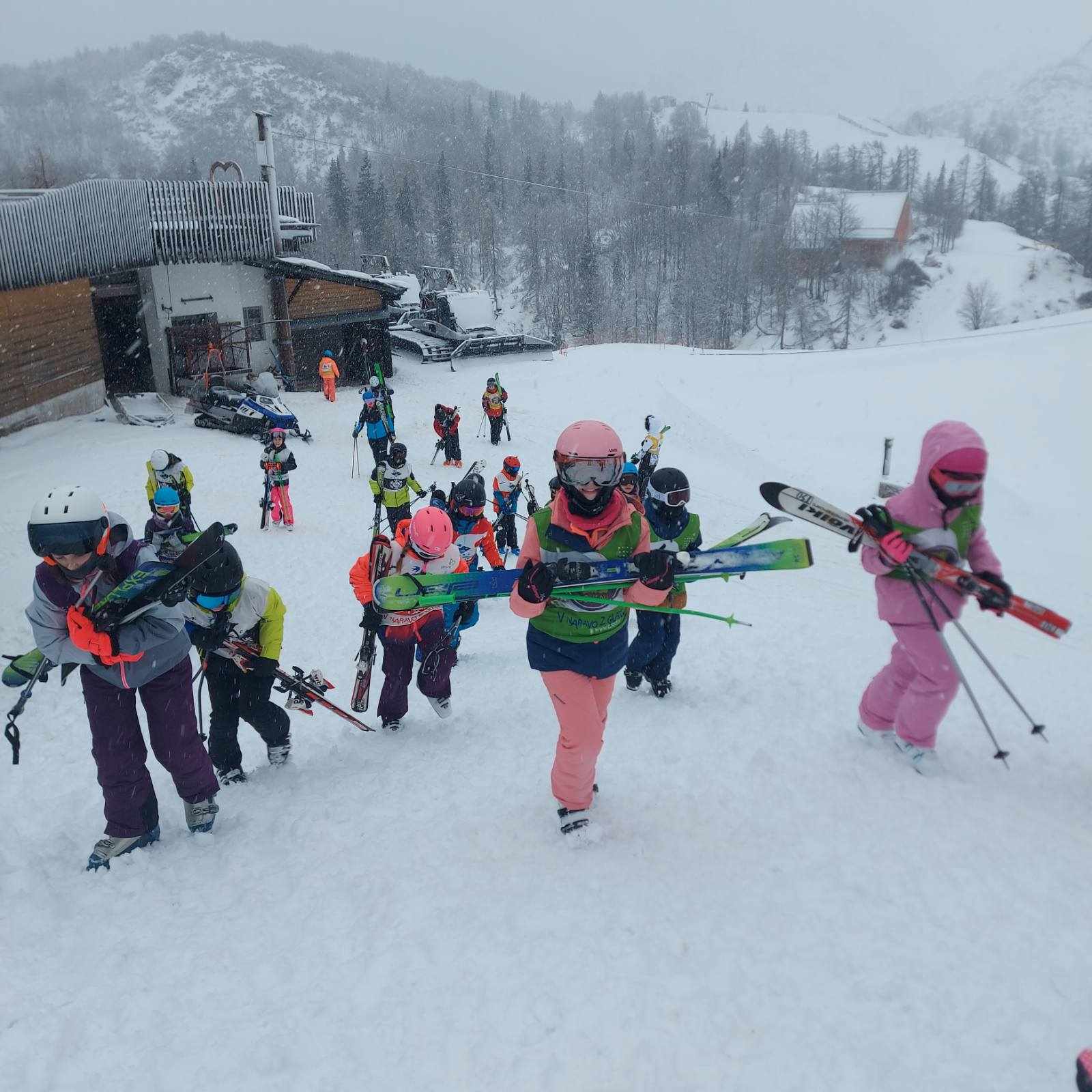 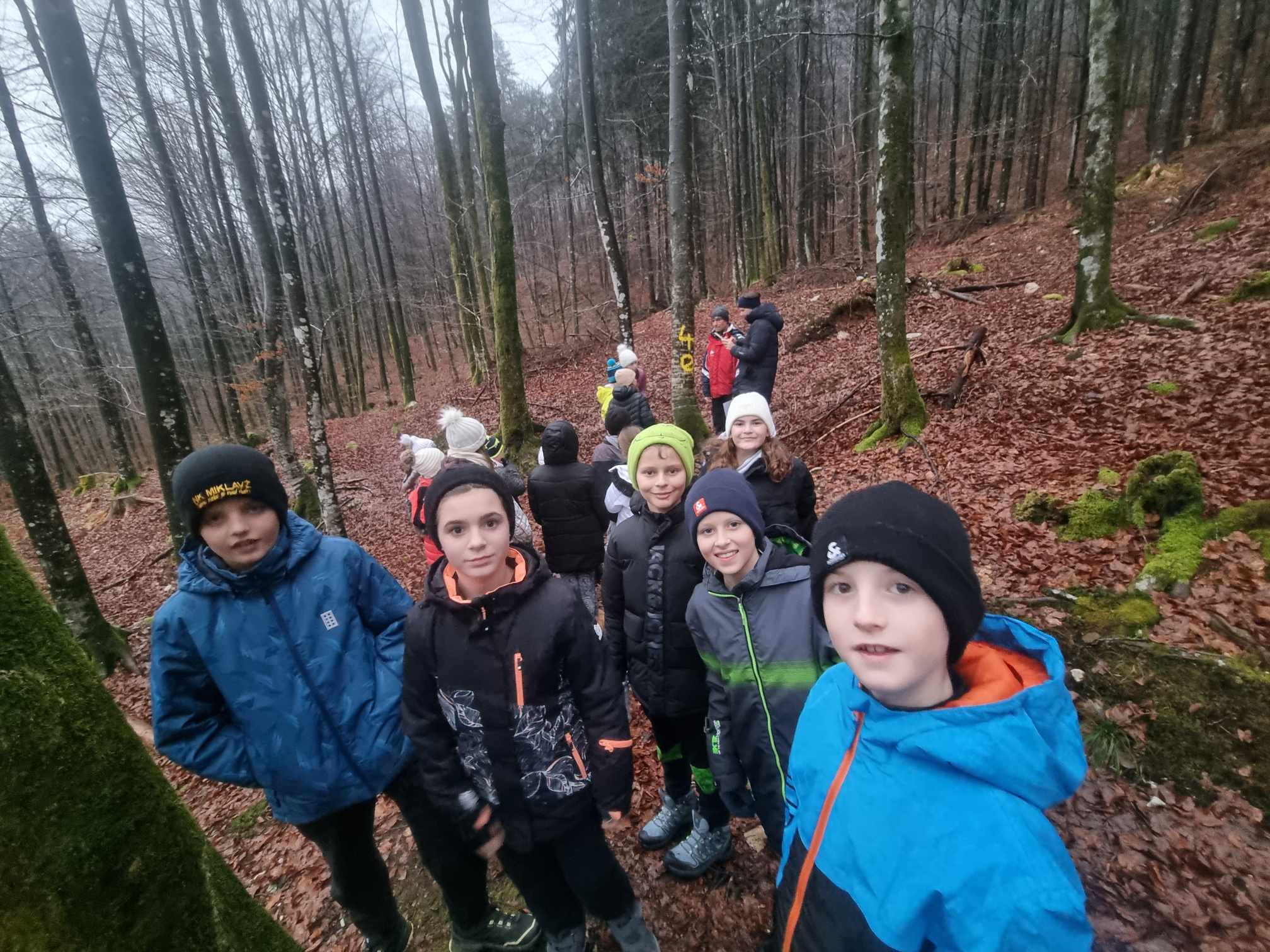 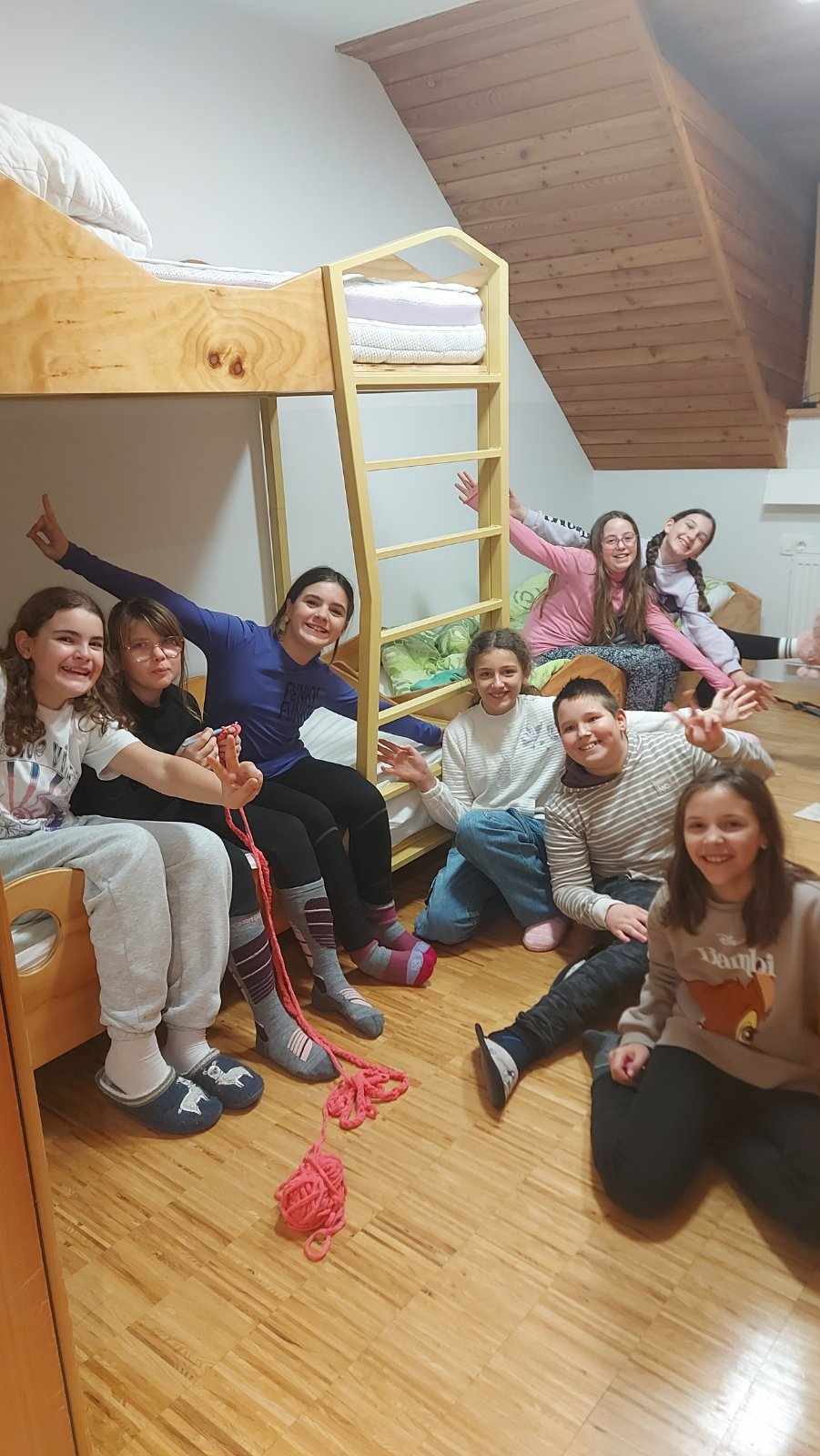 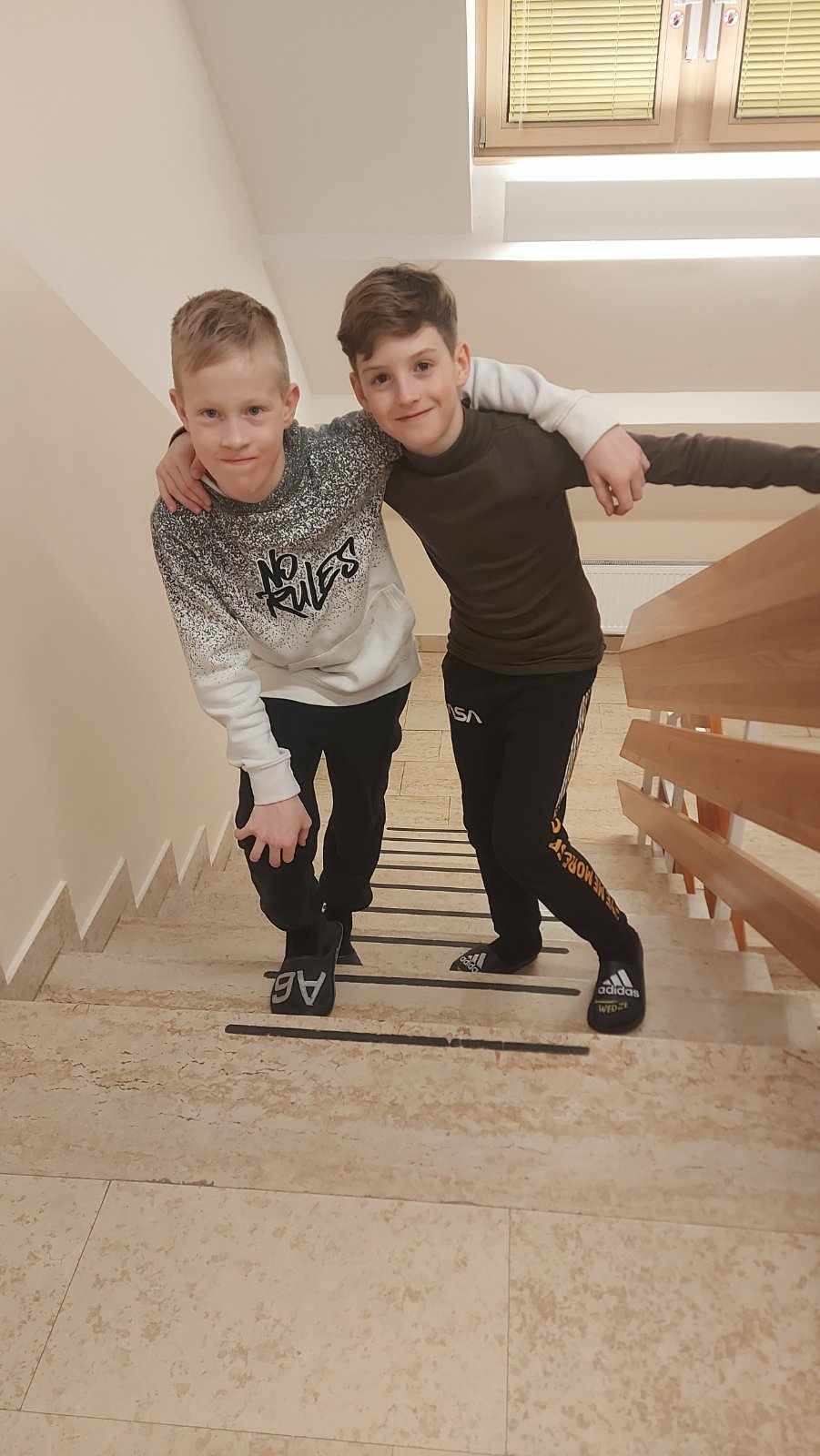 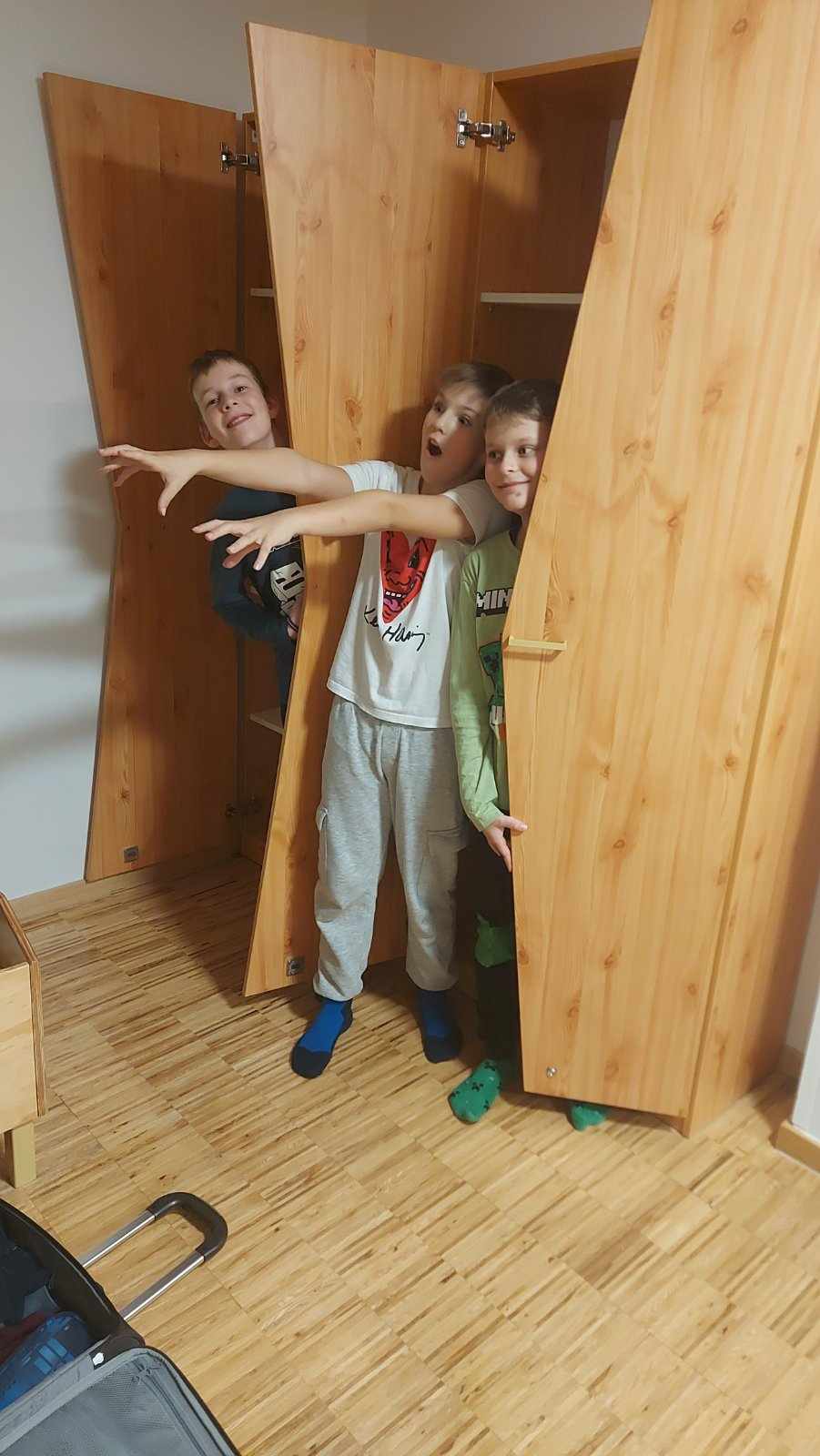 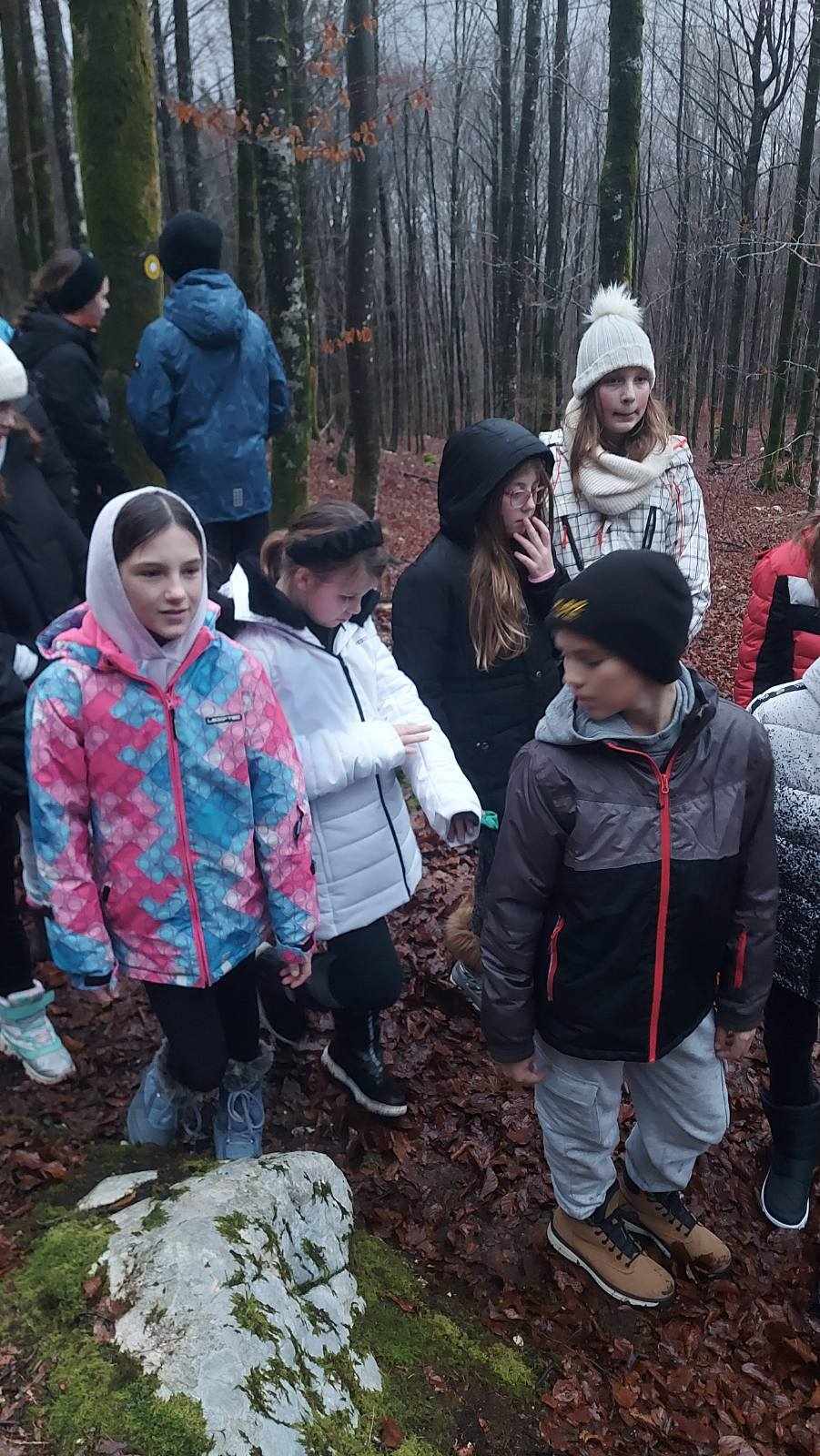 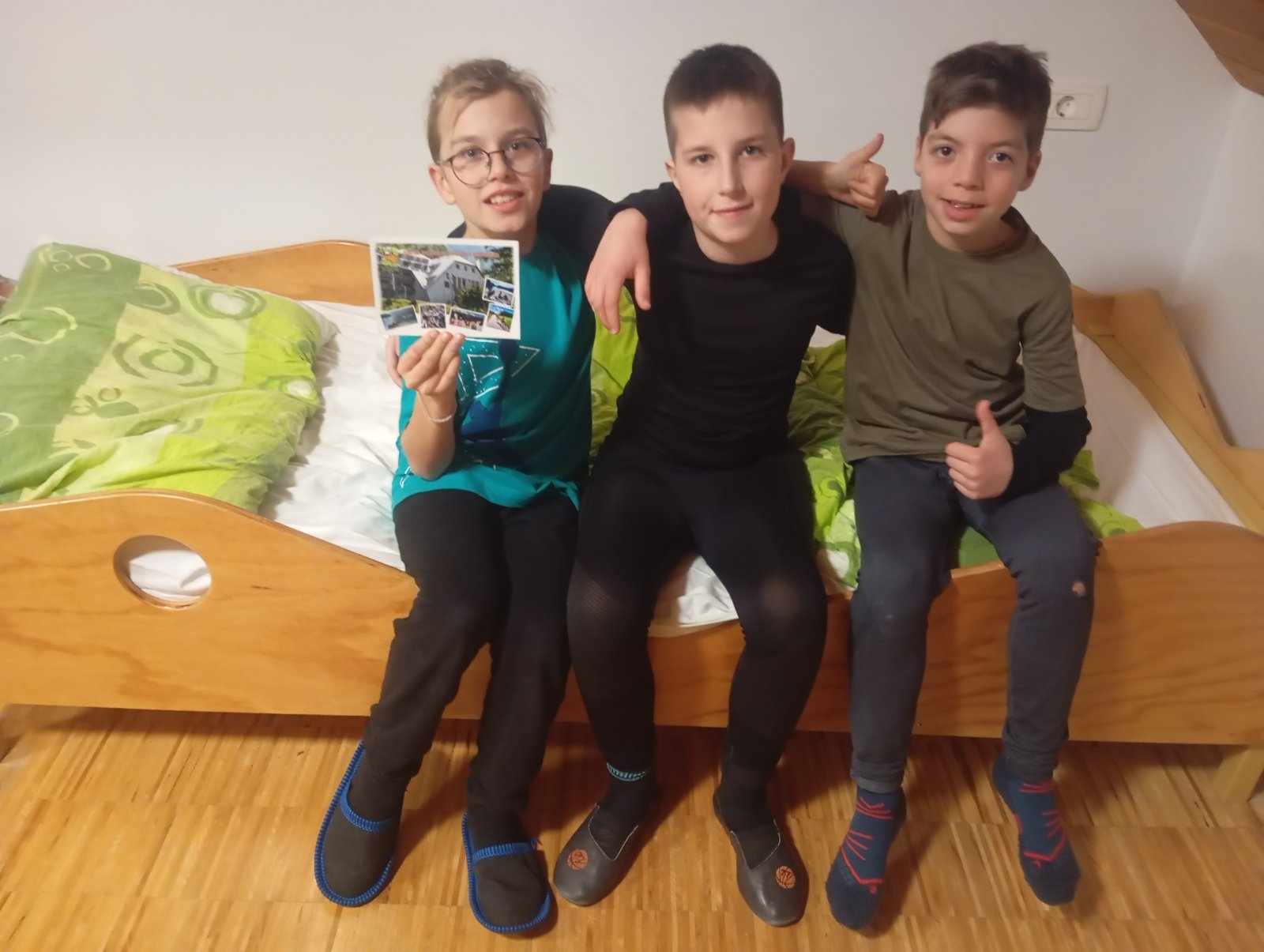 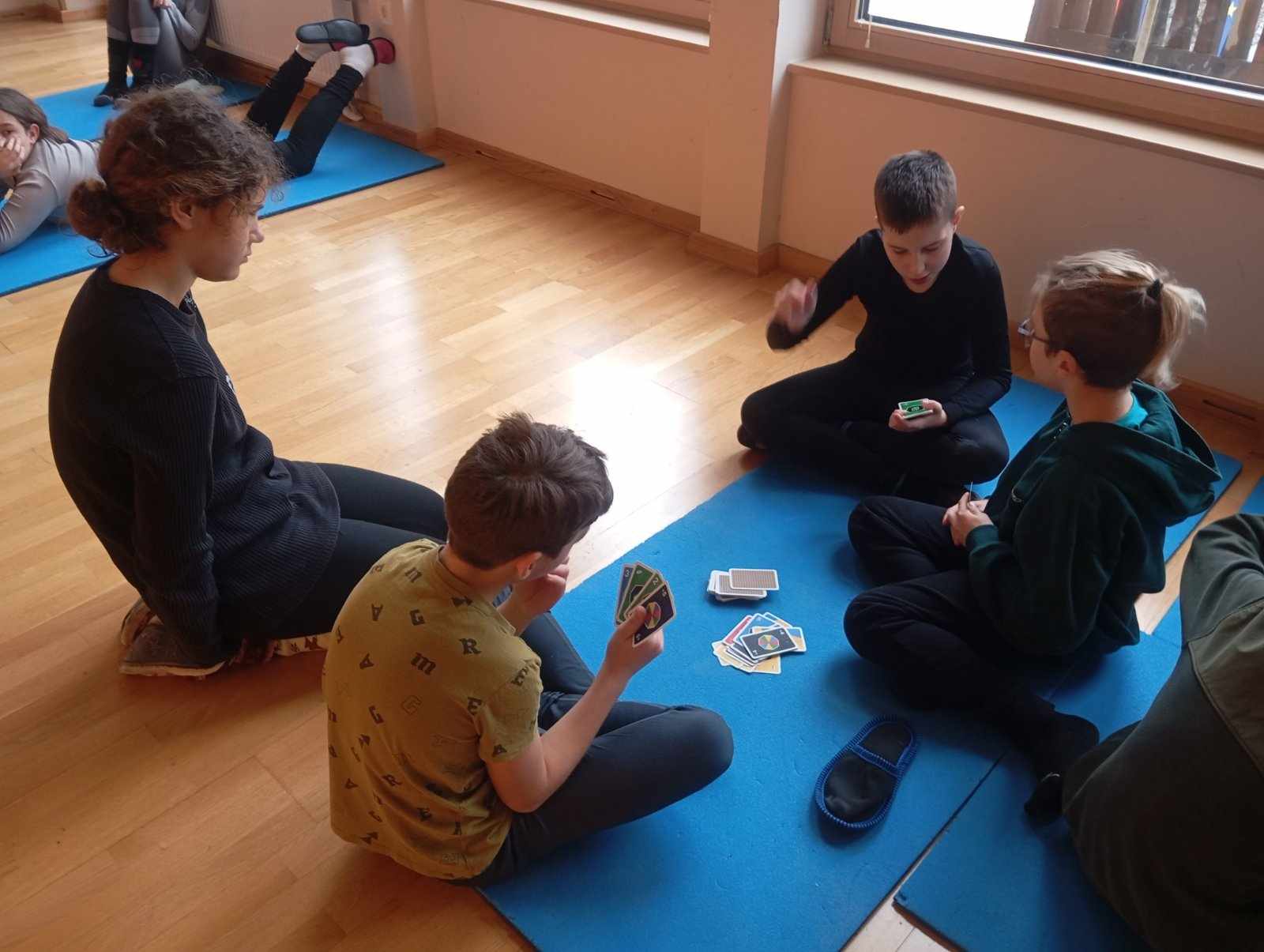 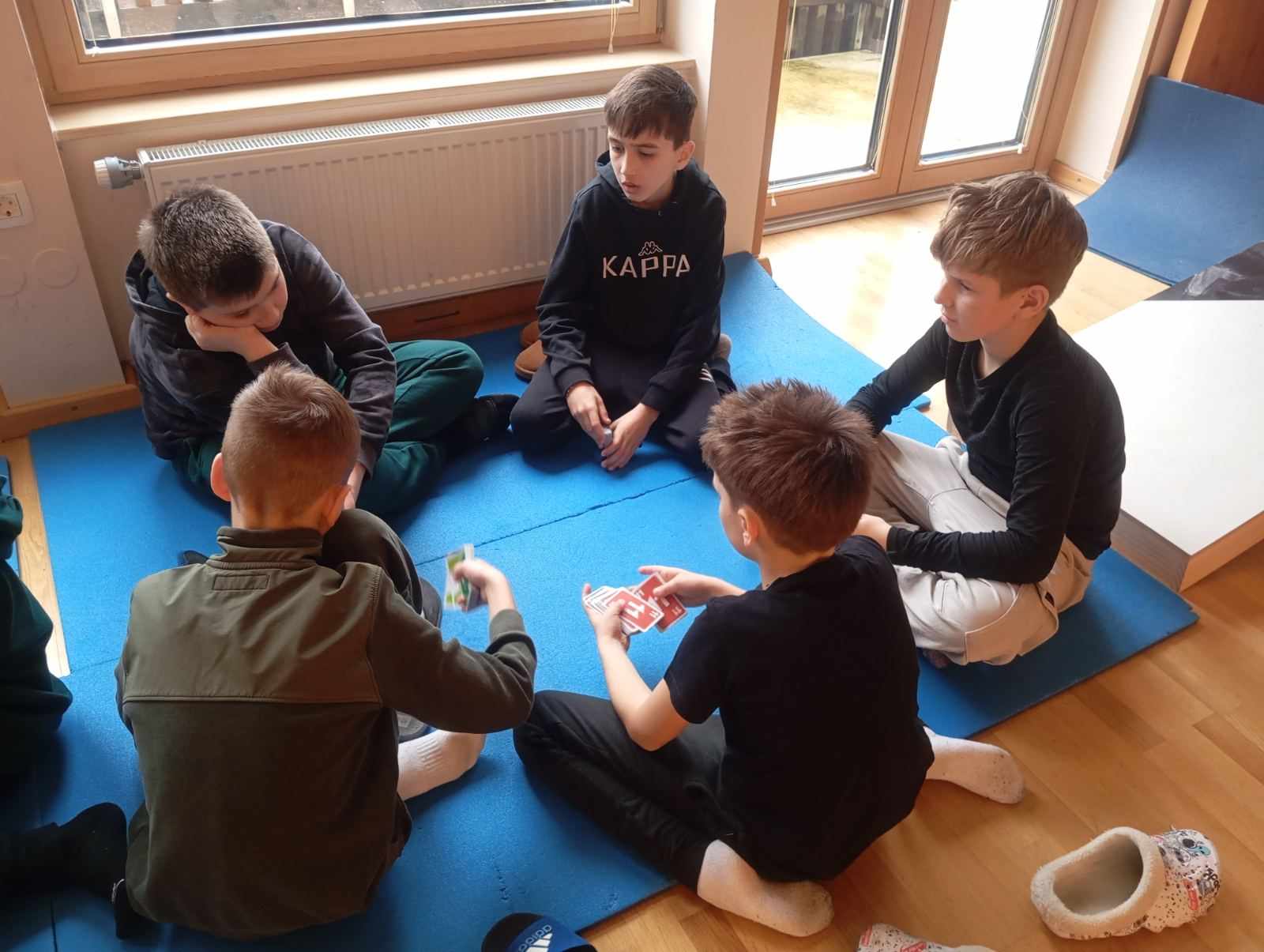 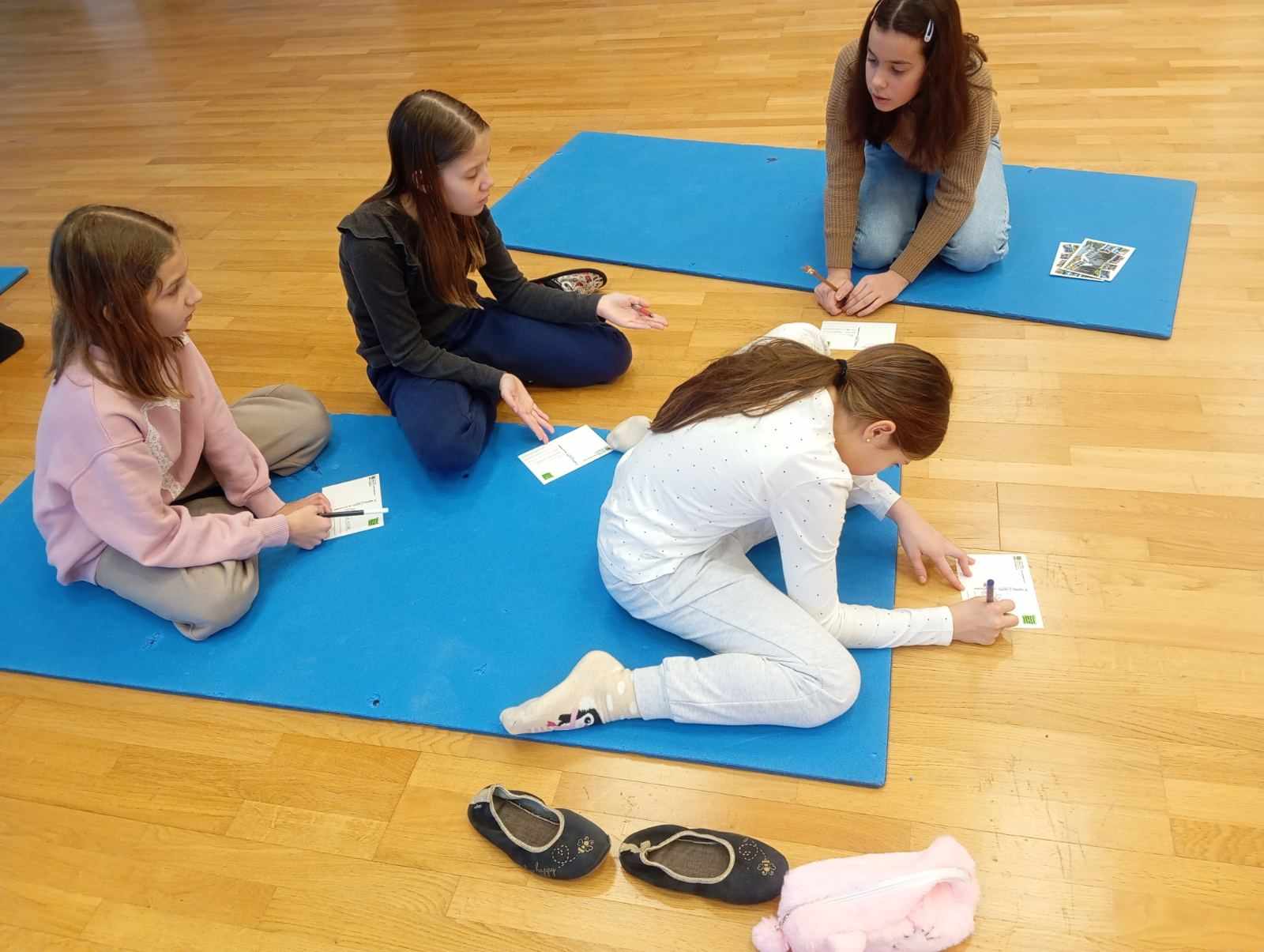 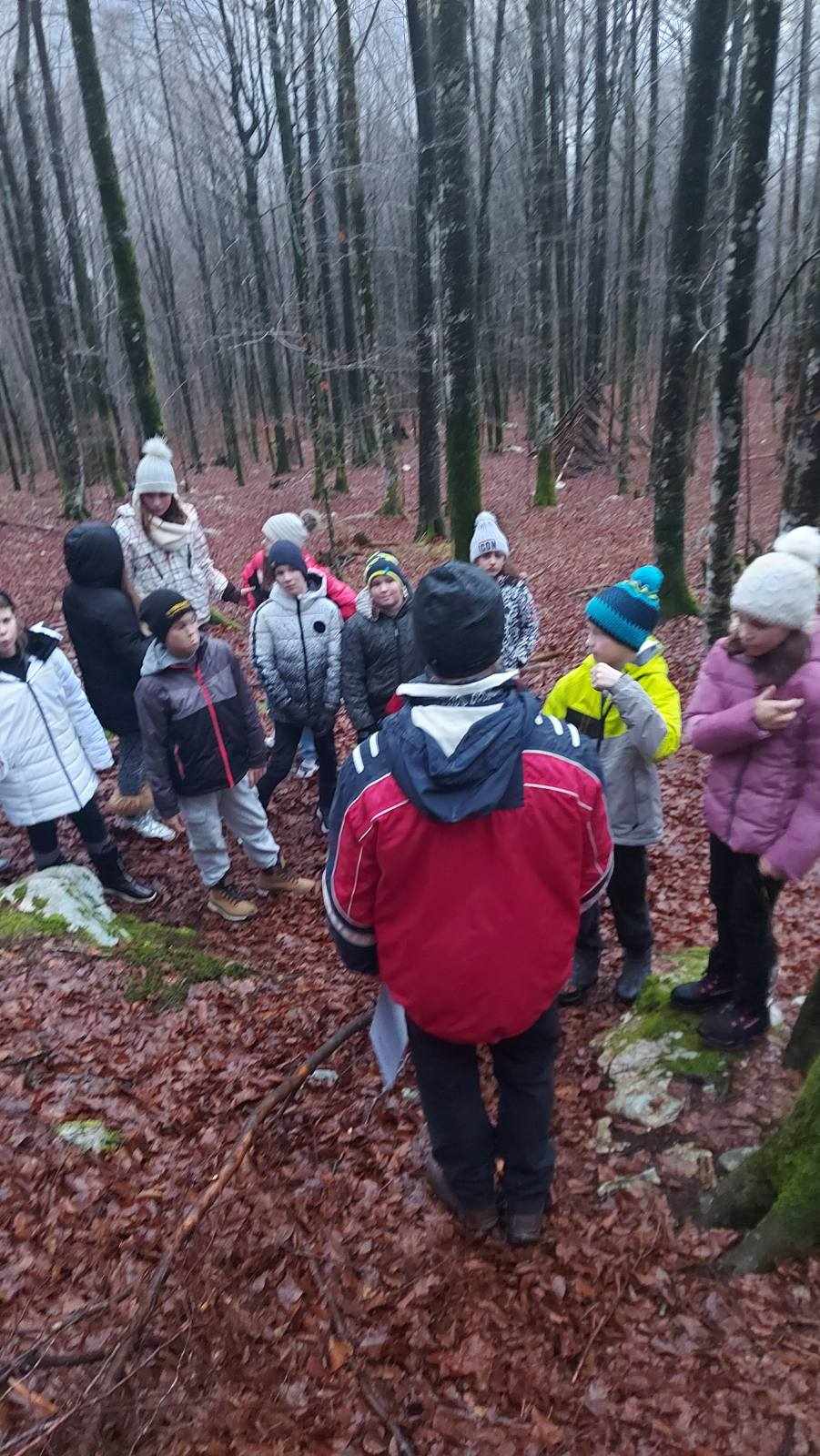 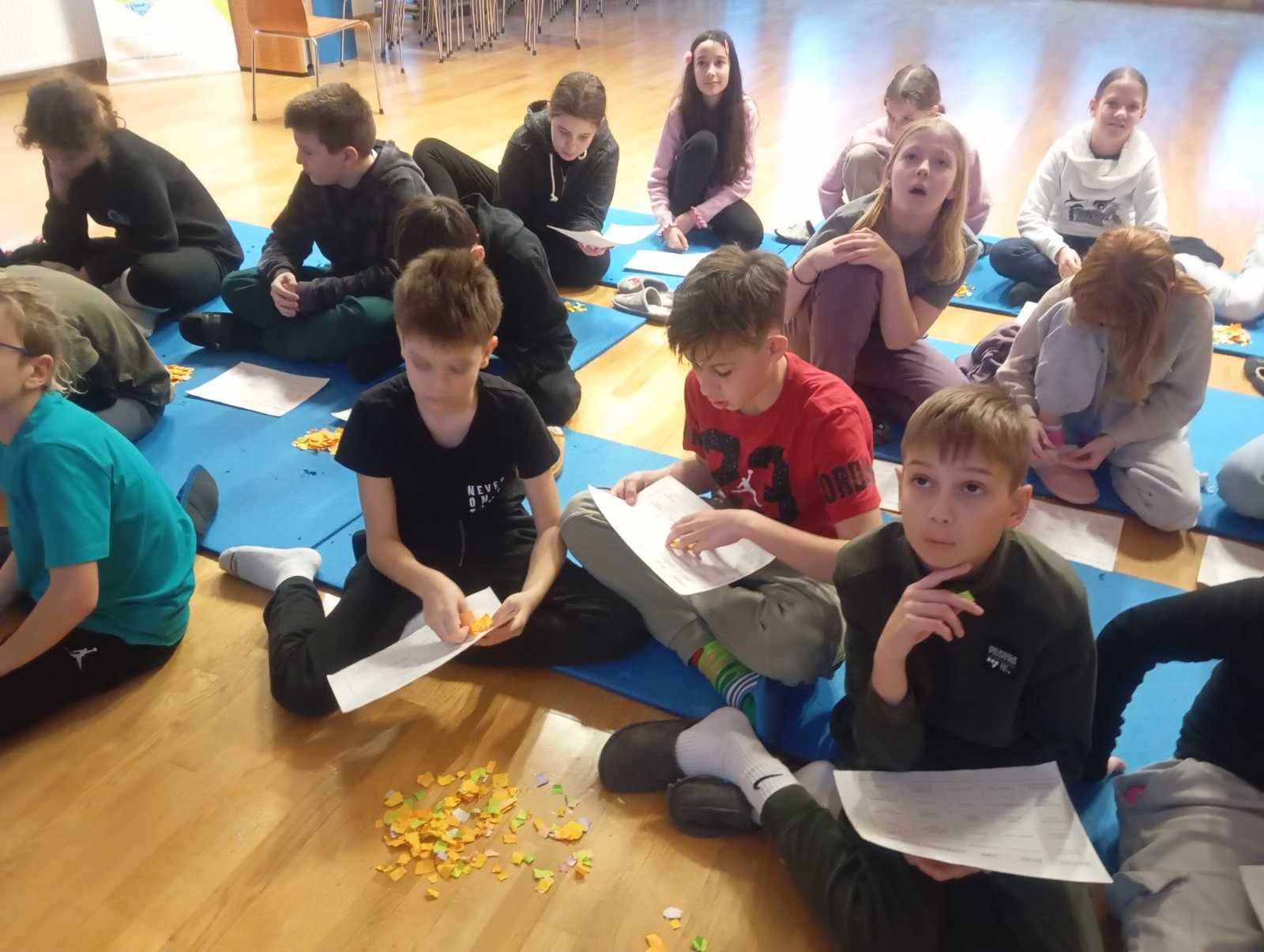 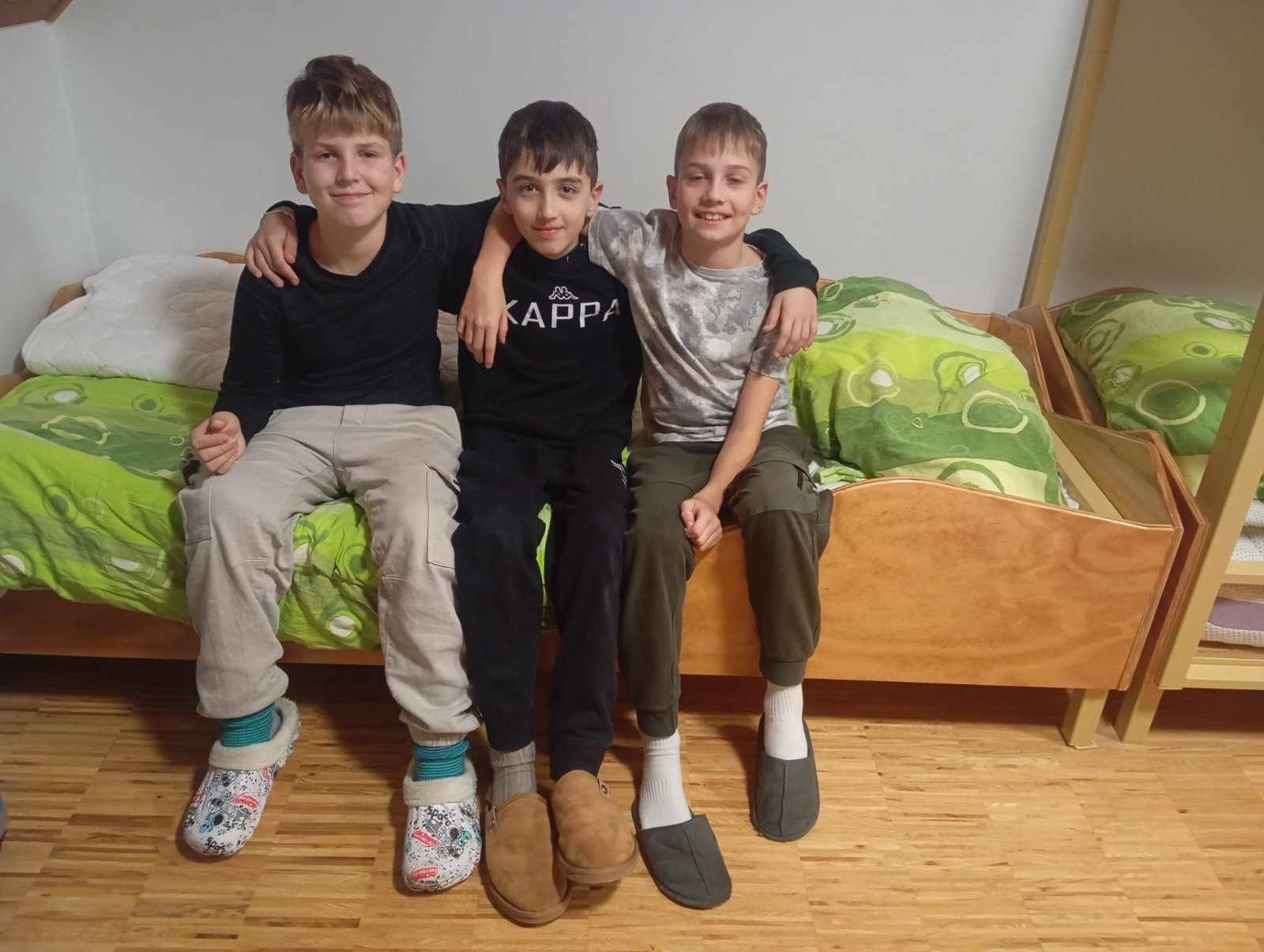 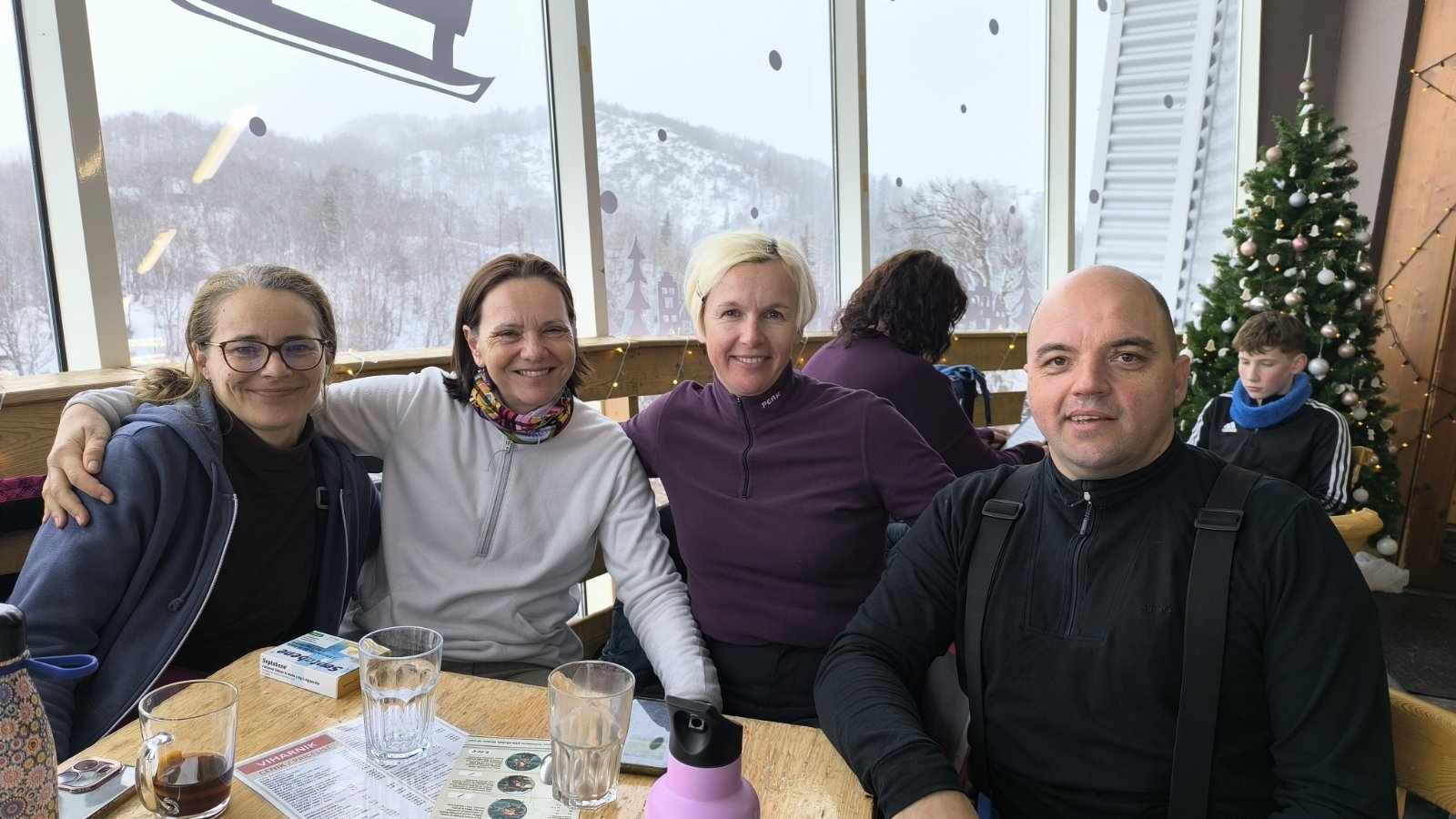 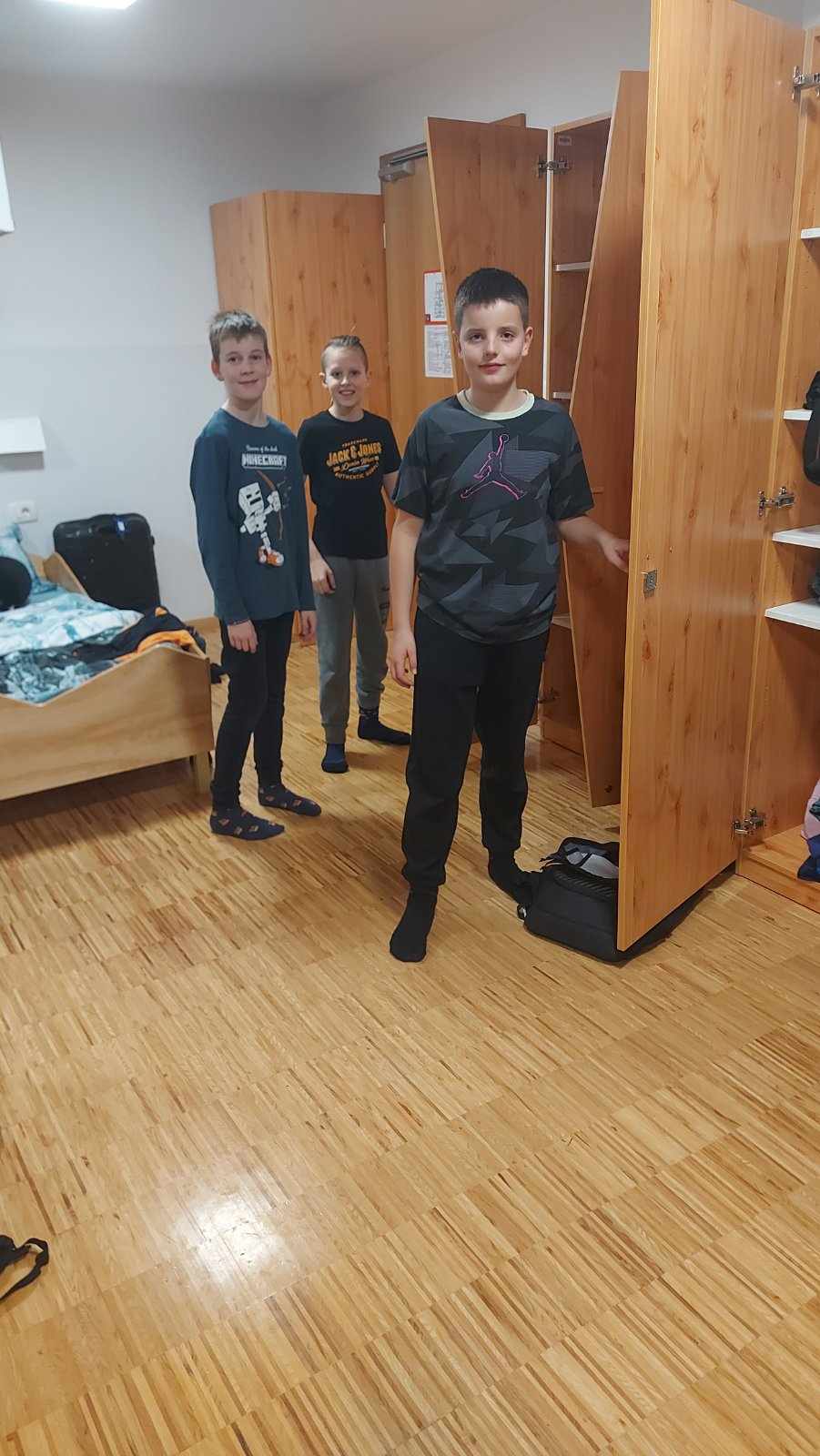 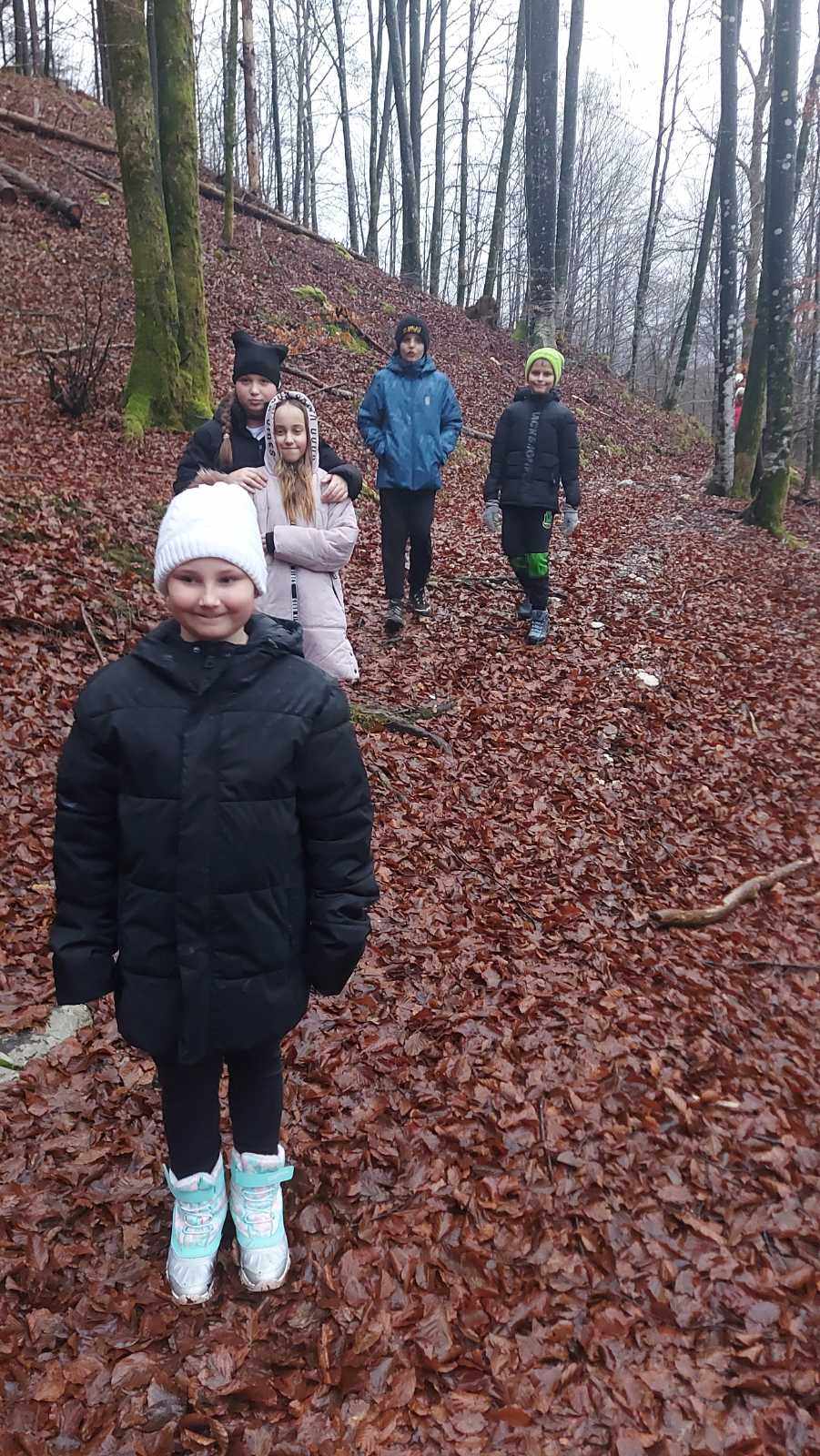 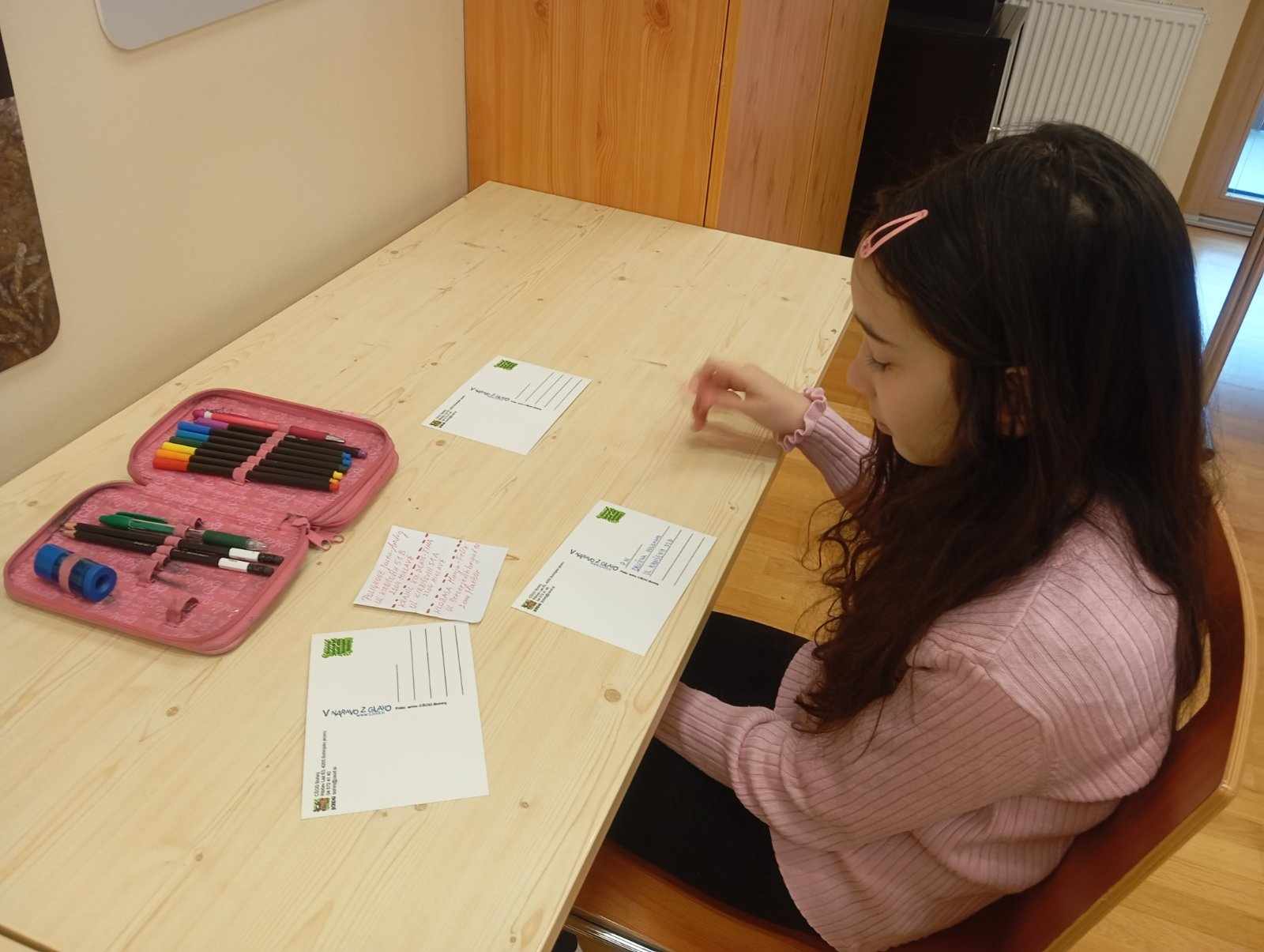 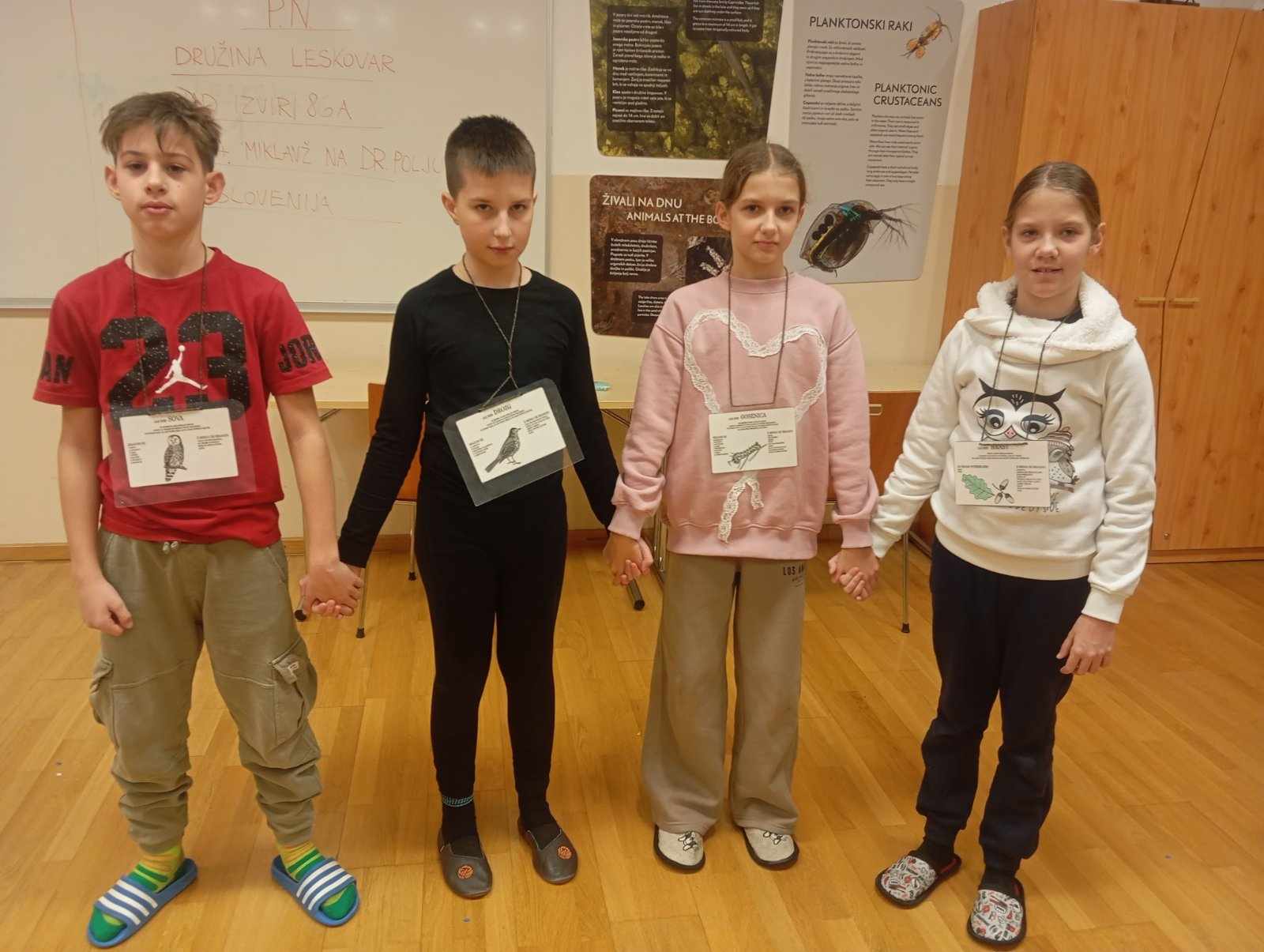 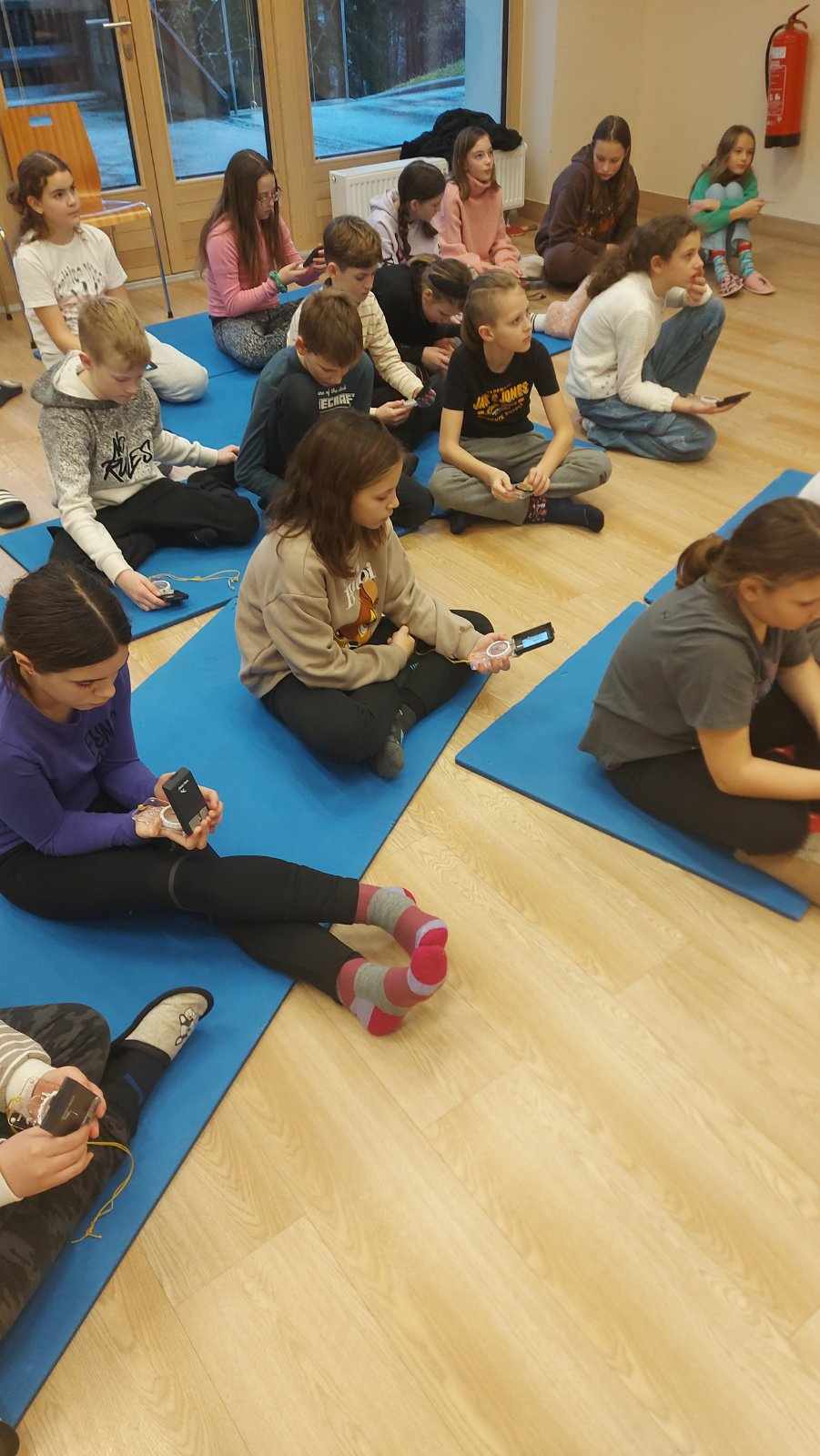 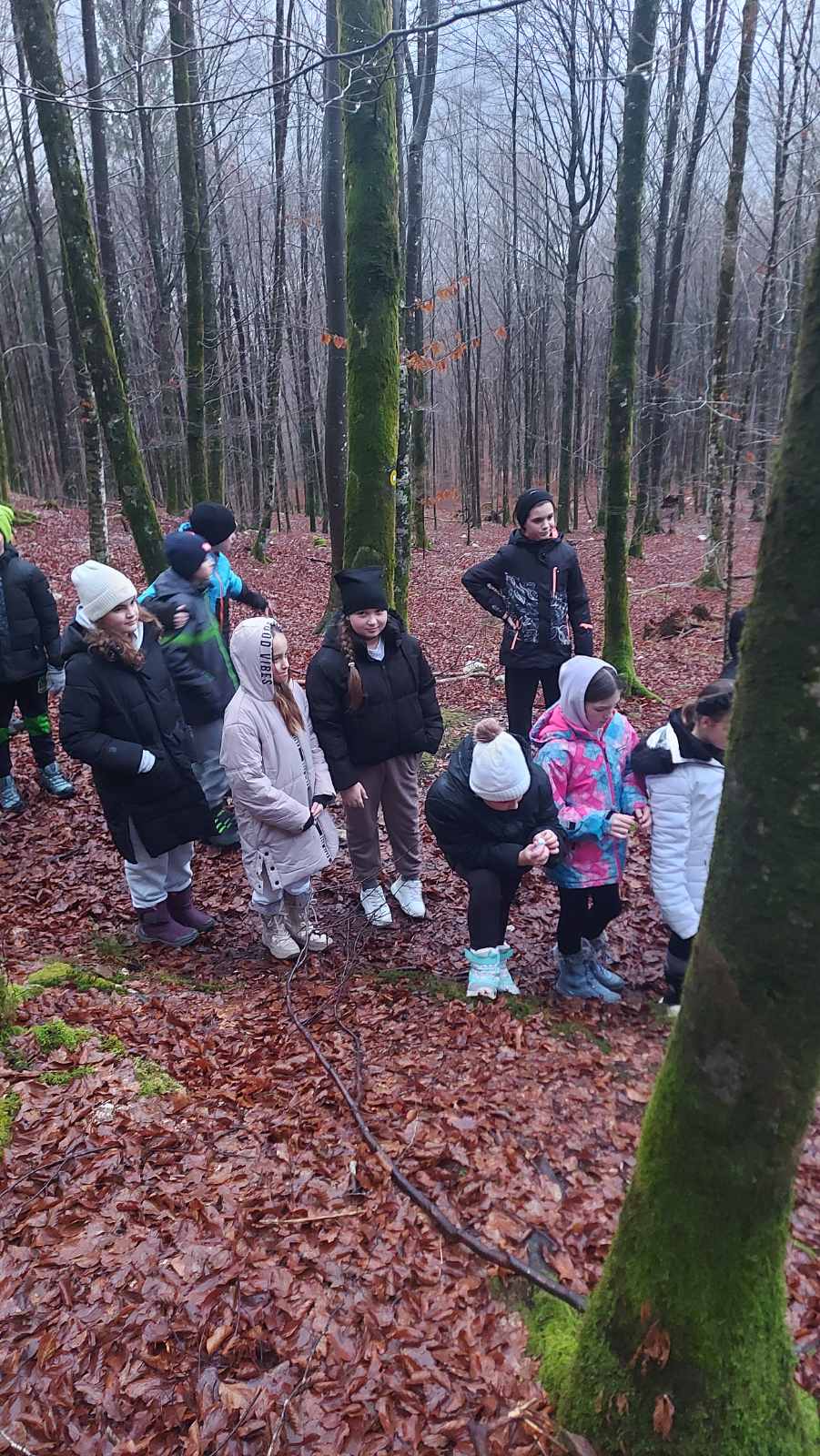 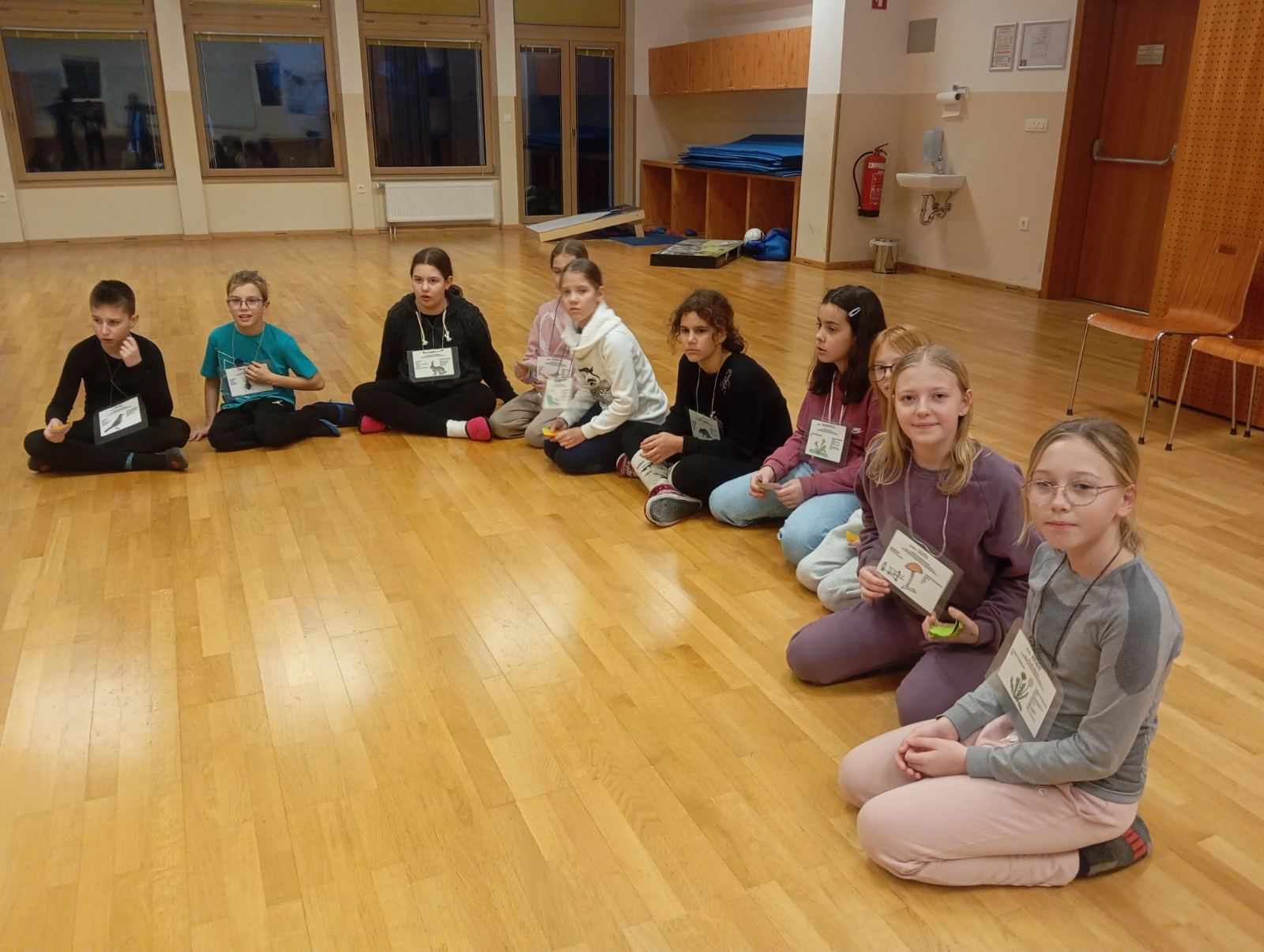 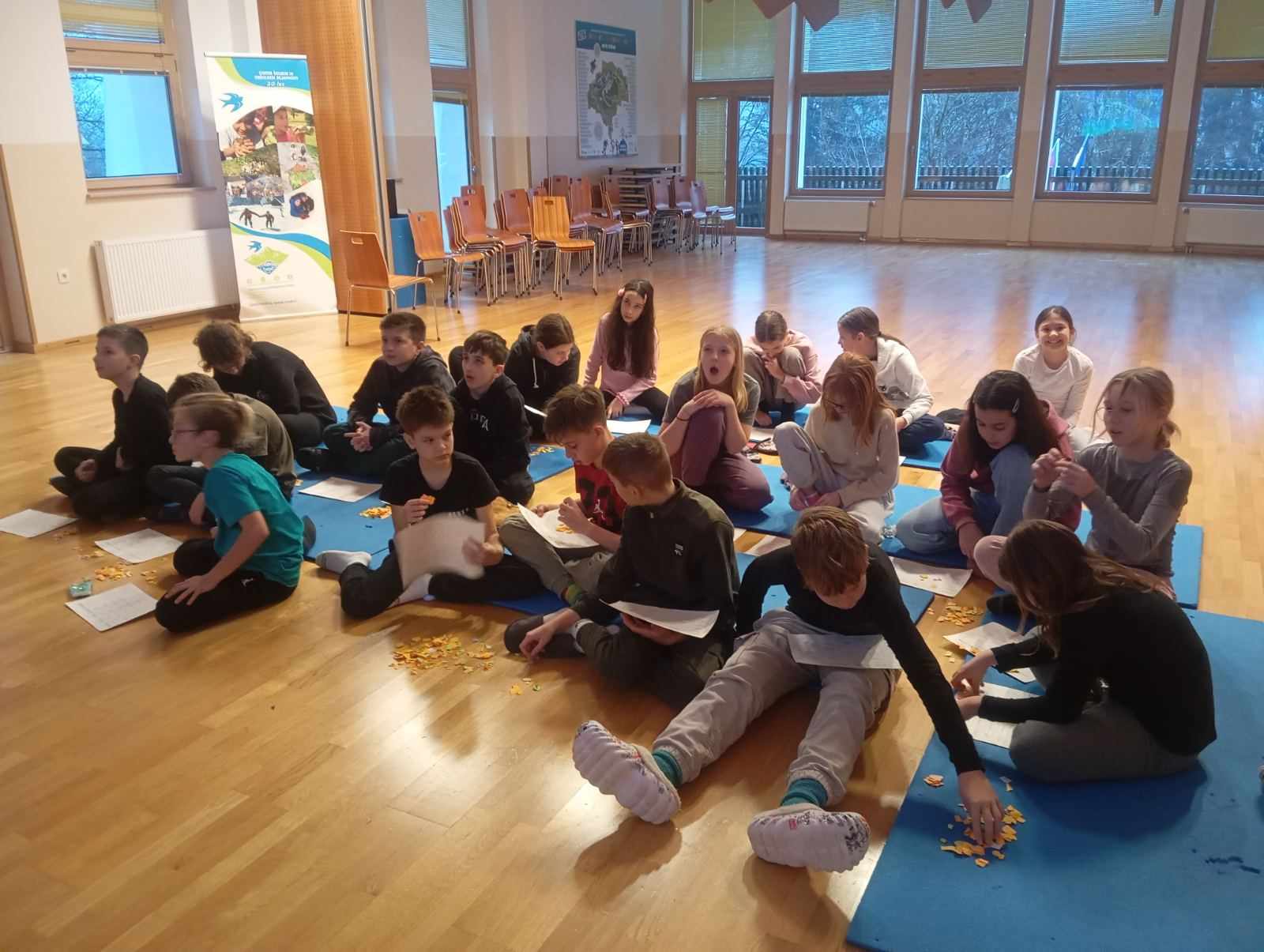 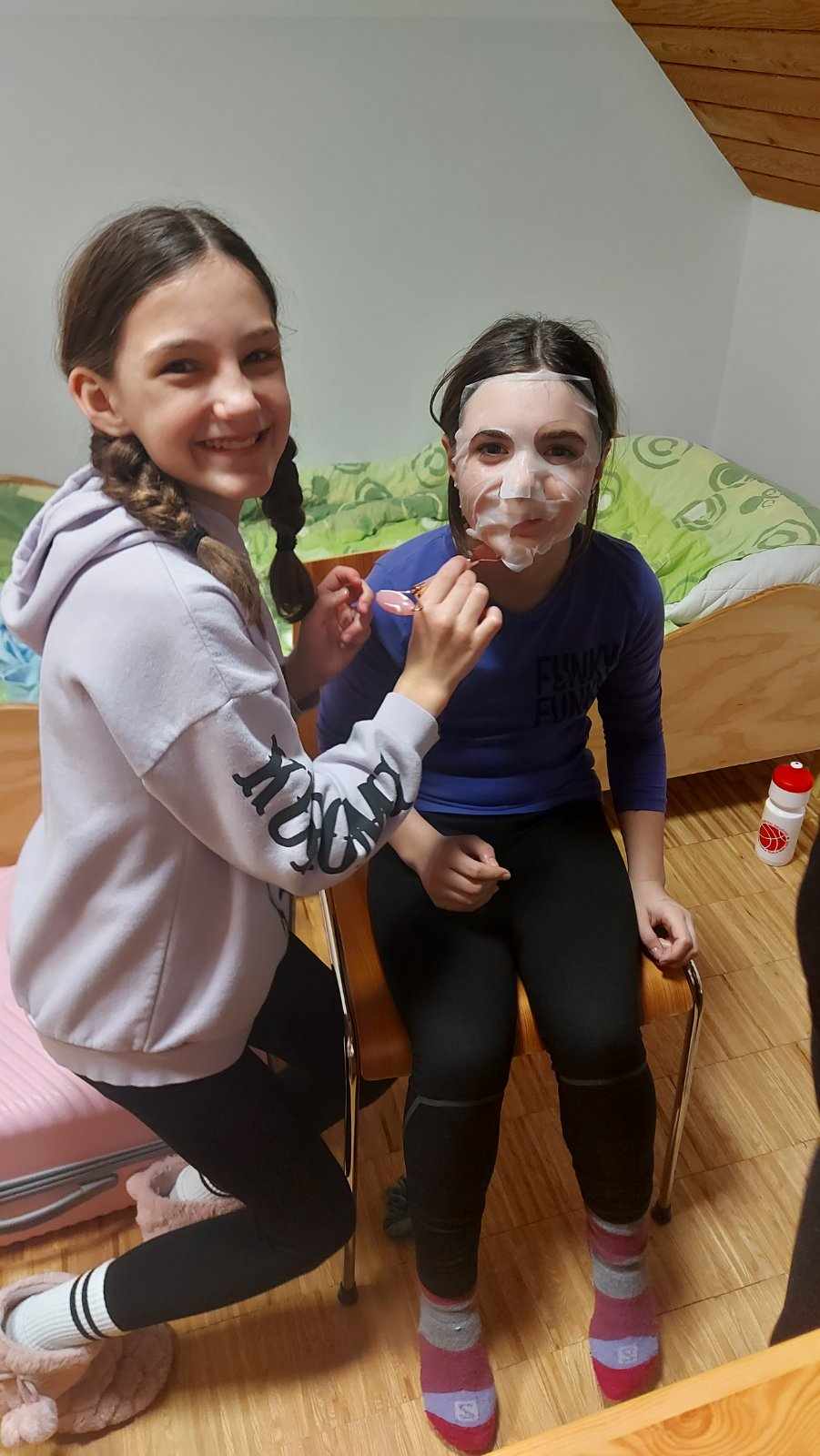 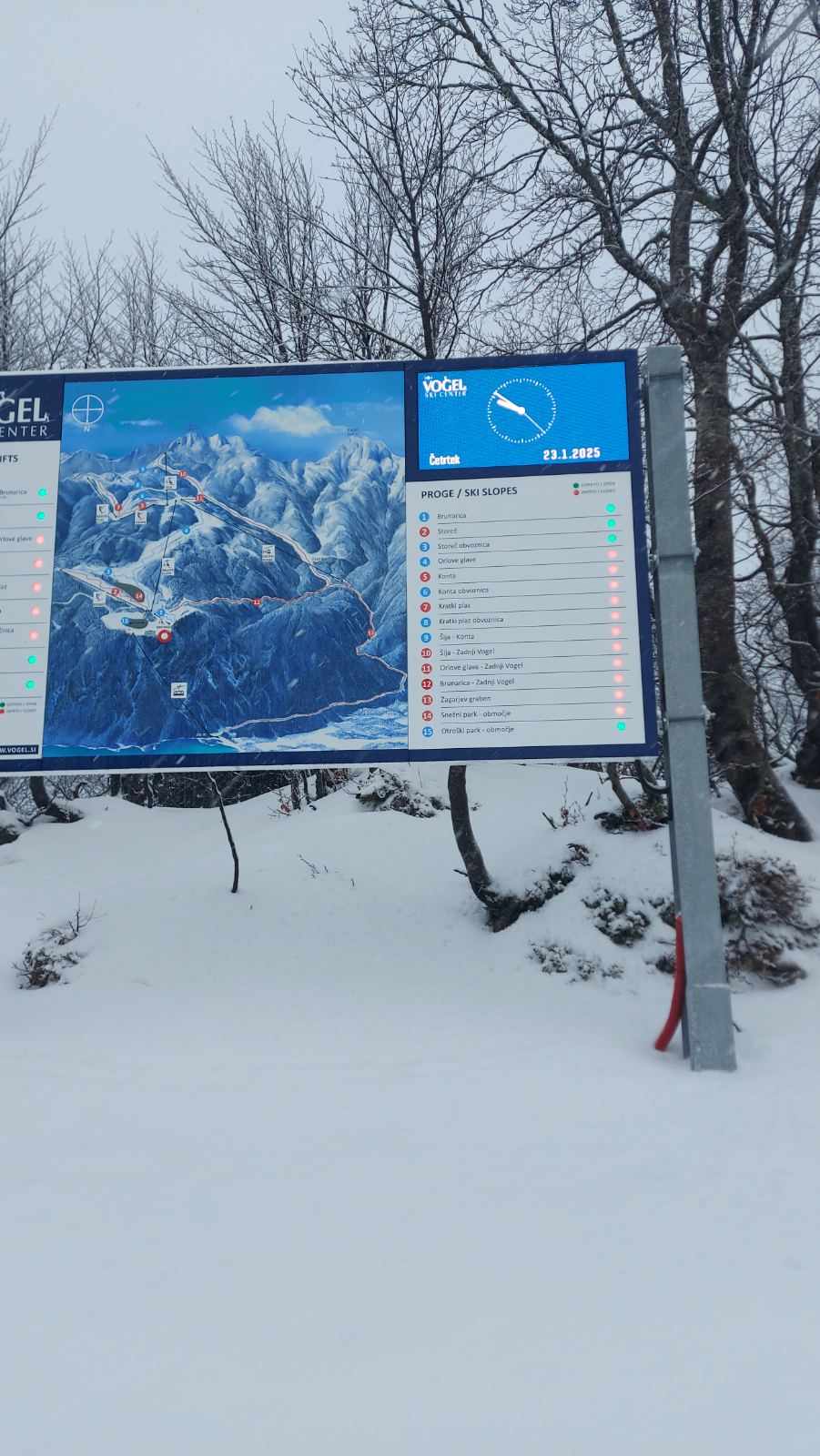 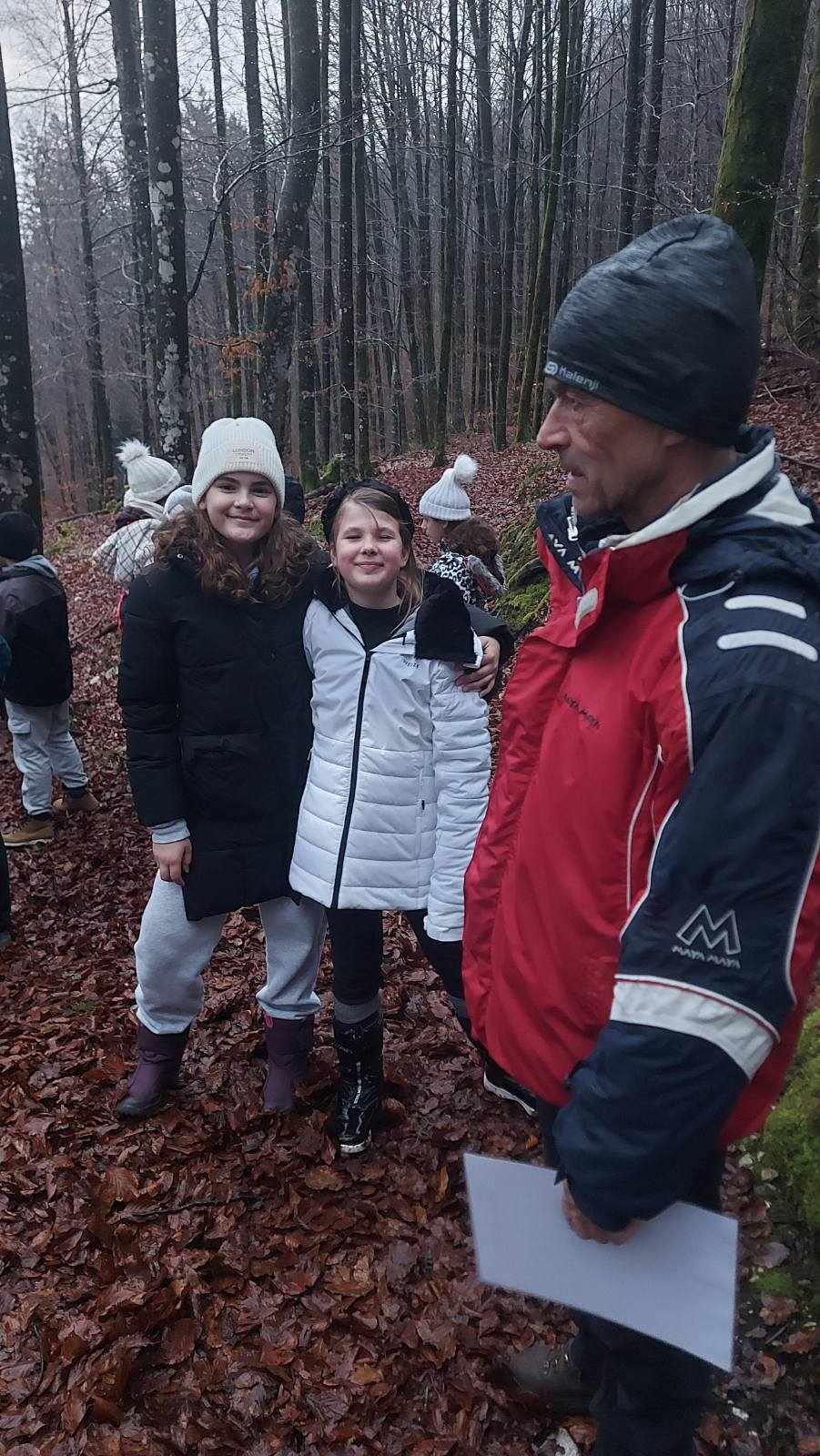 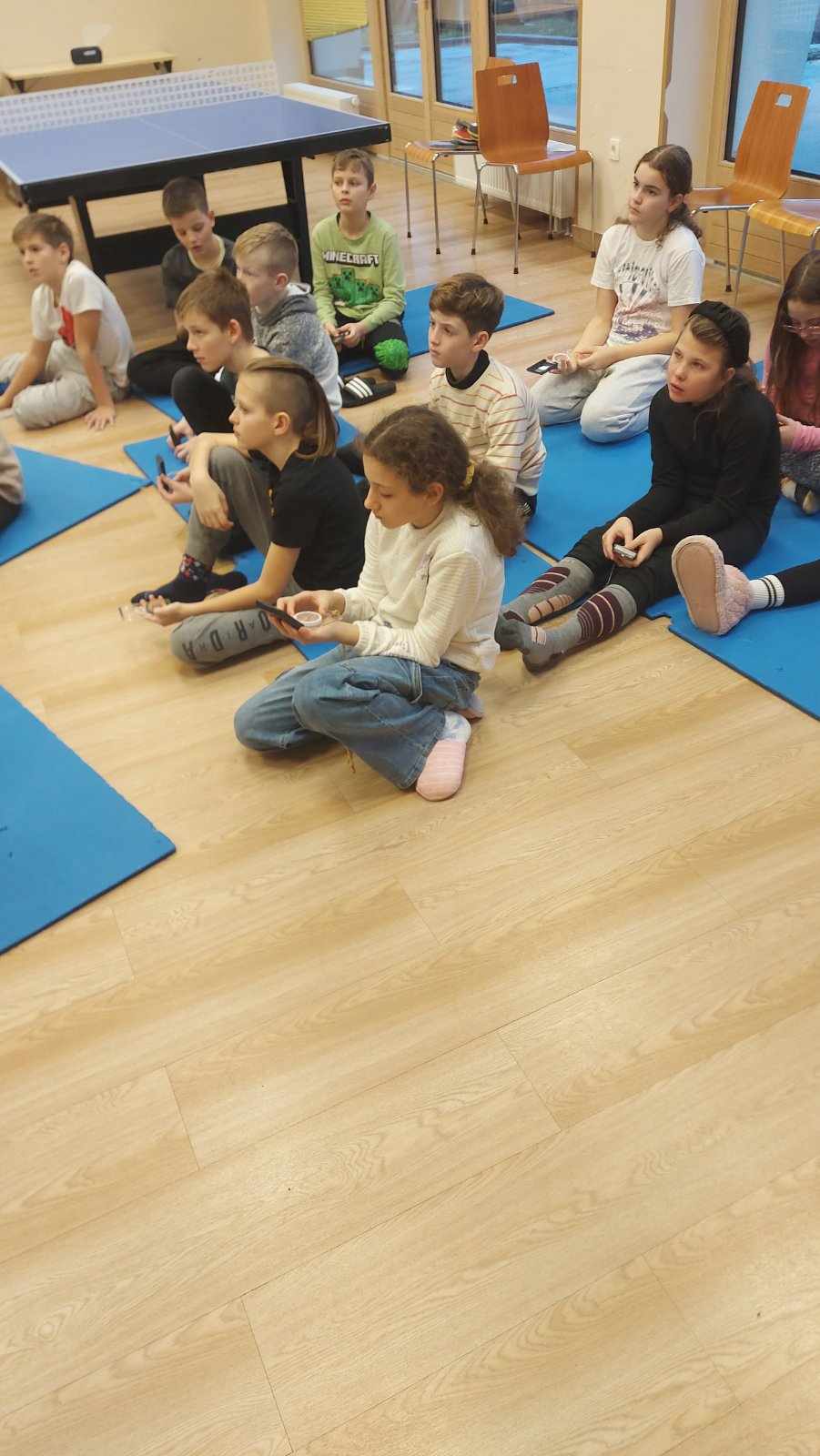 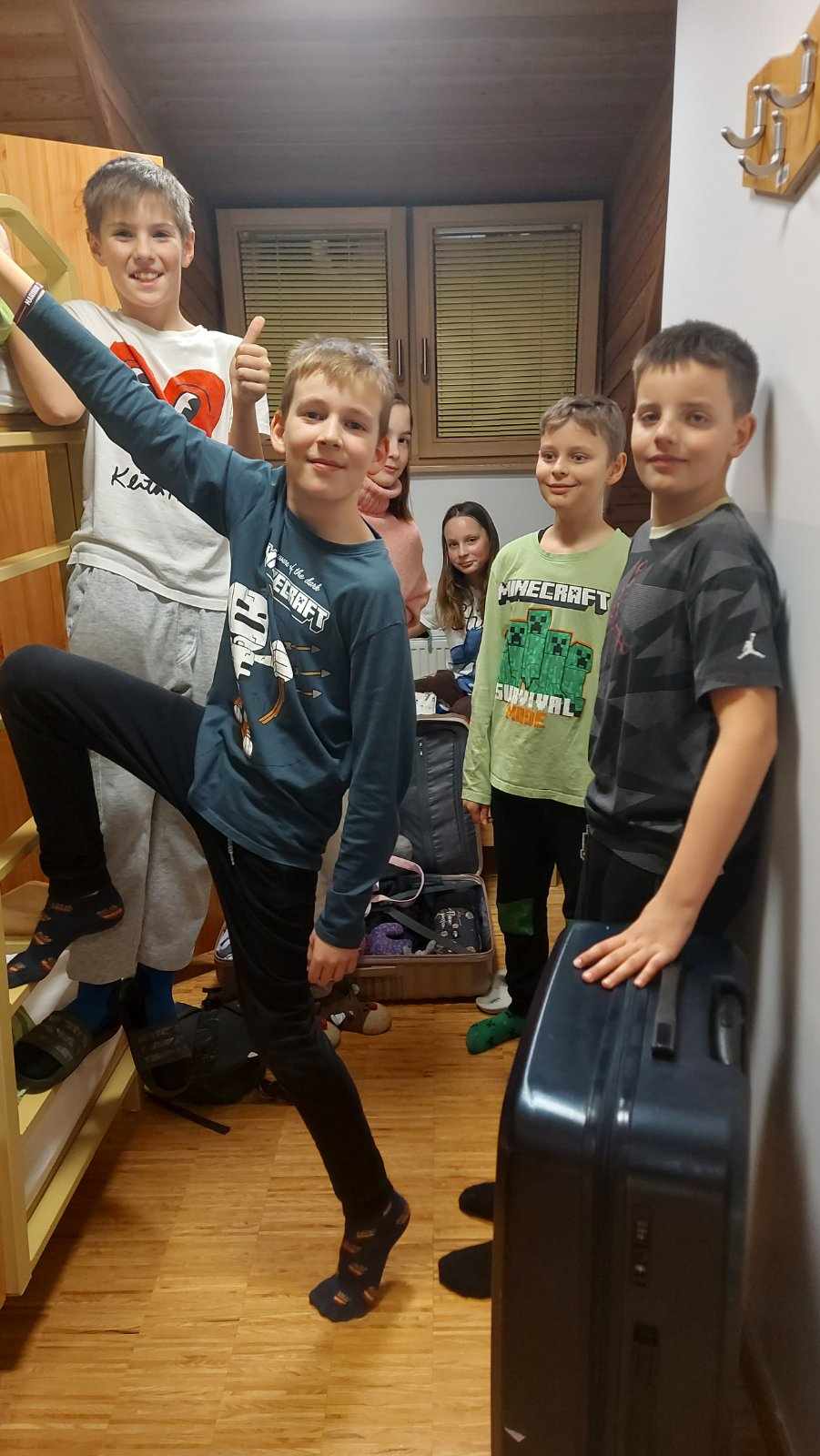 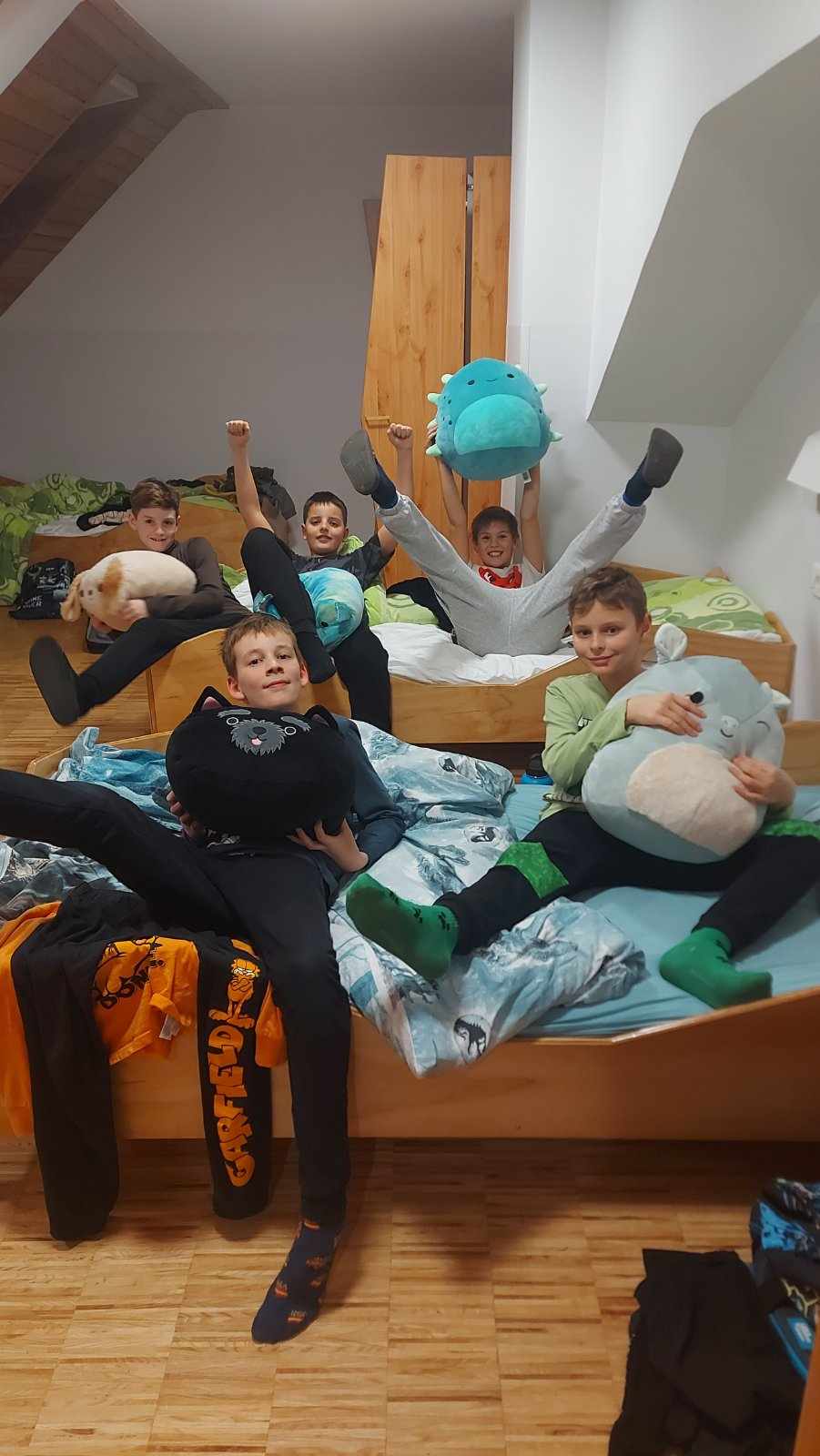 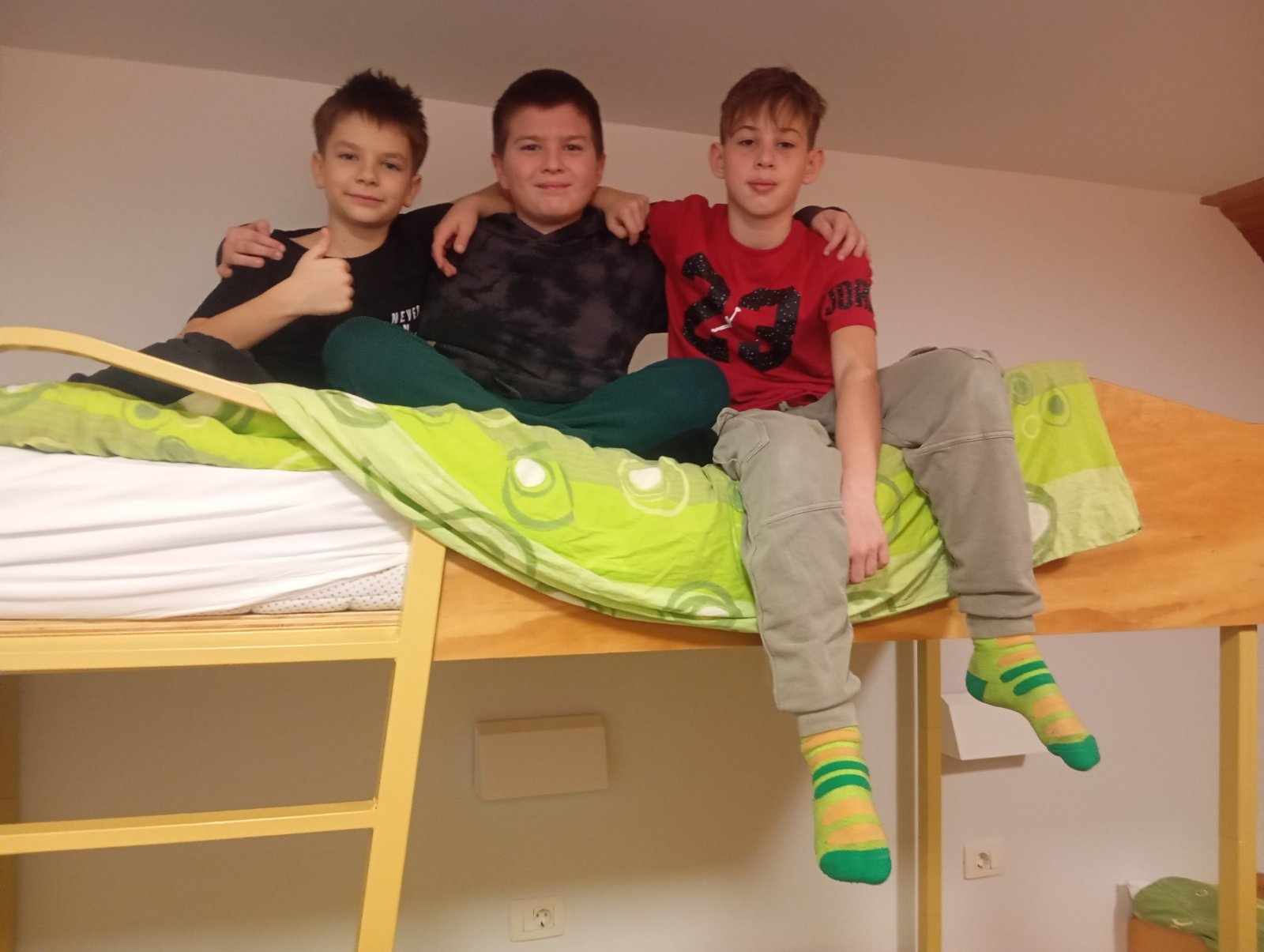 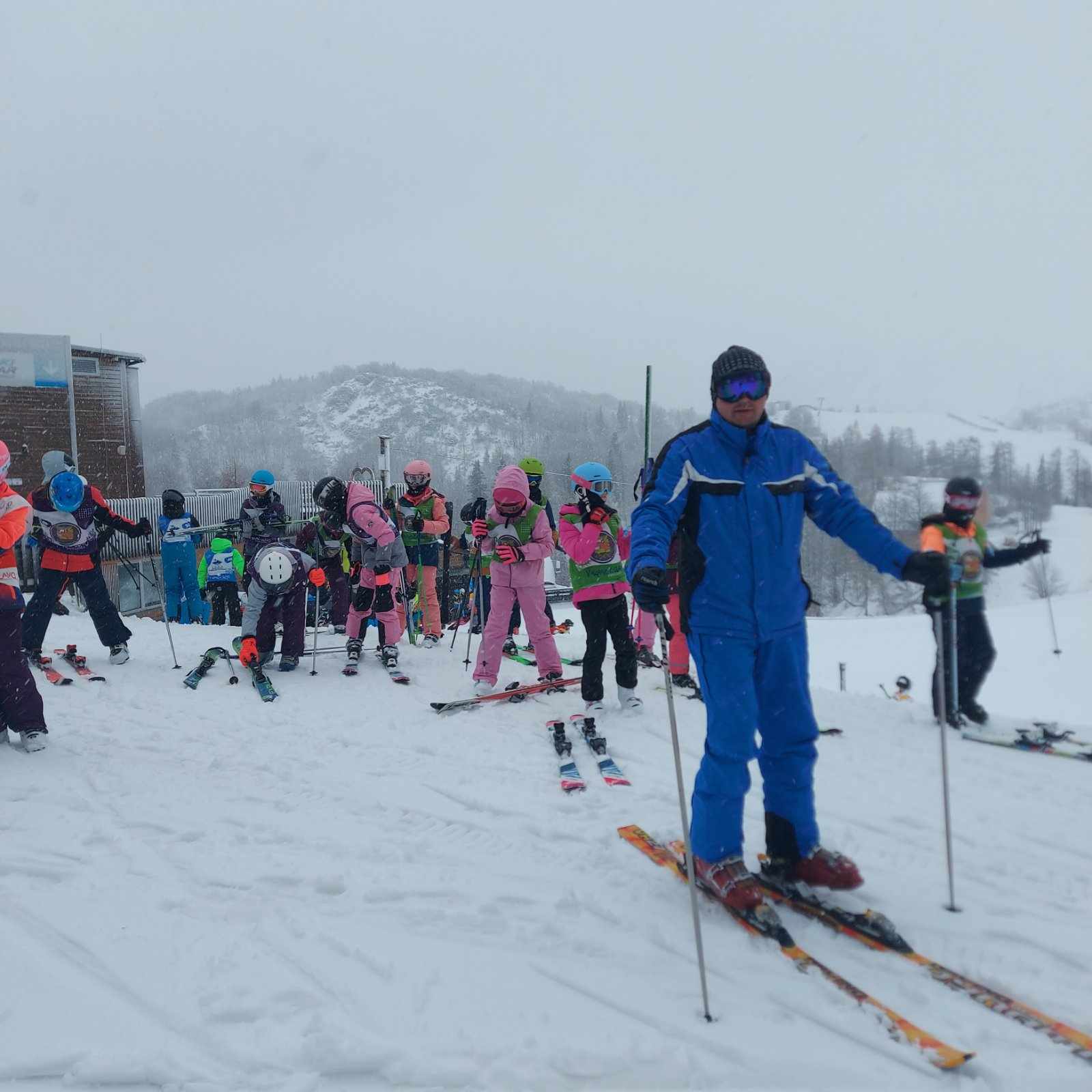 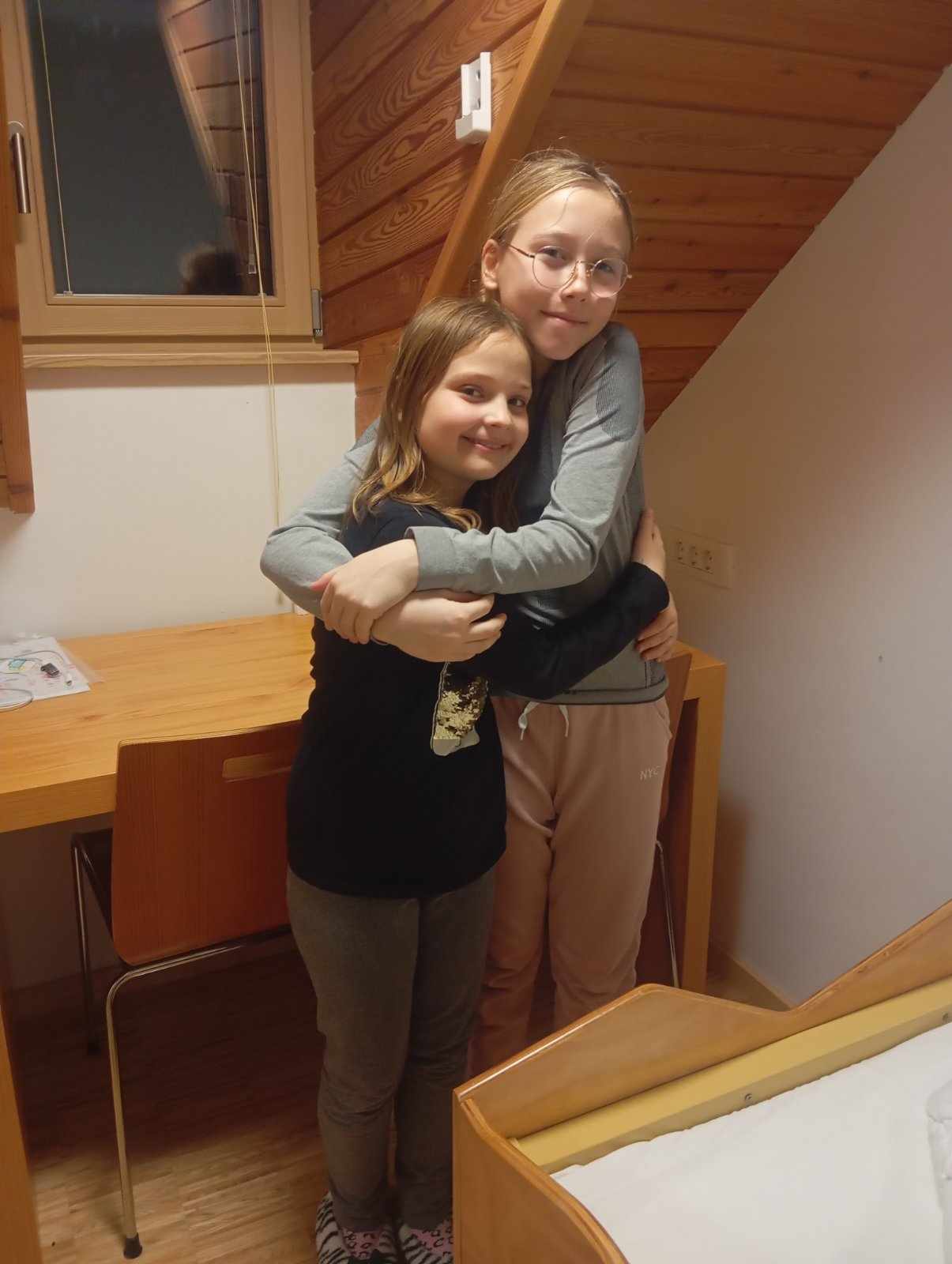 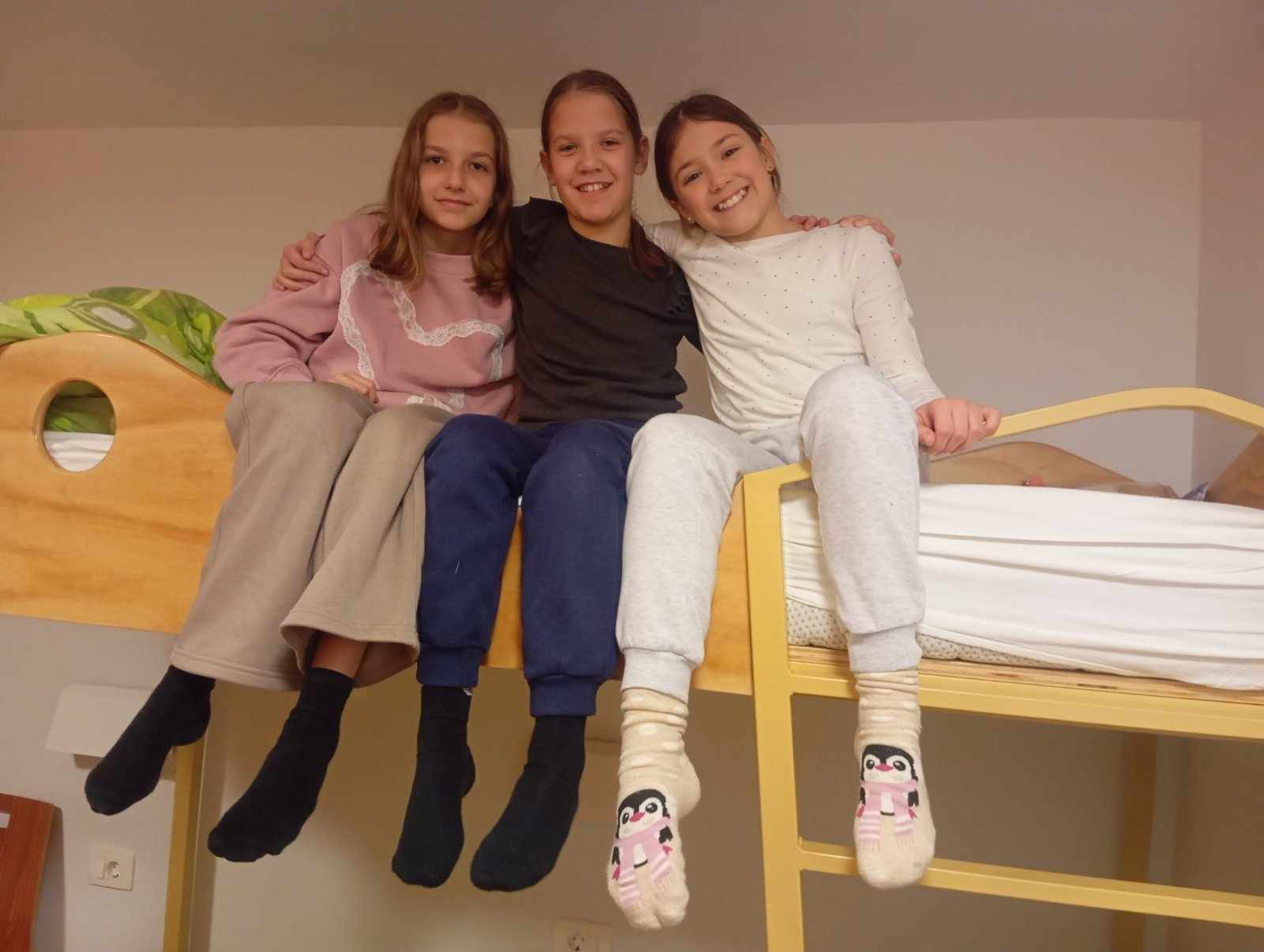 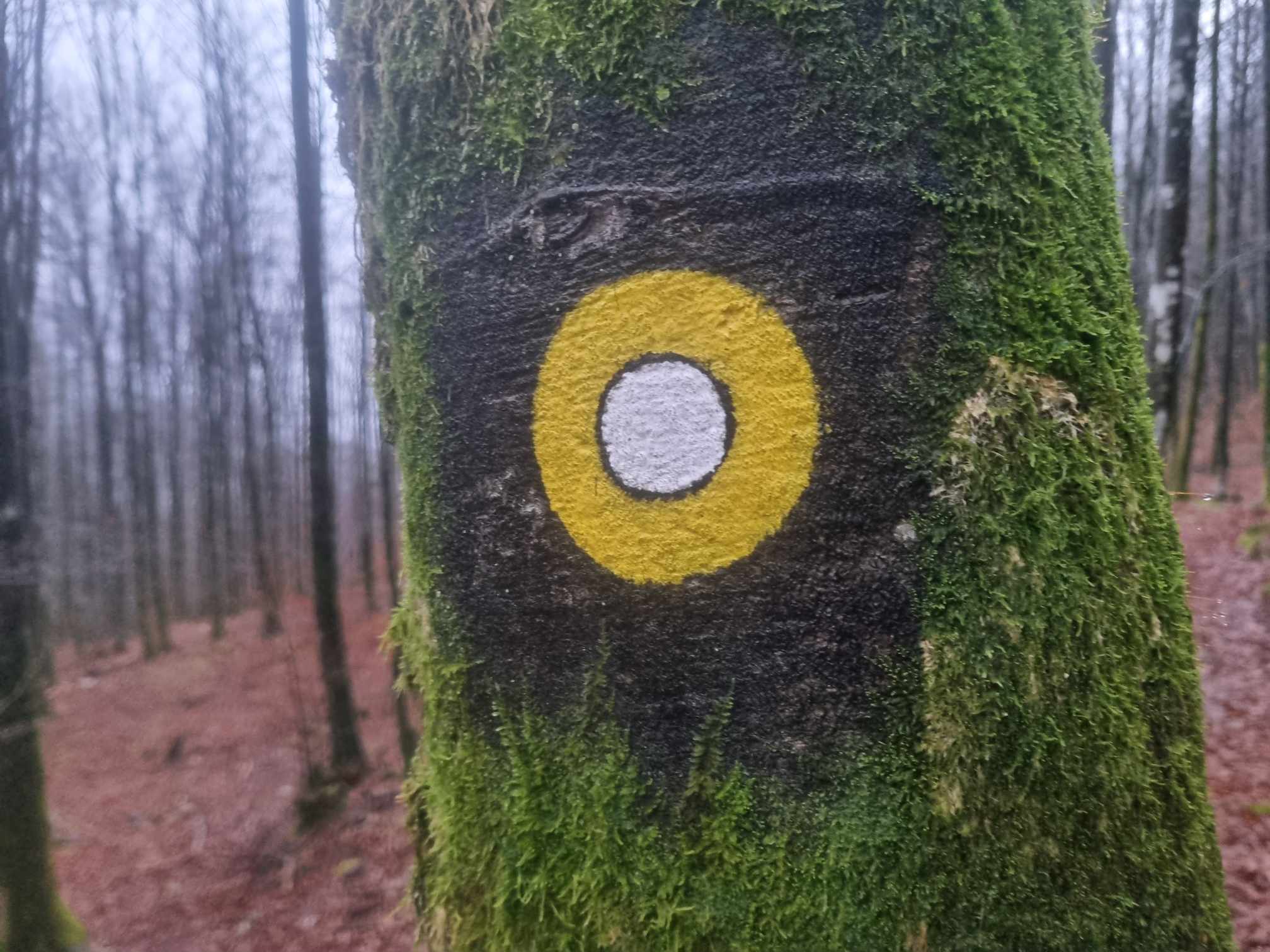 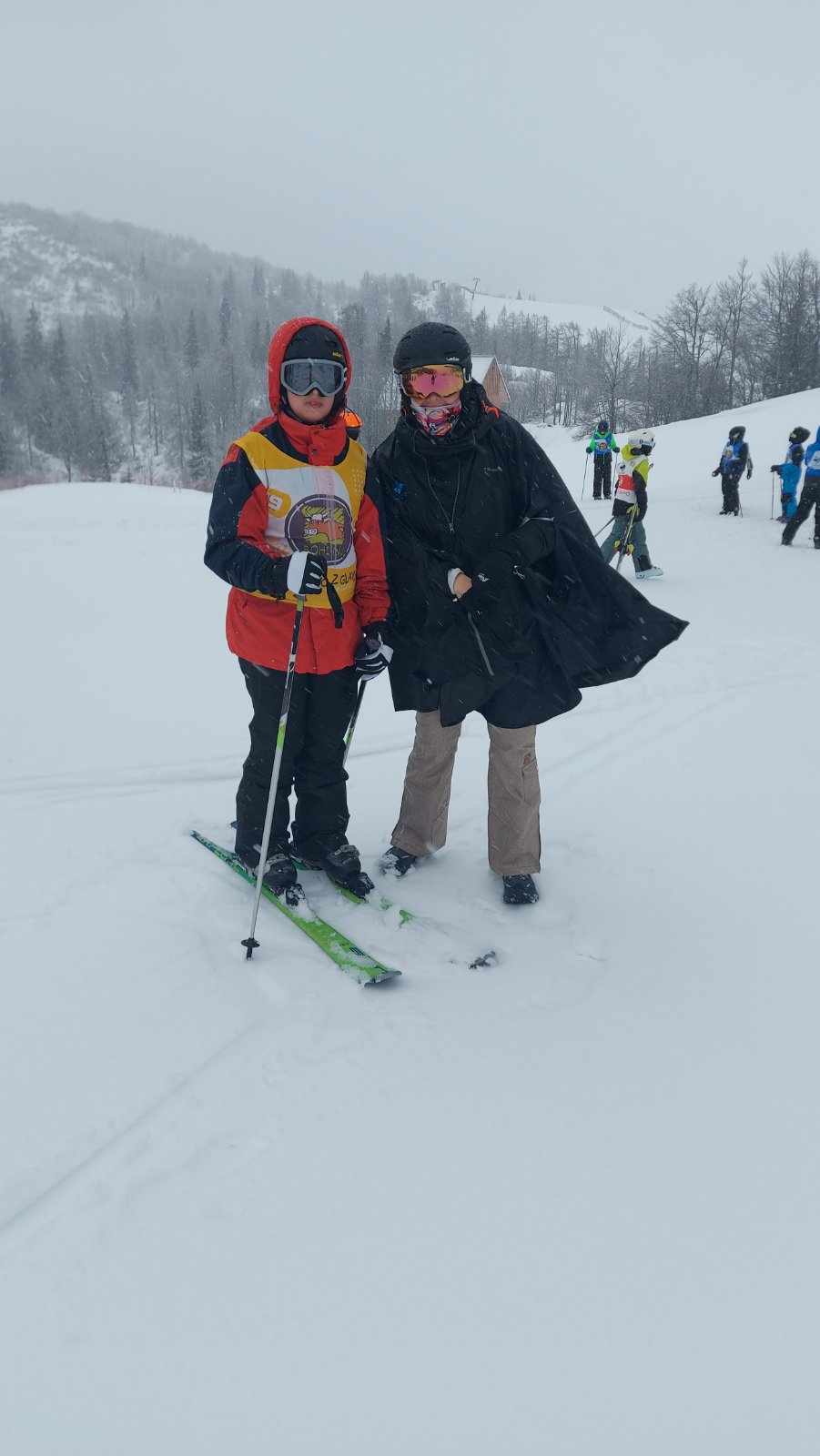 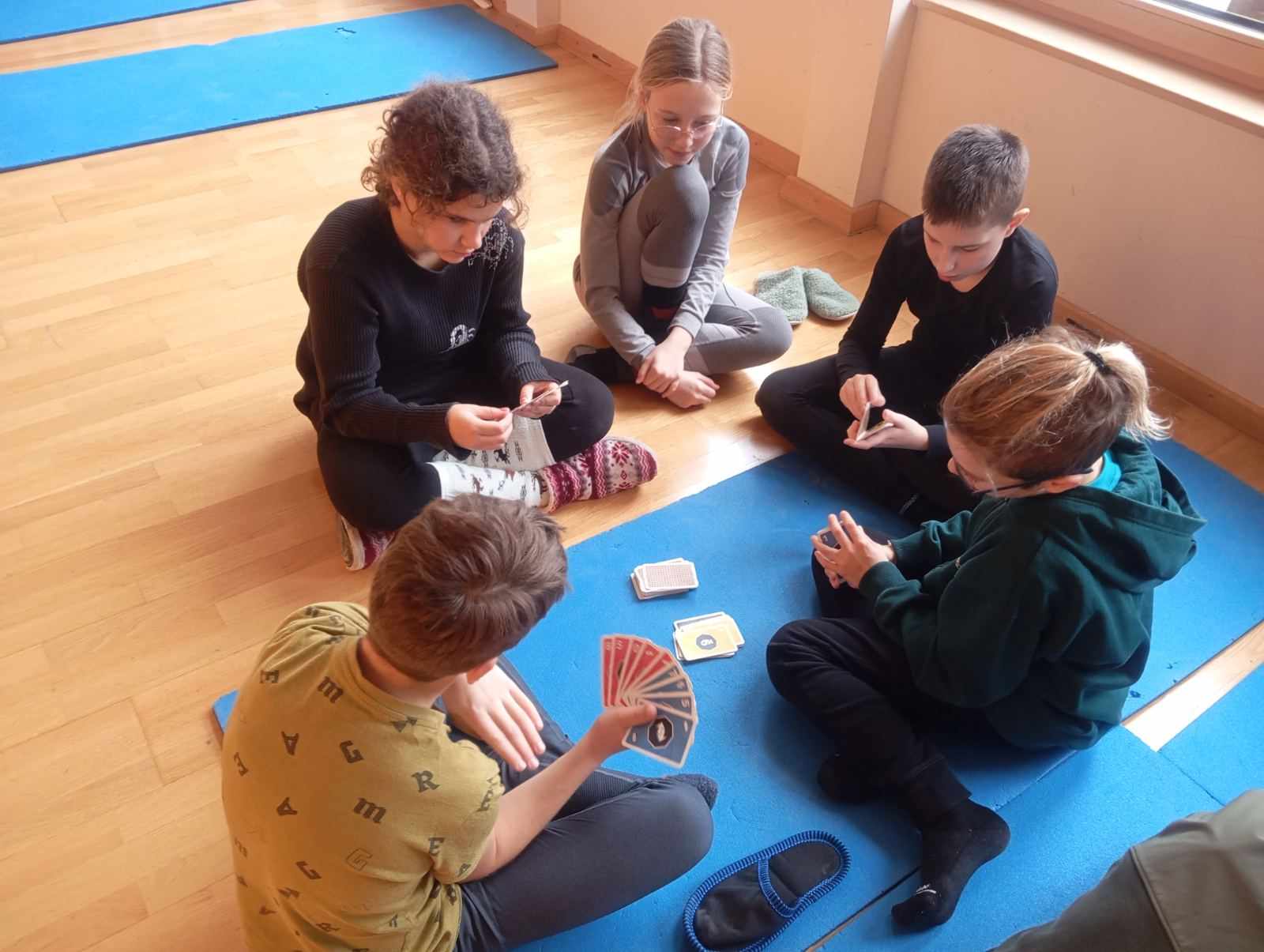 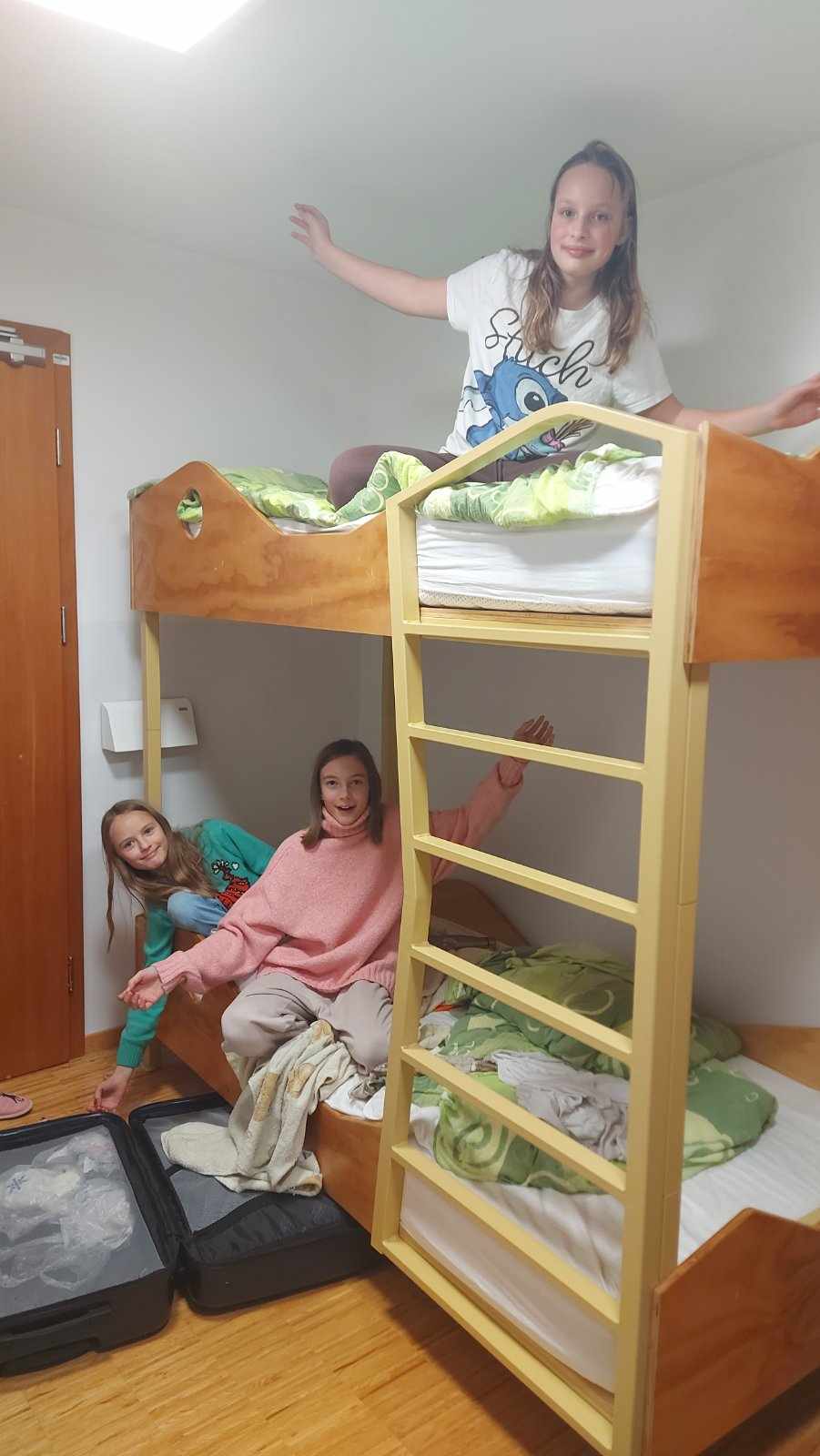 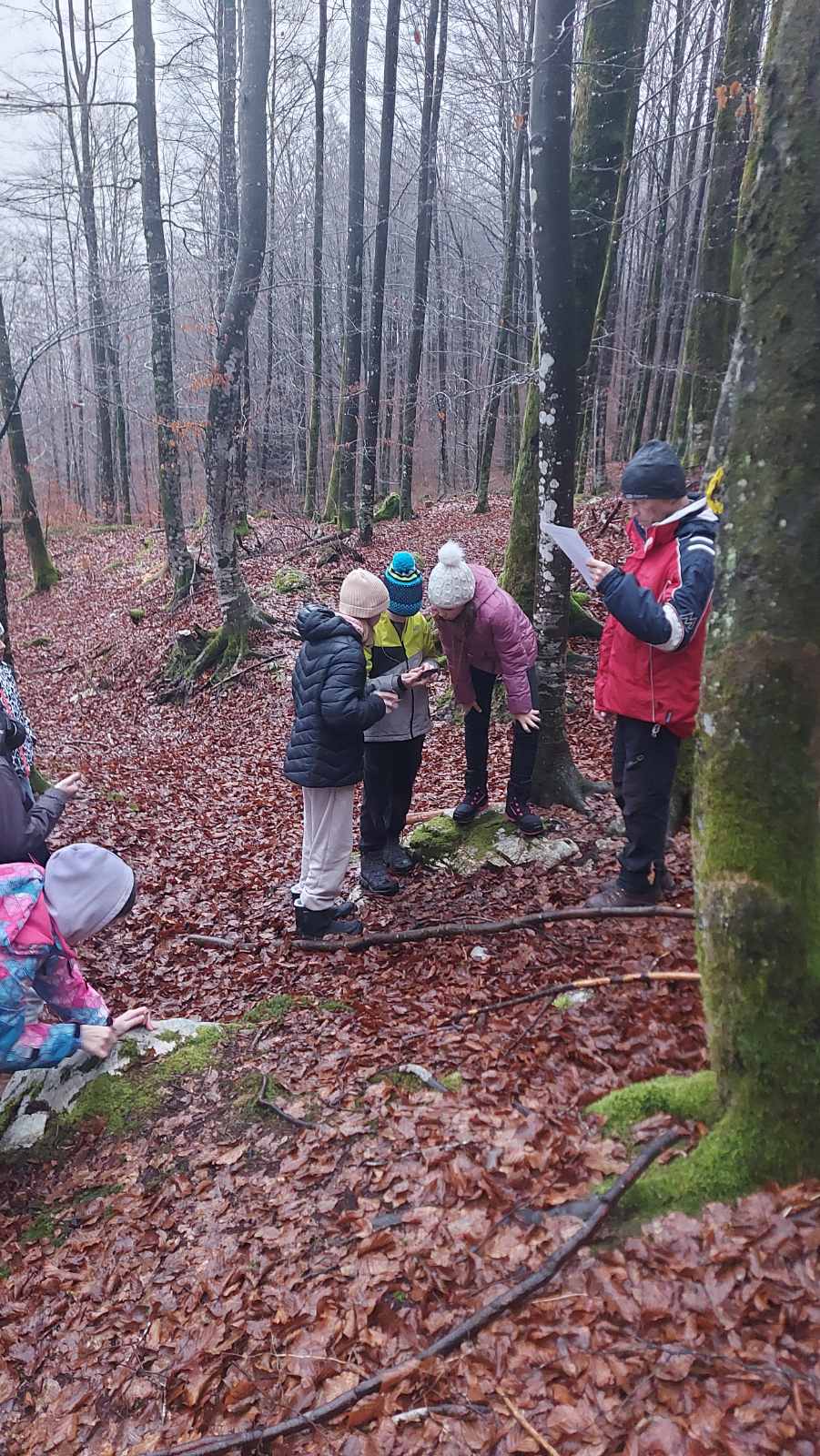 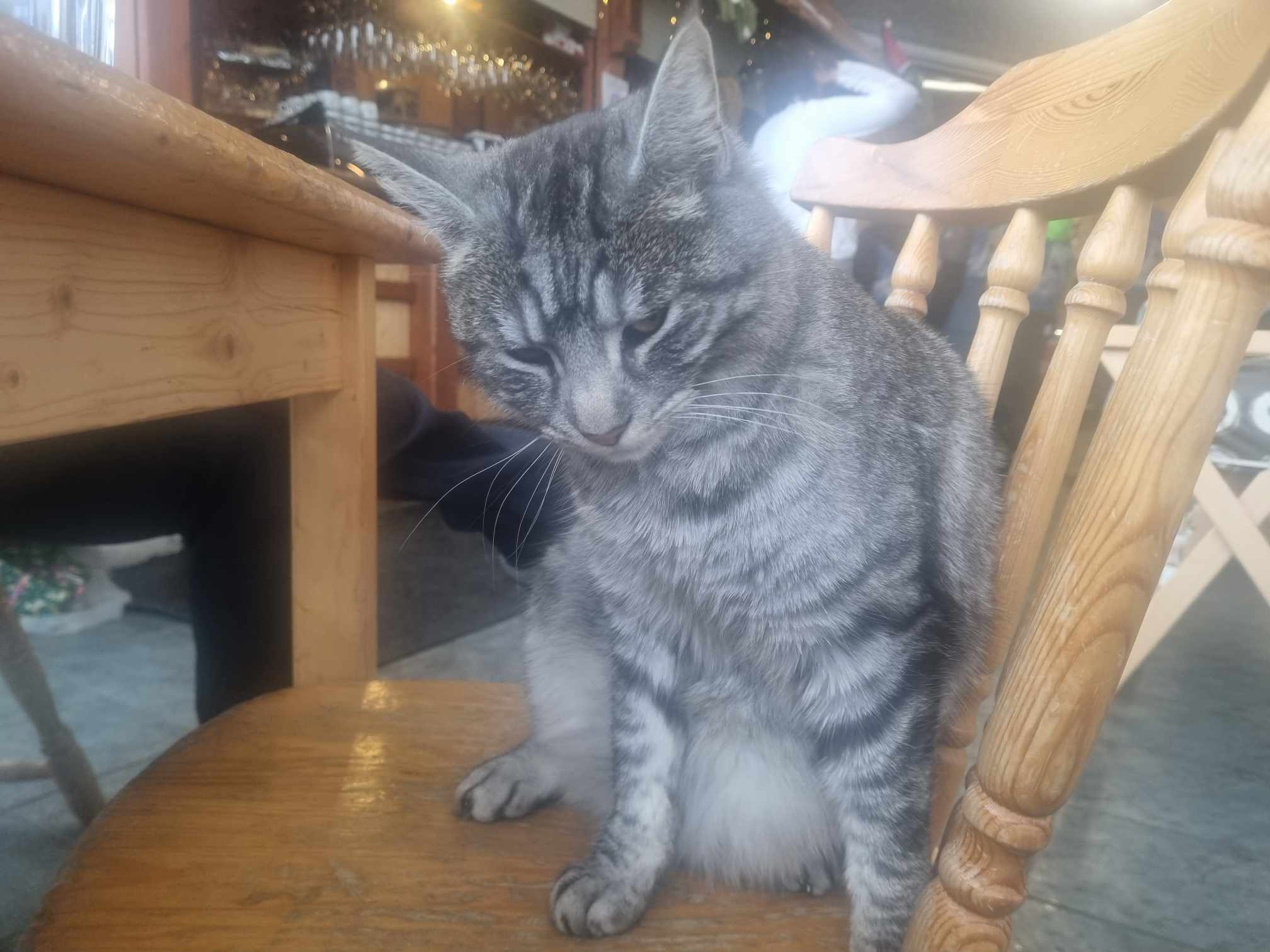 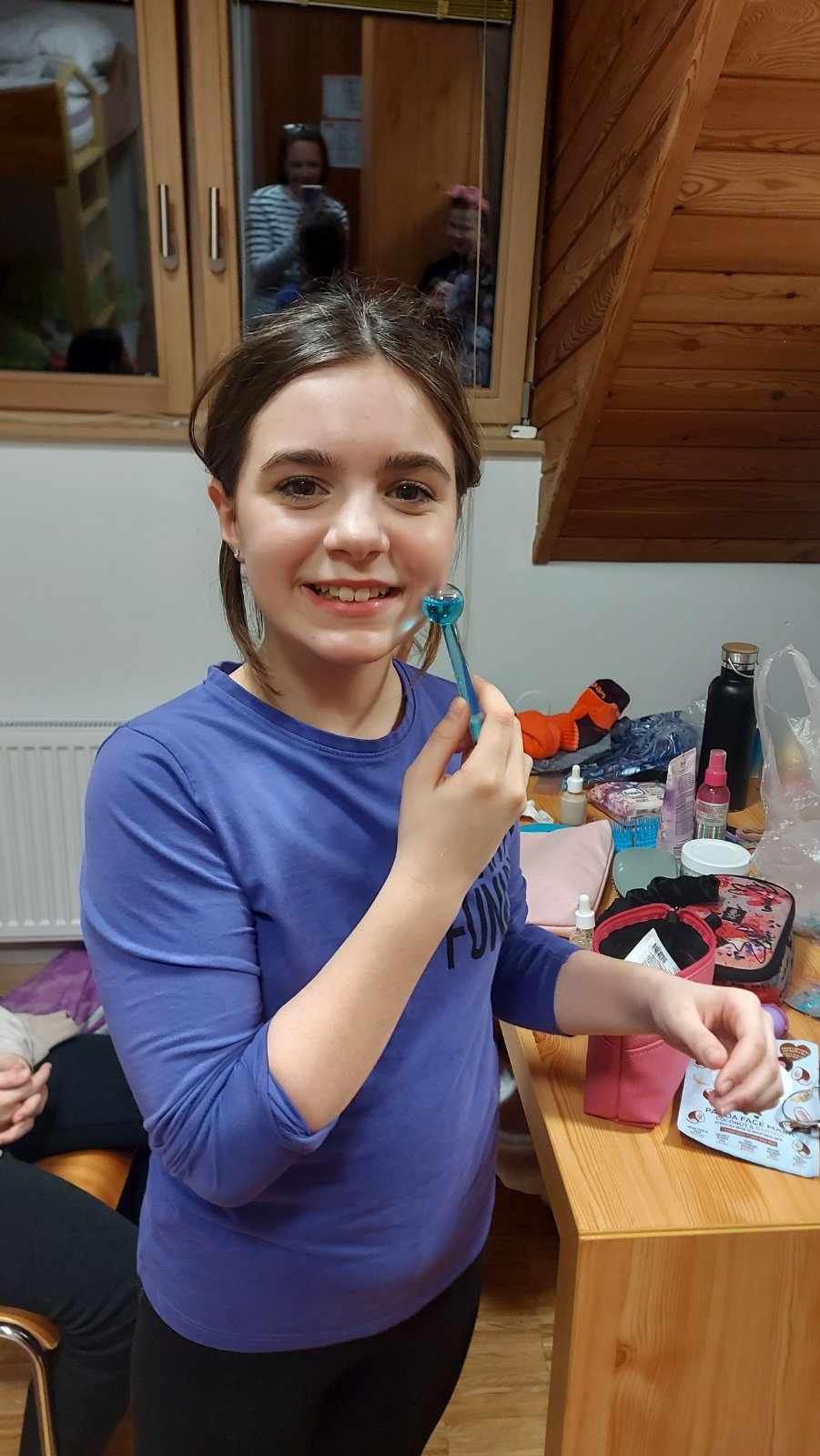 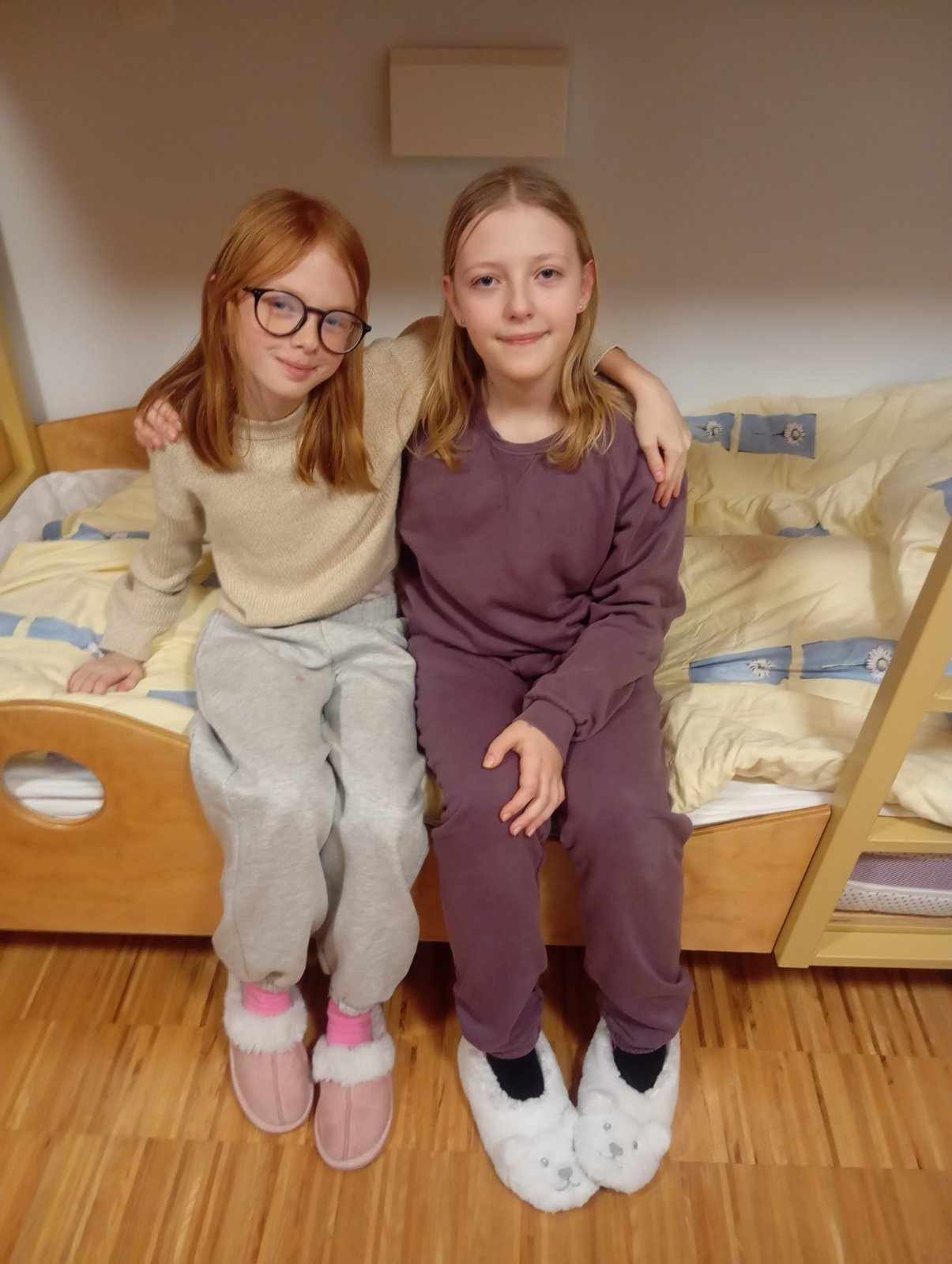 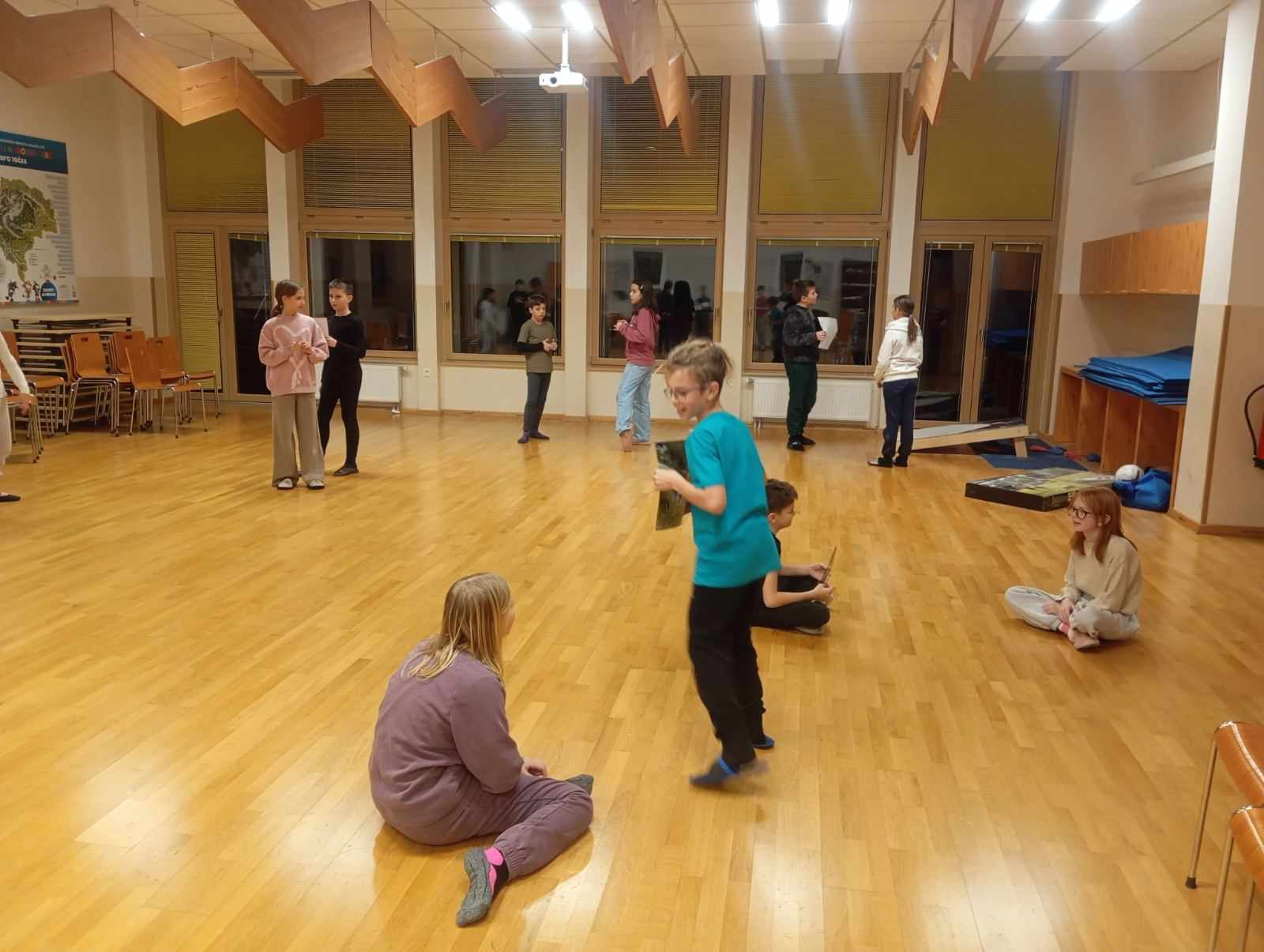 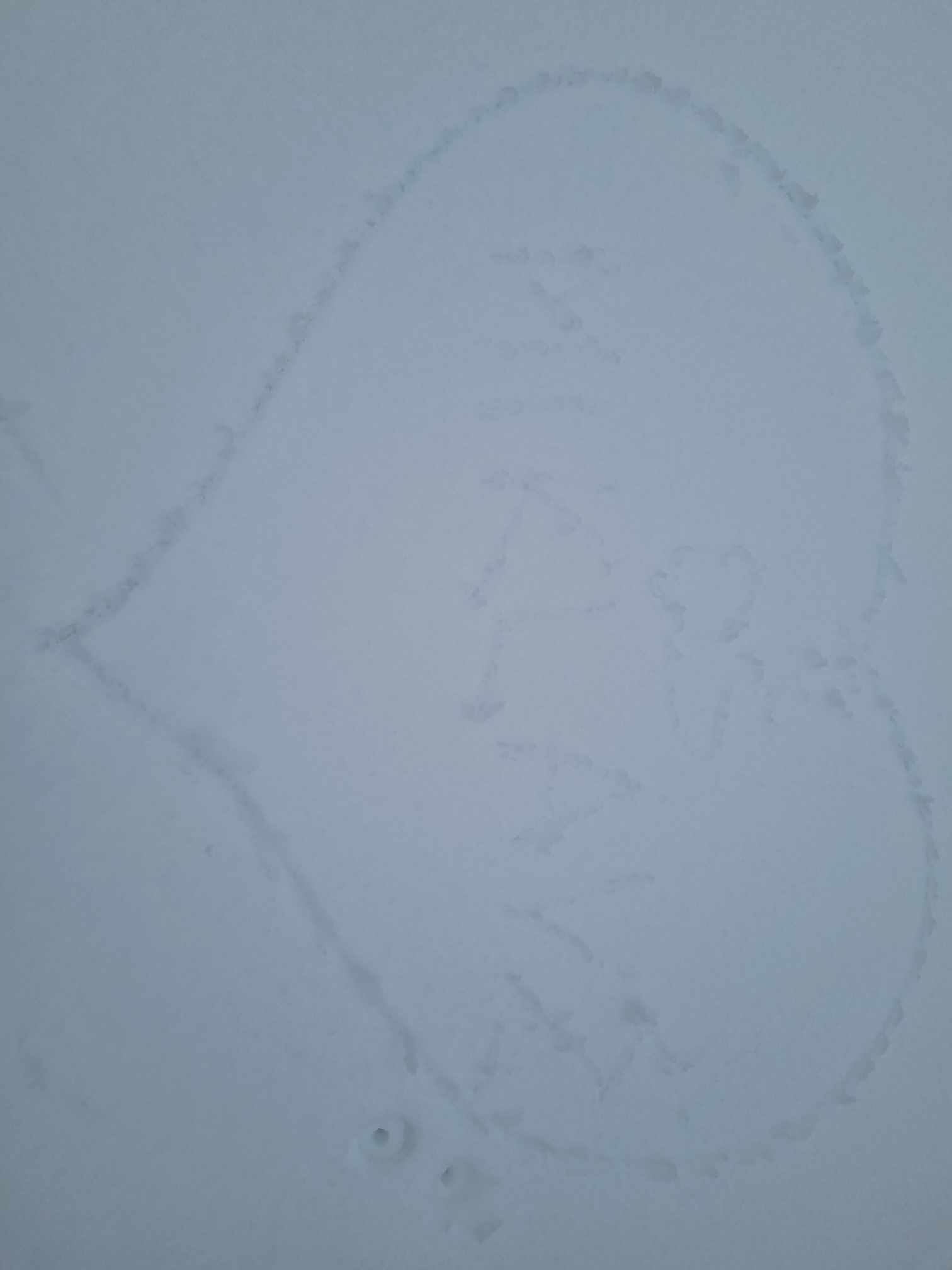 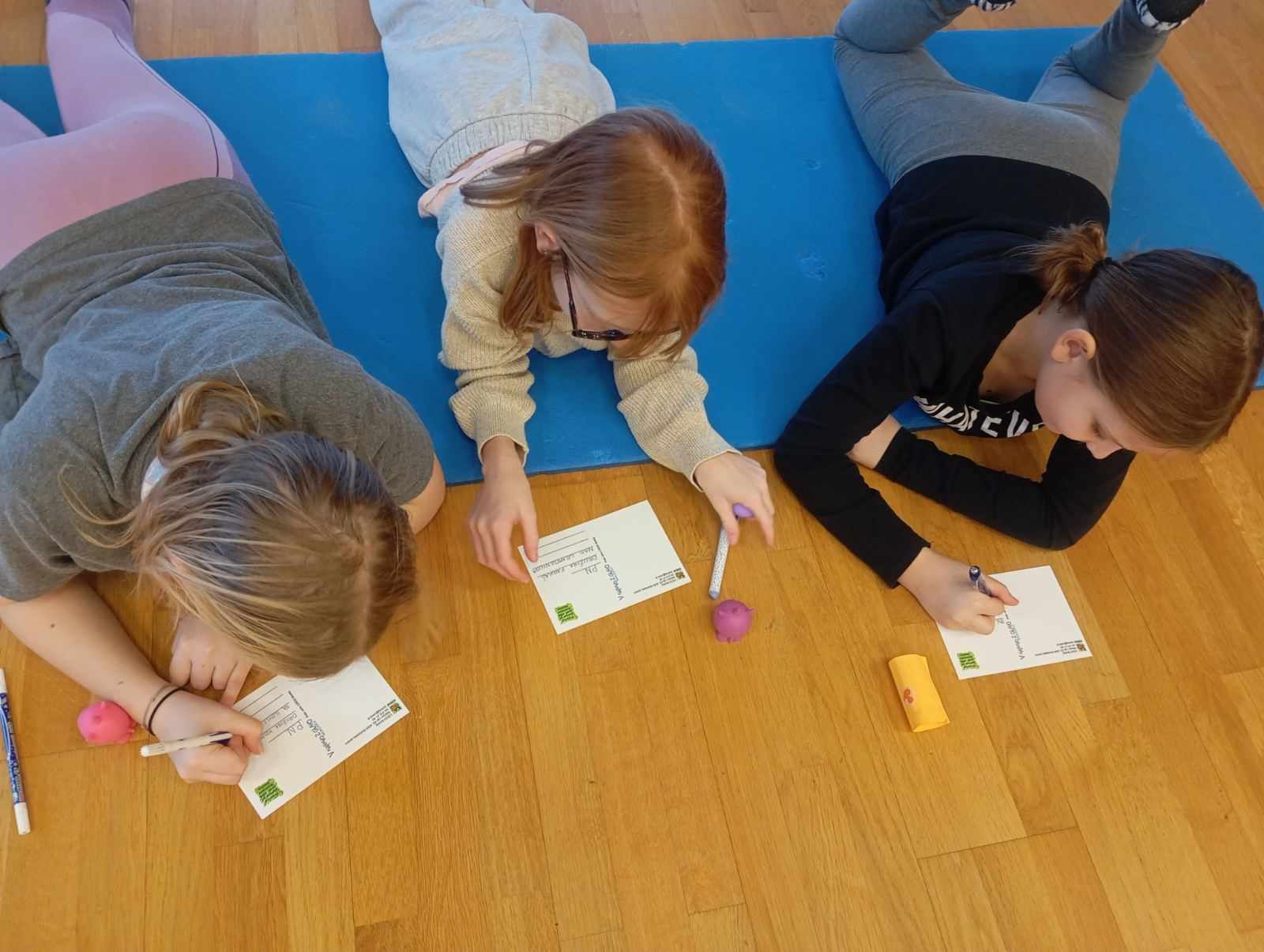 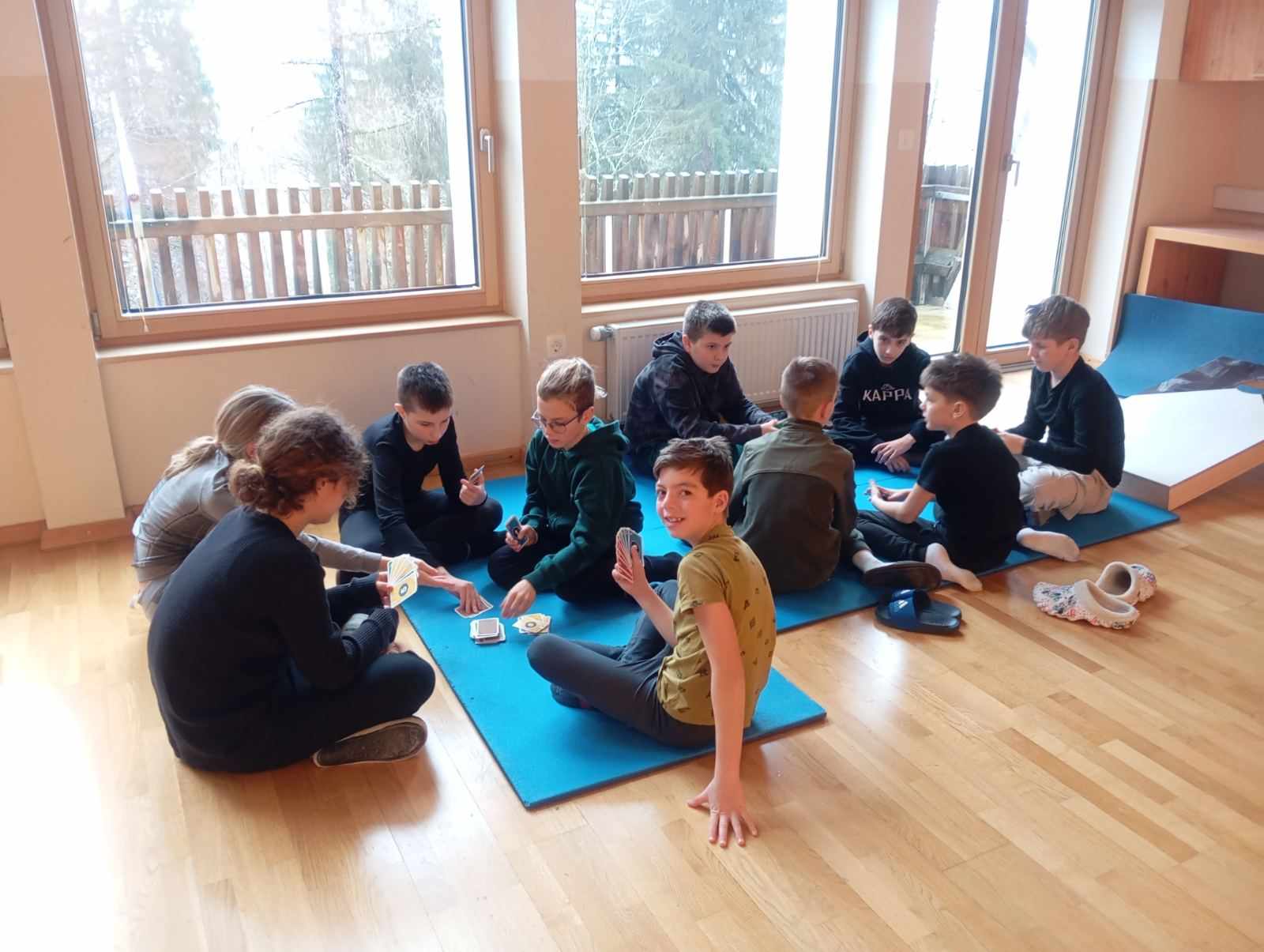 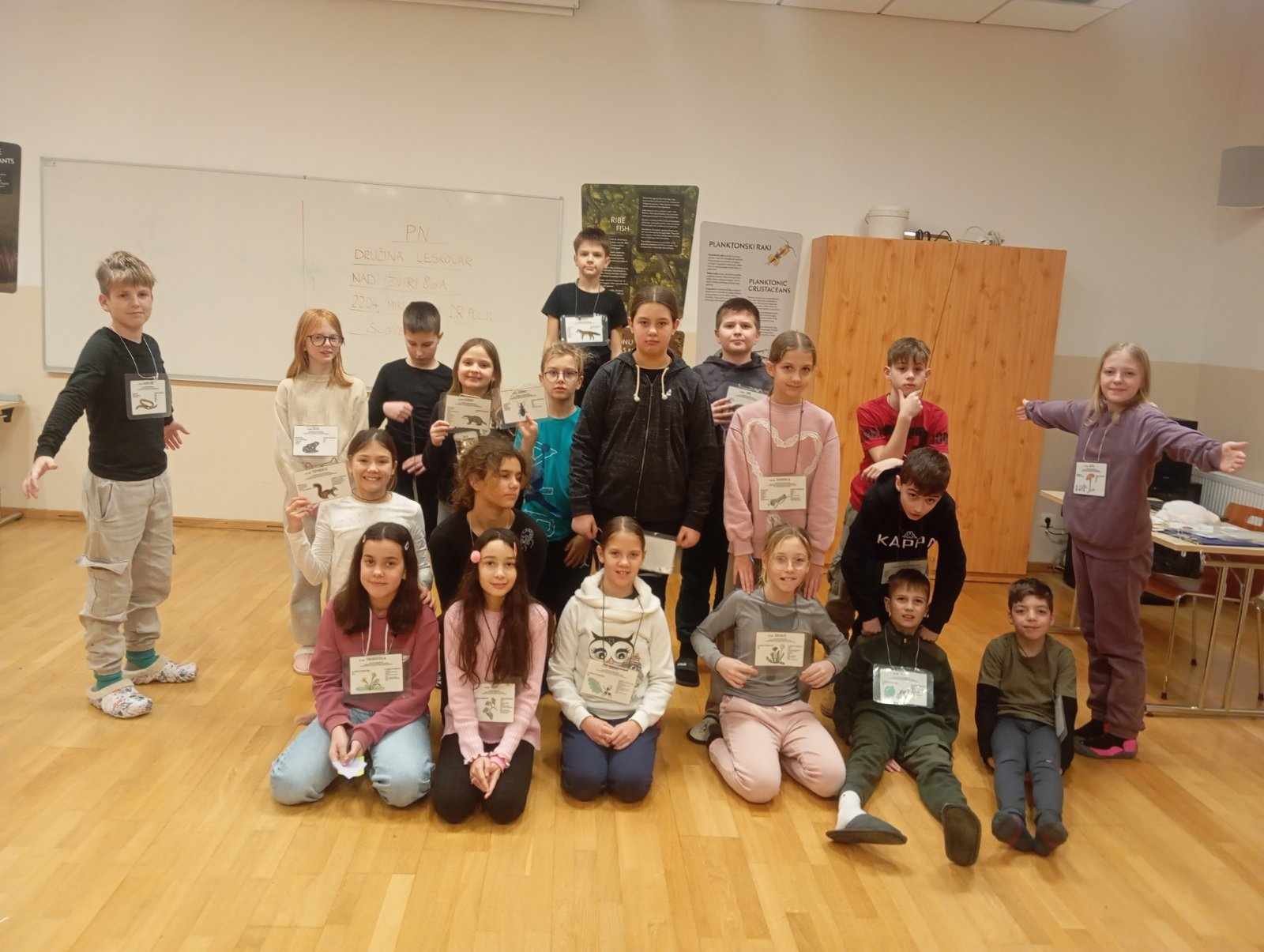 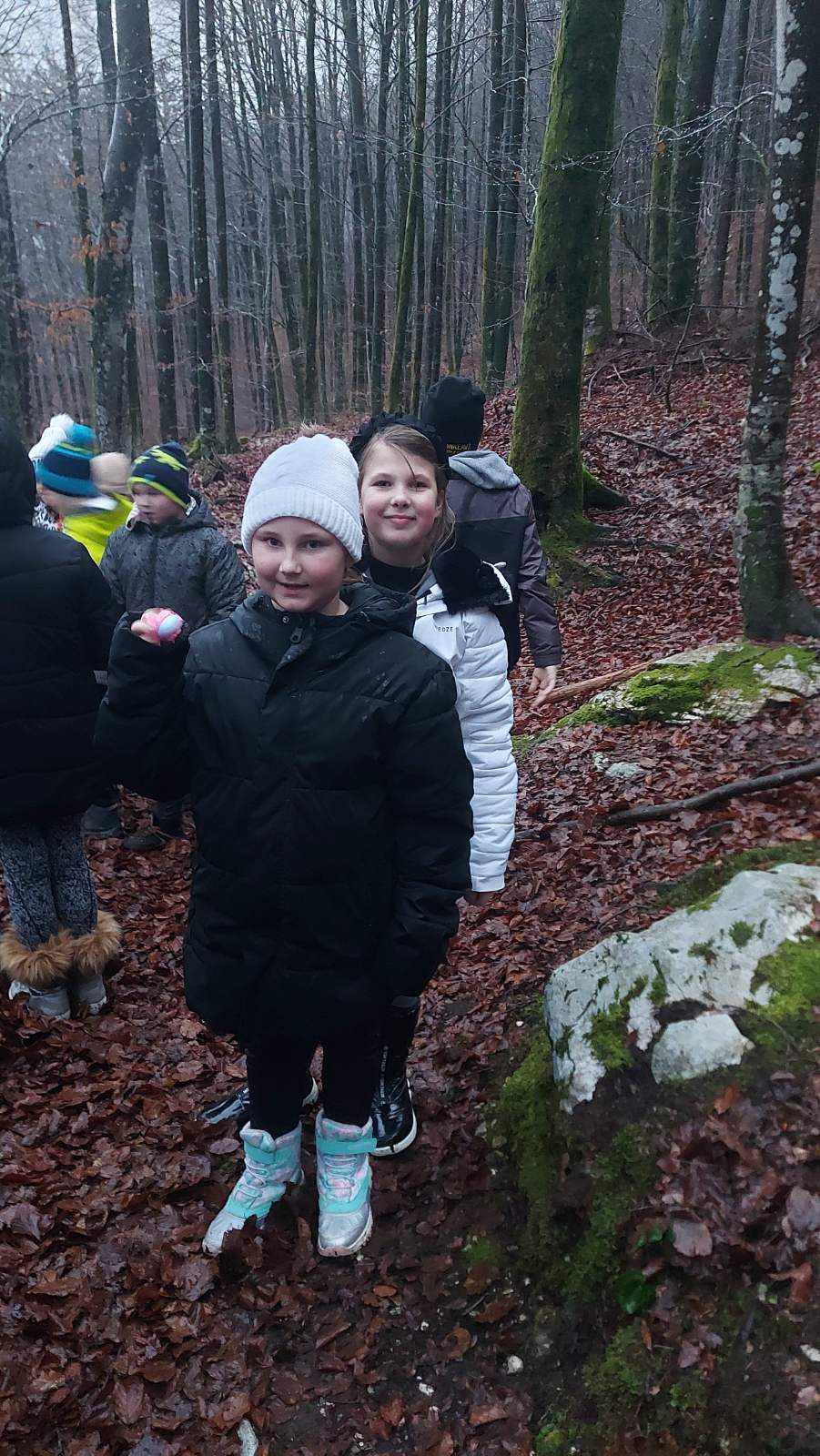 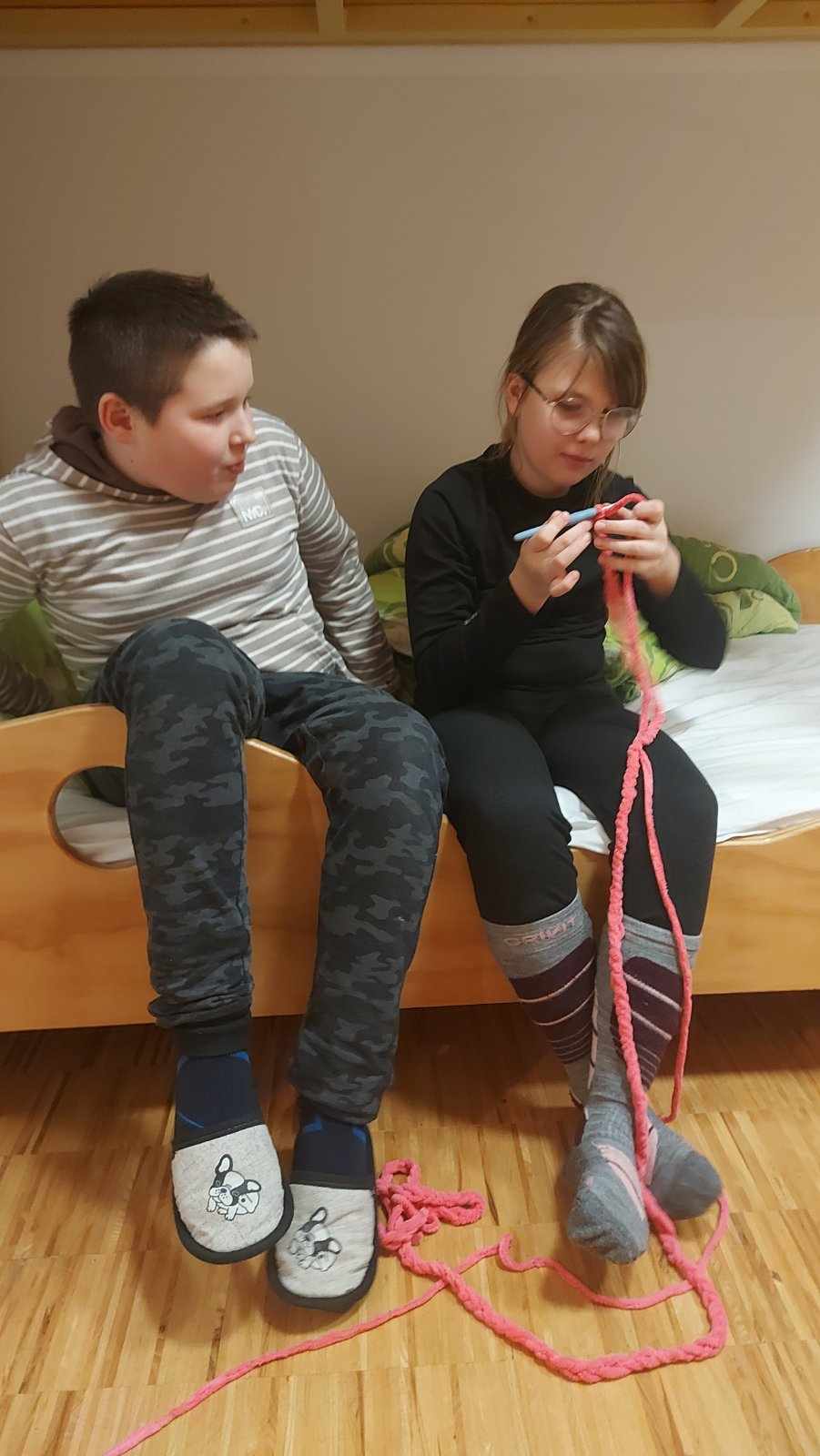 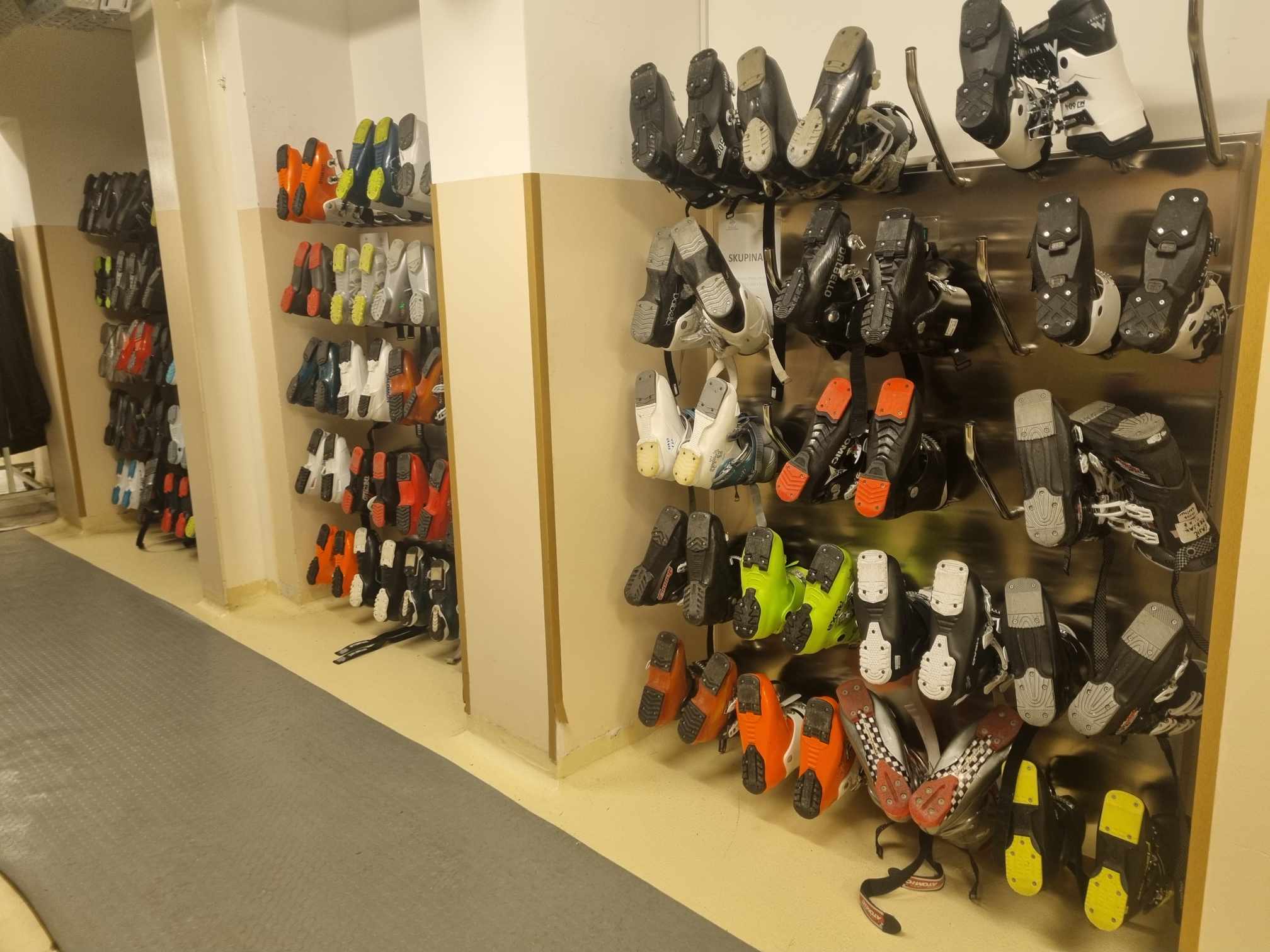 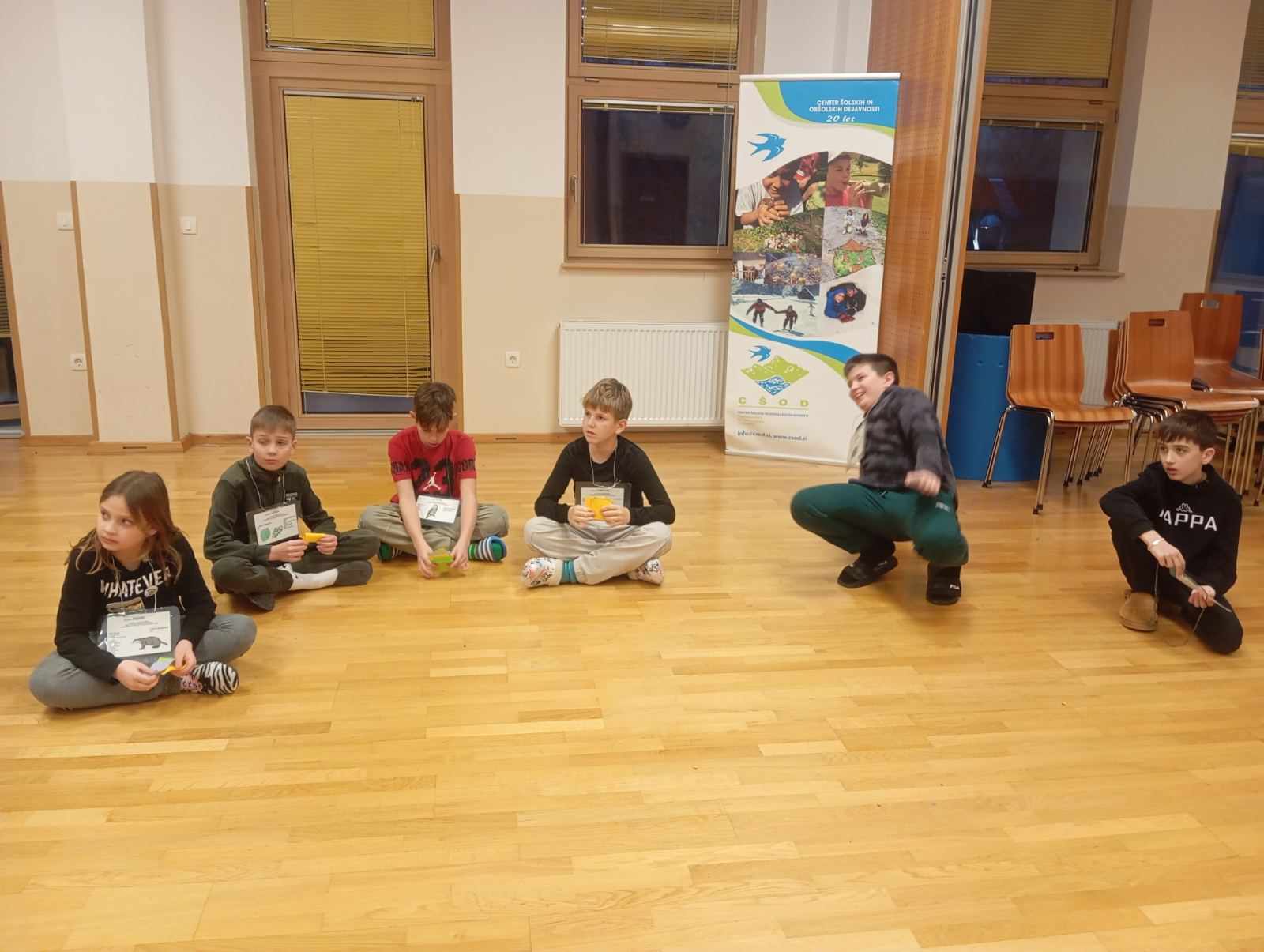 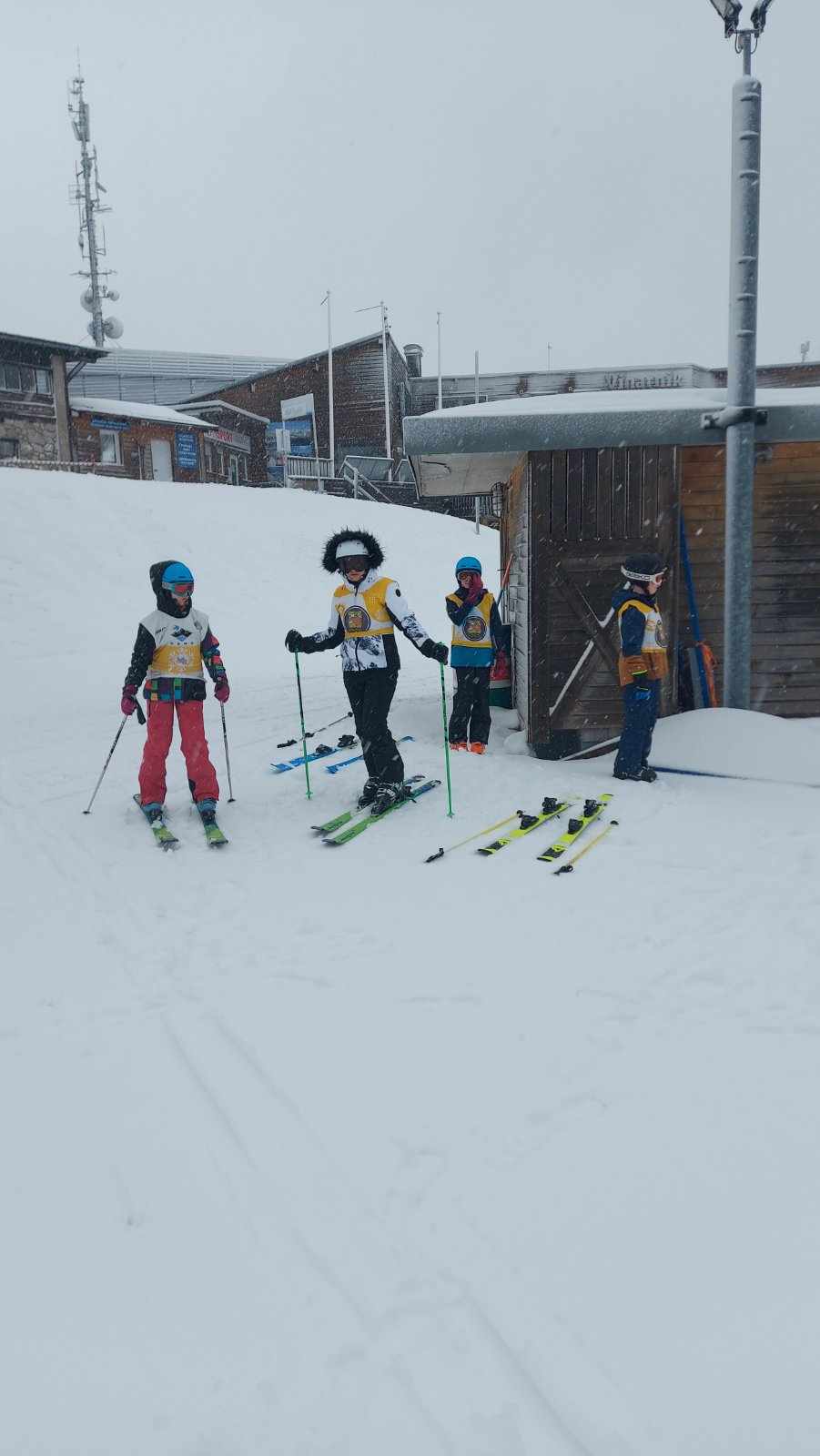 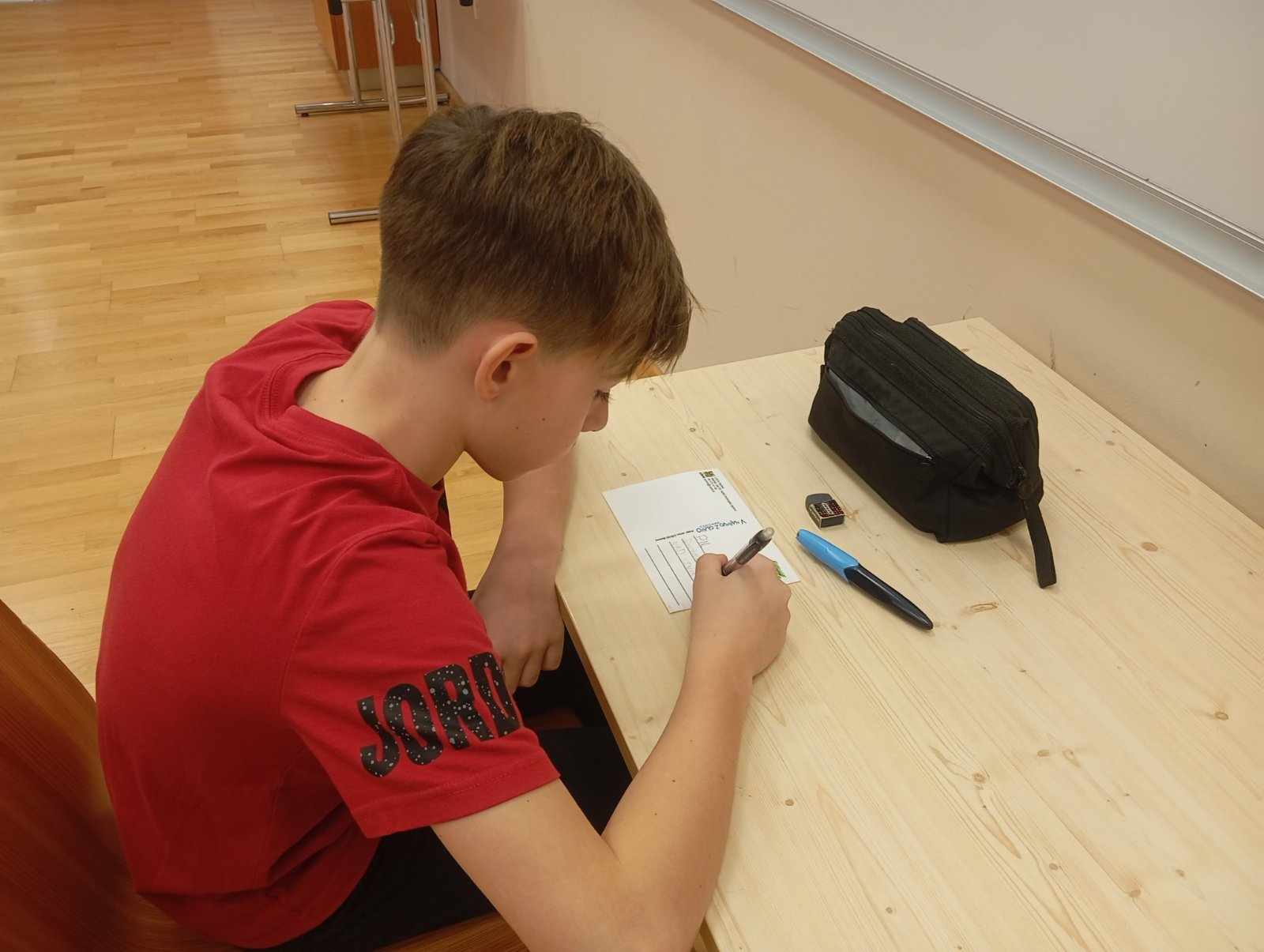 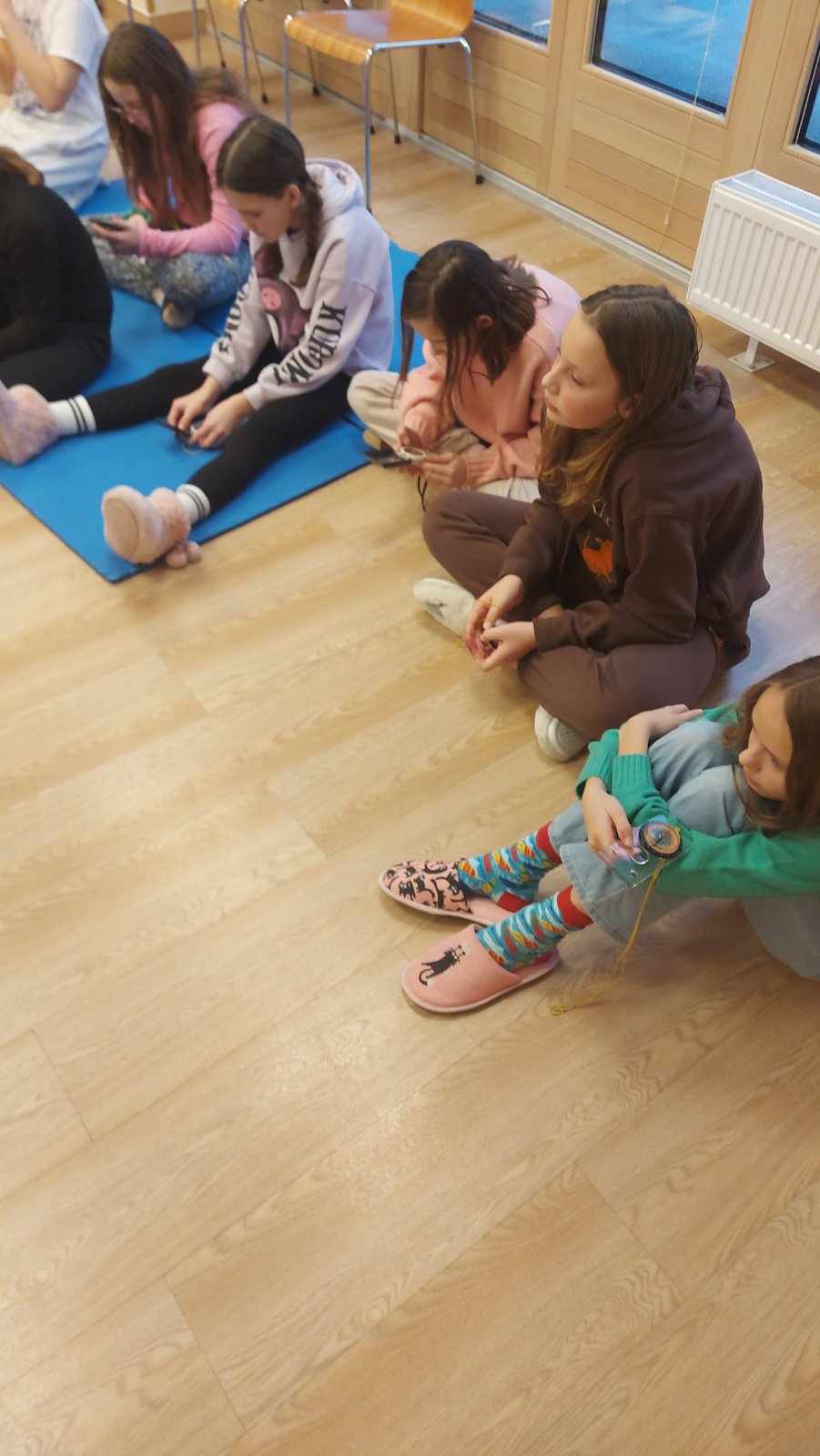 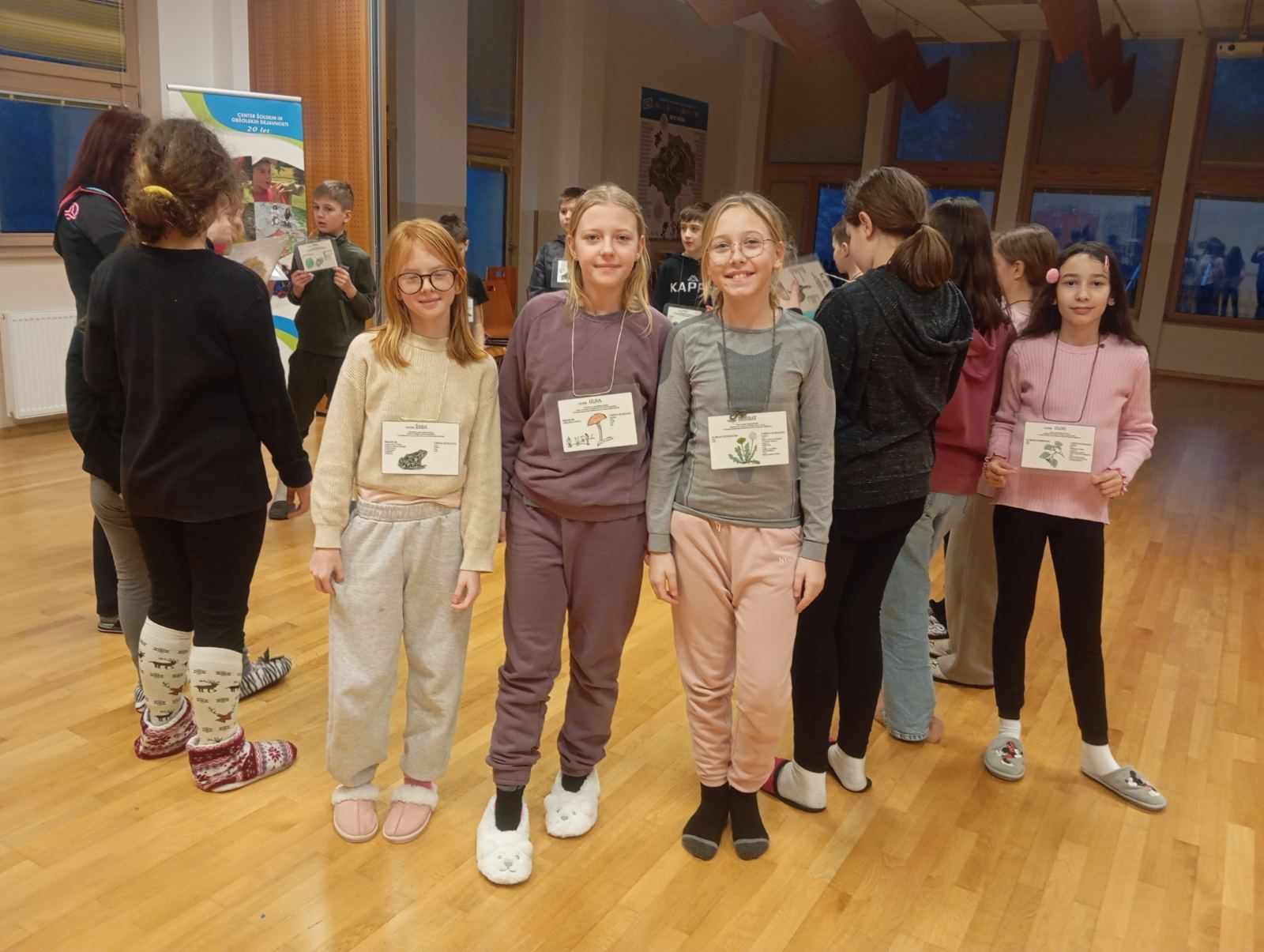 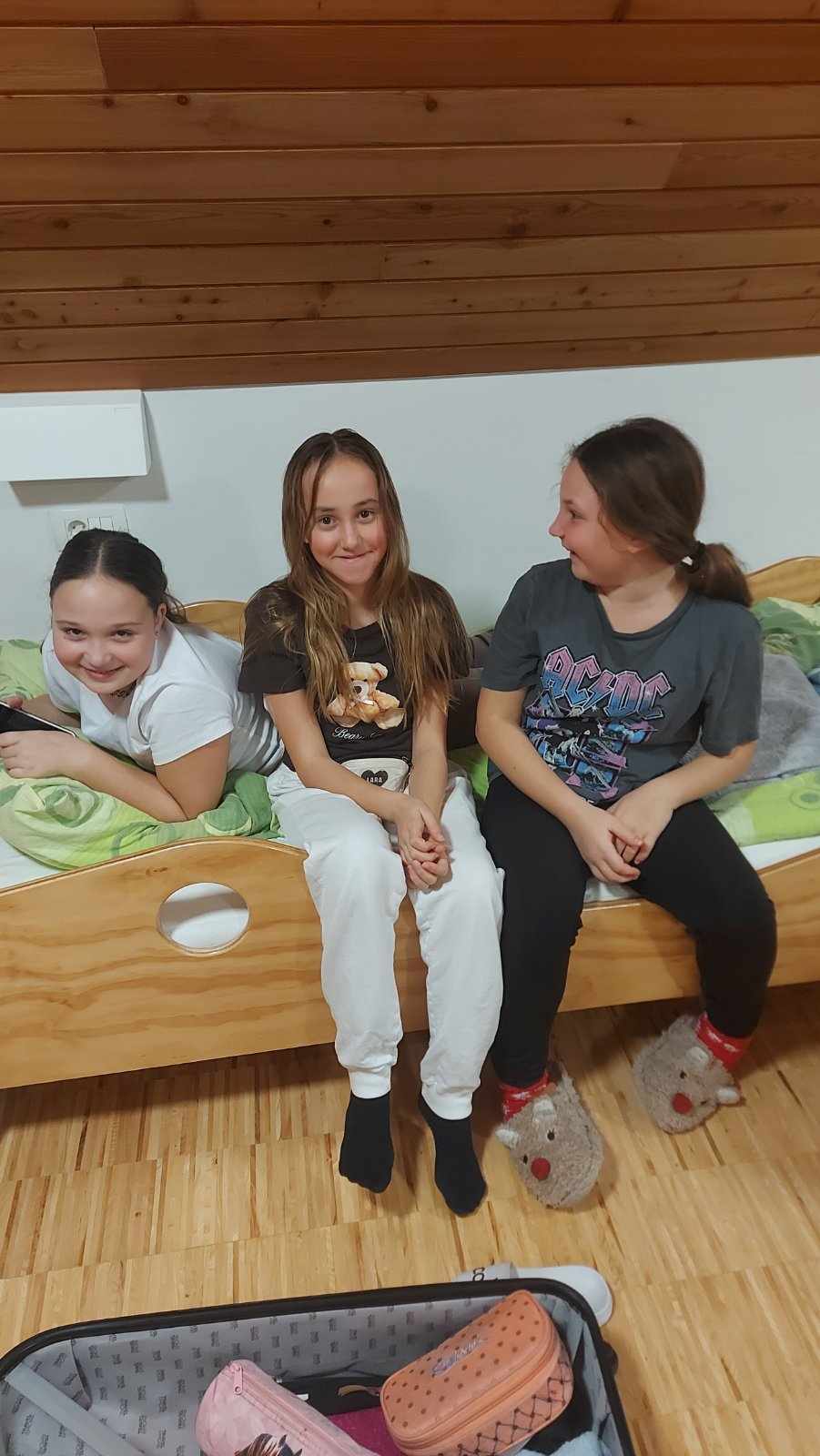 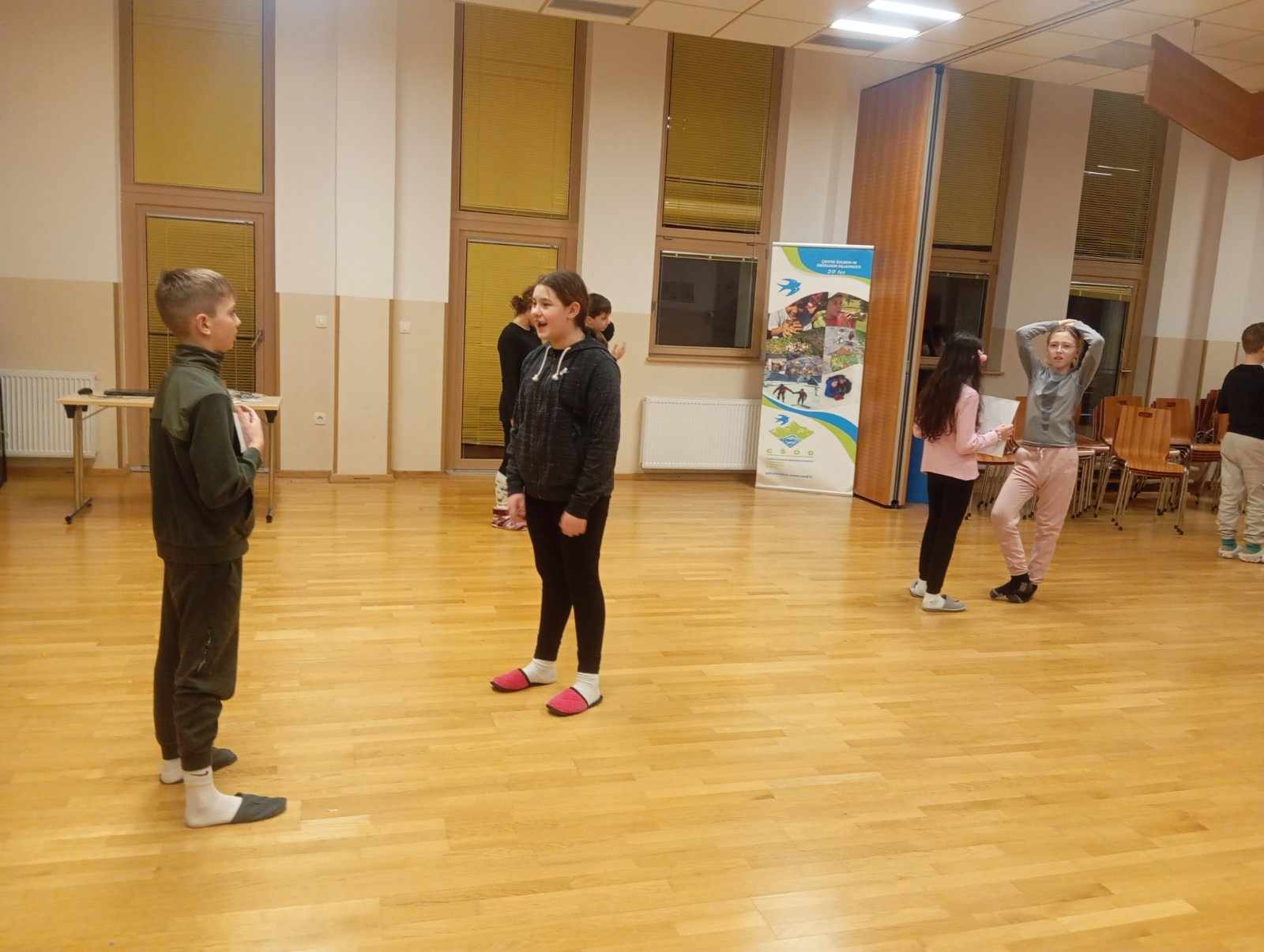 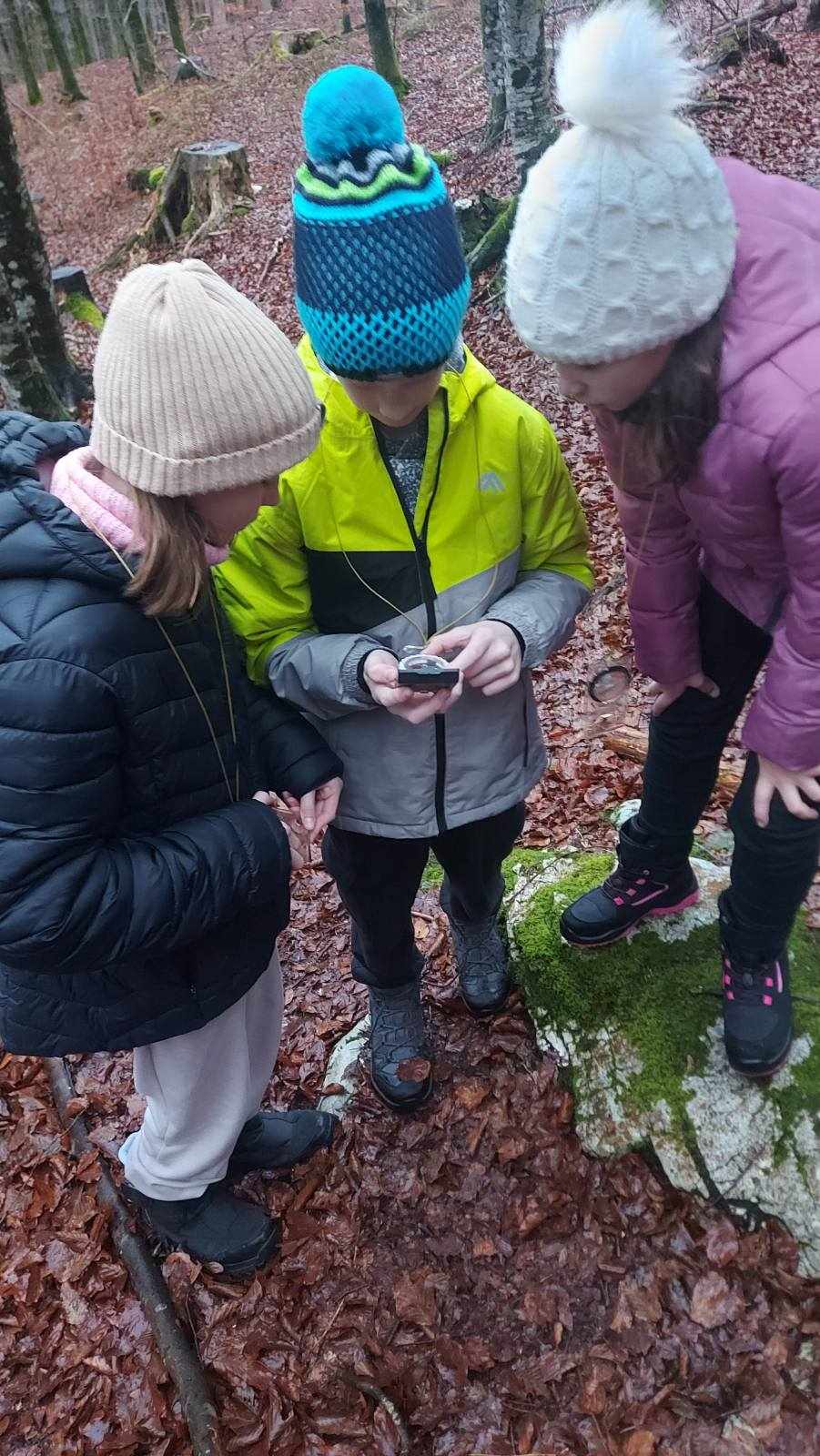 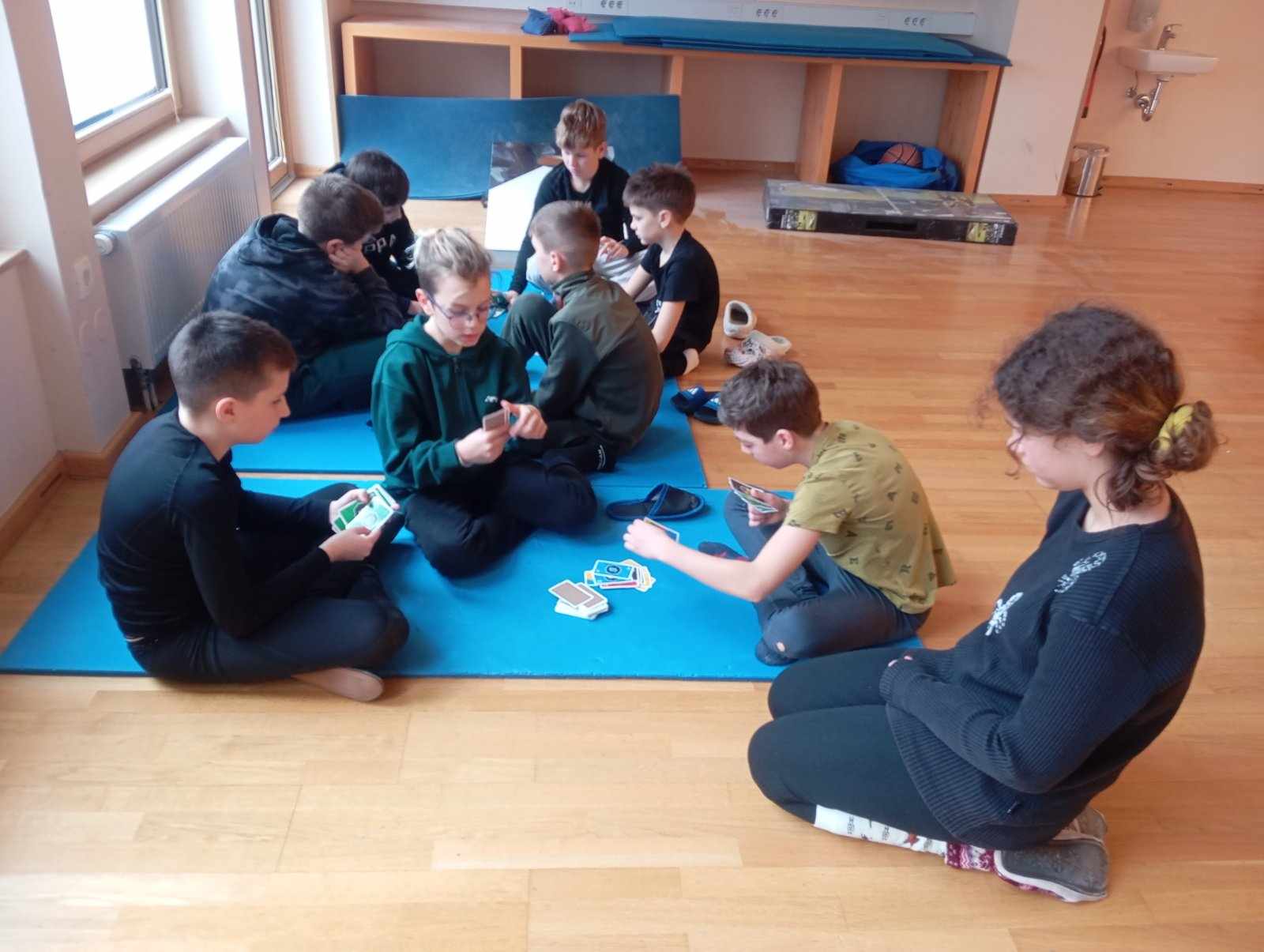 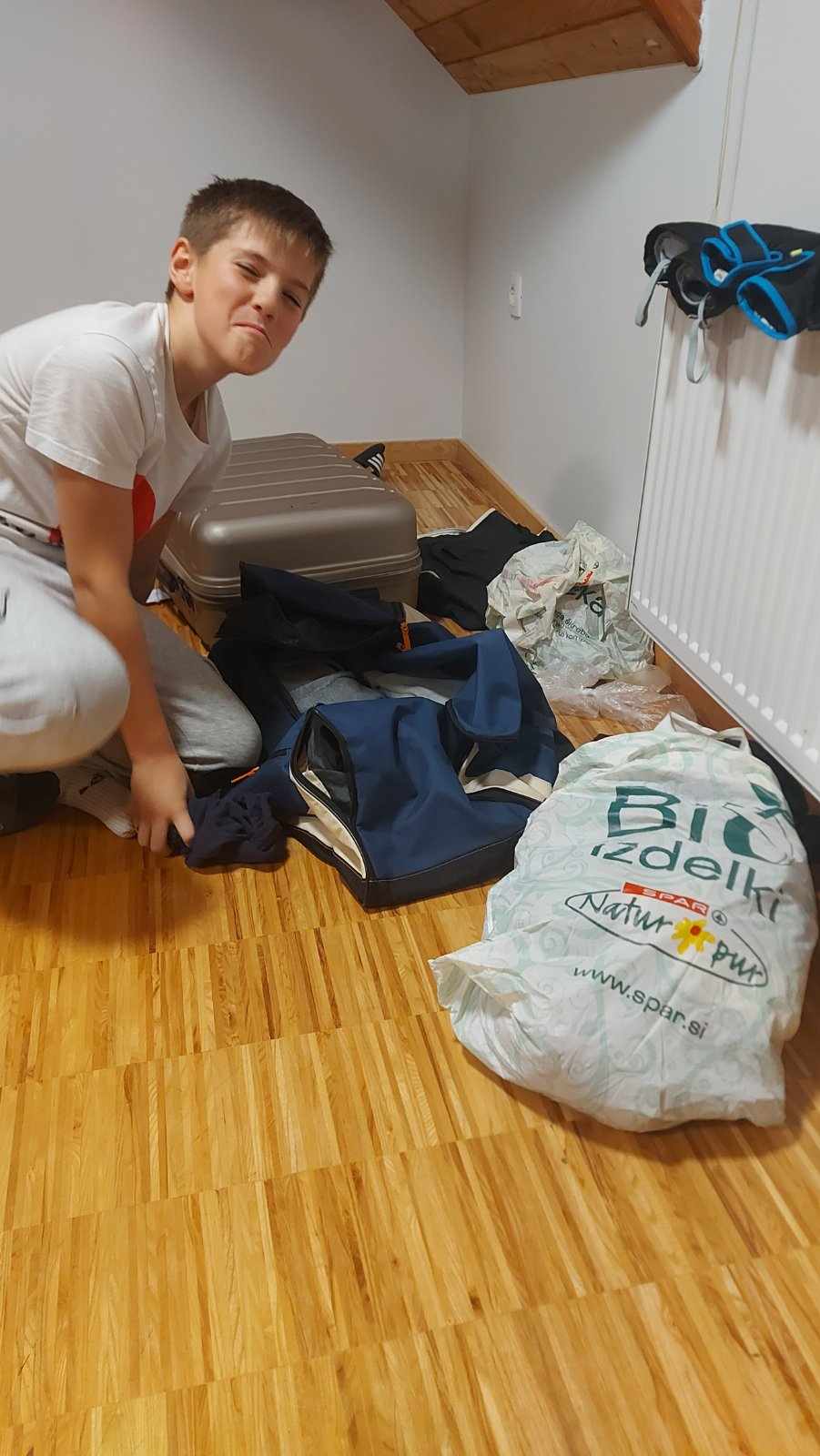 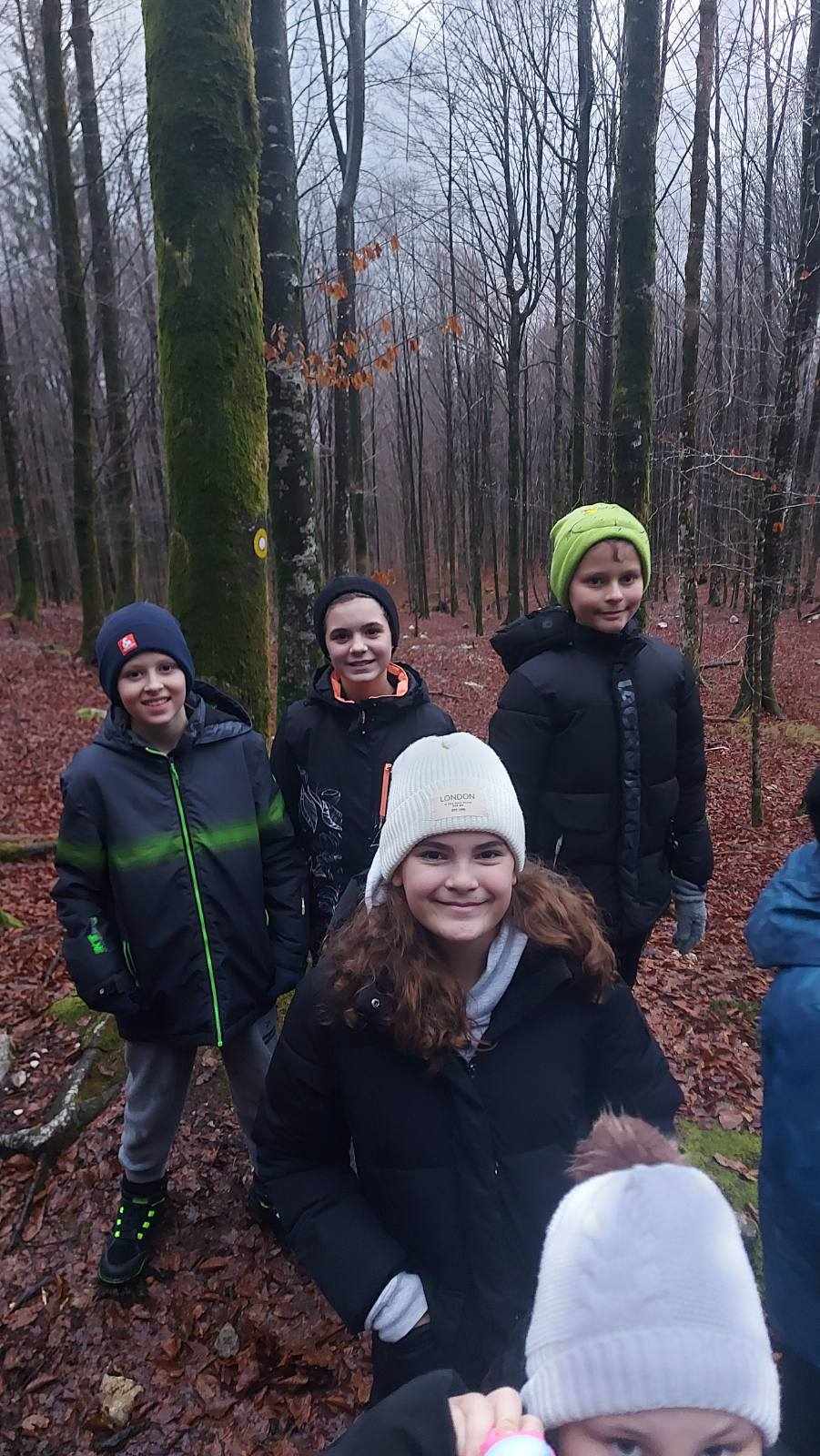 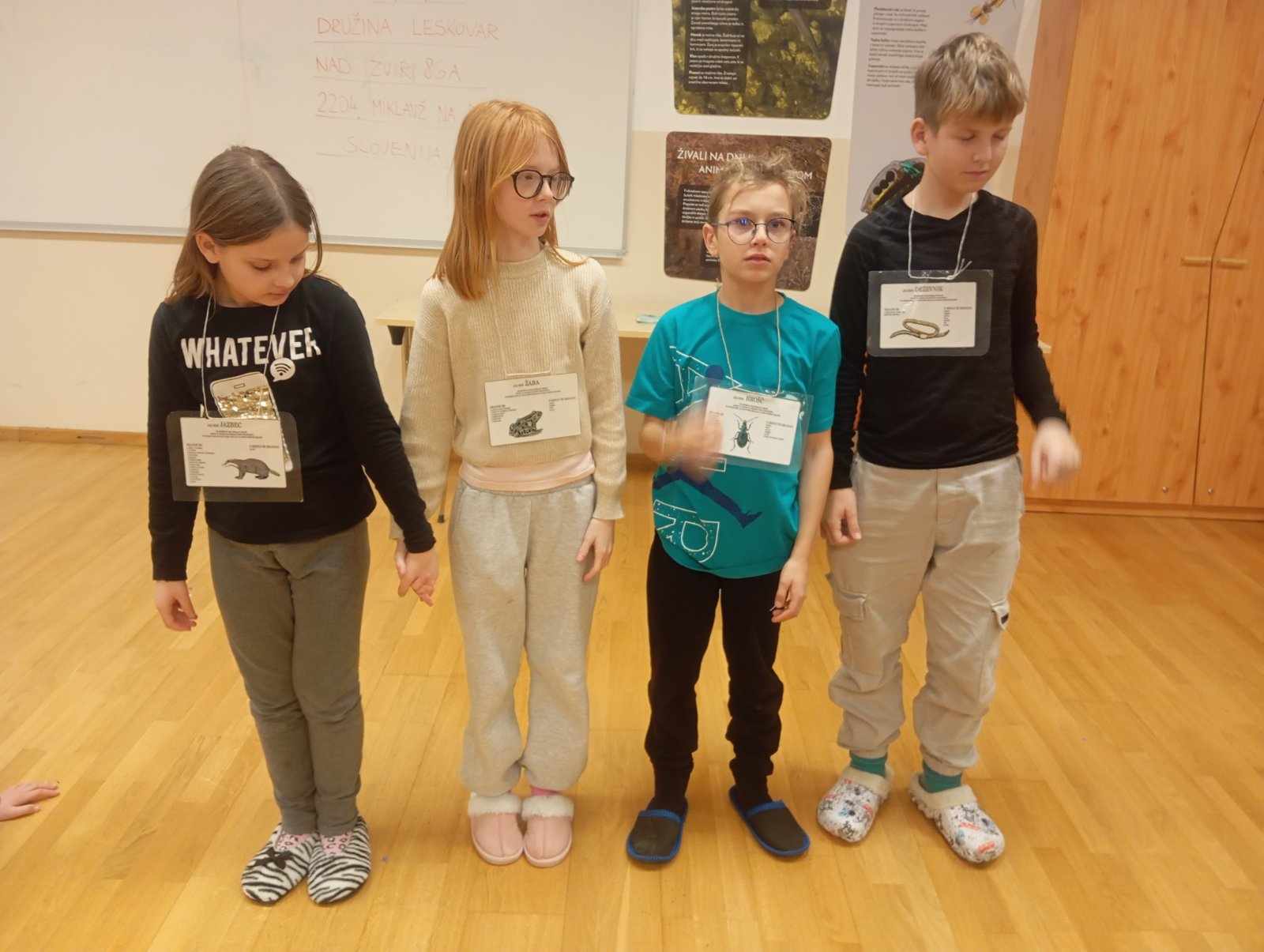 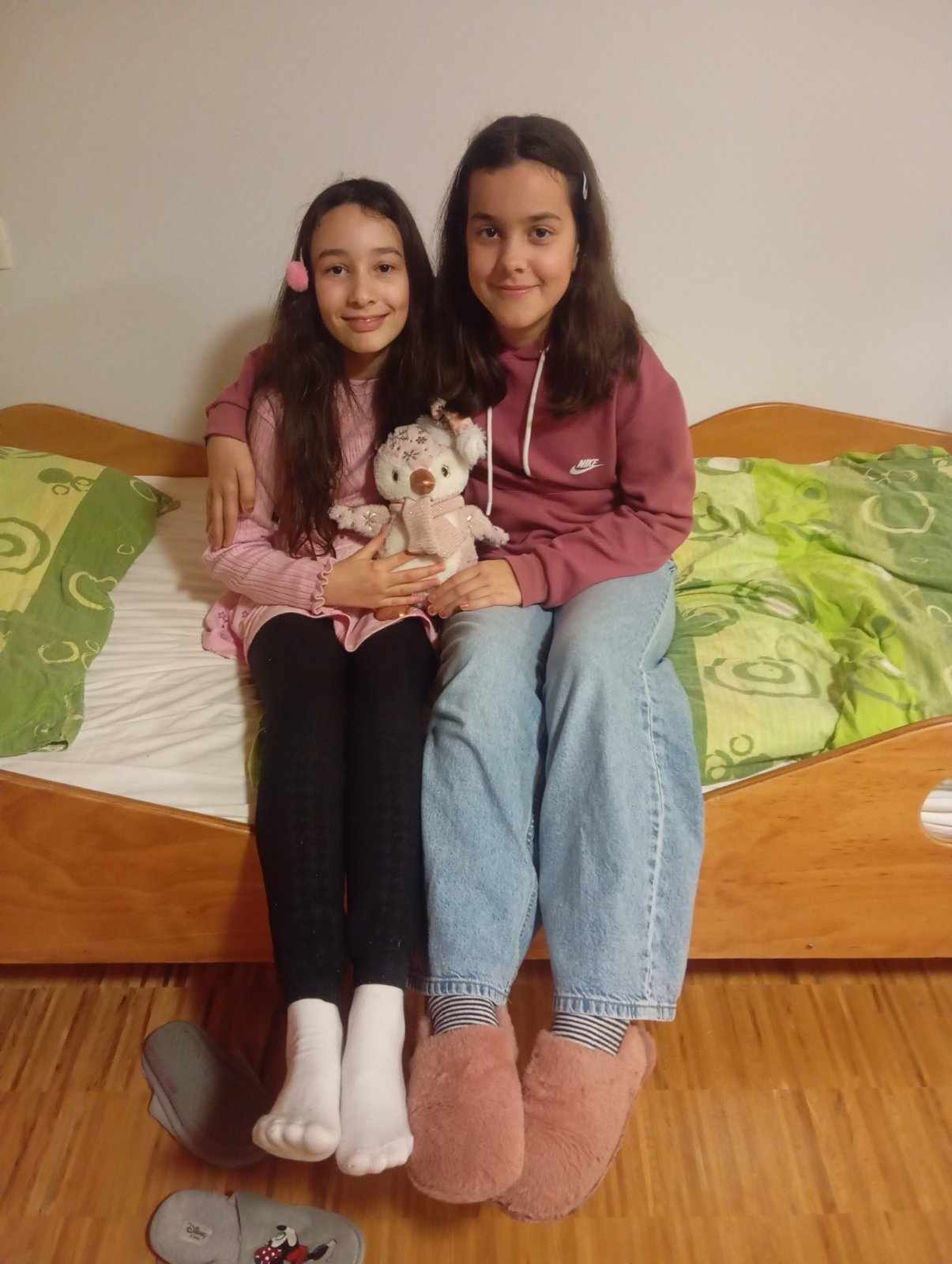 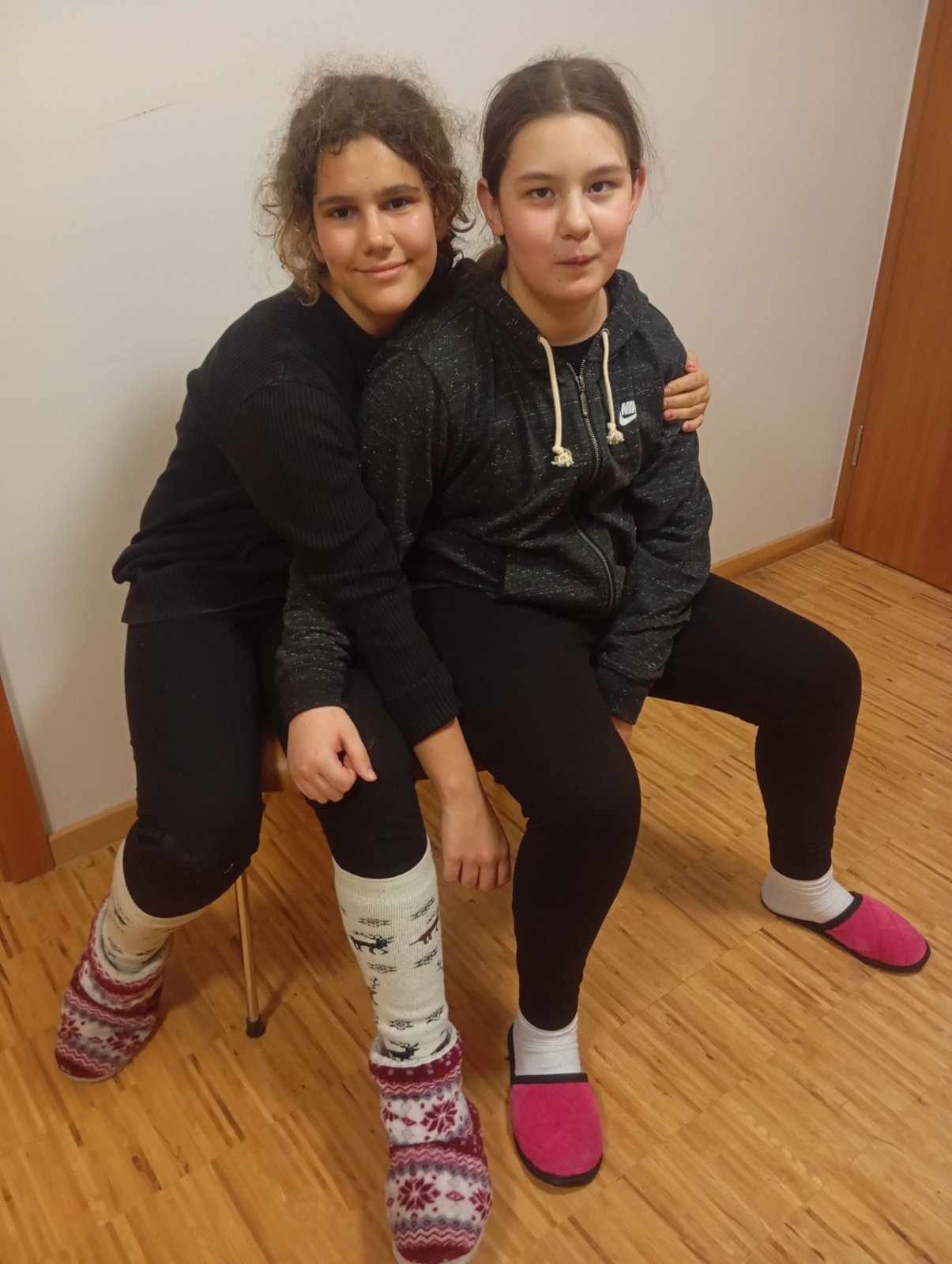